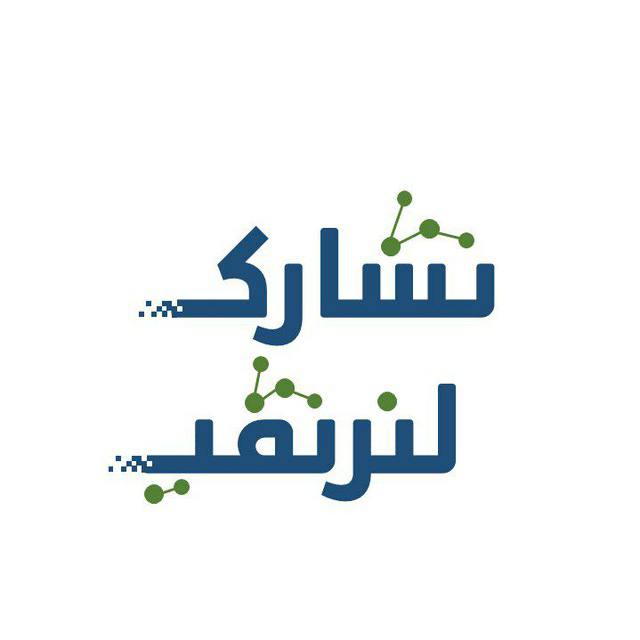 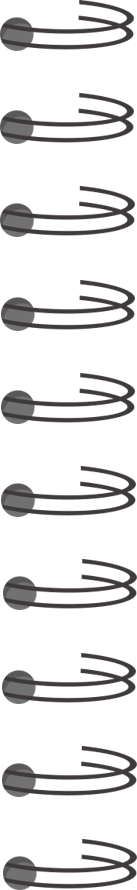 الوحدة الثالثة
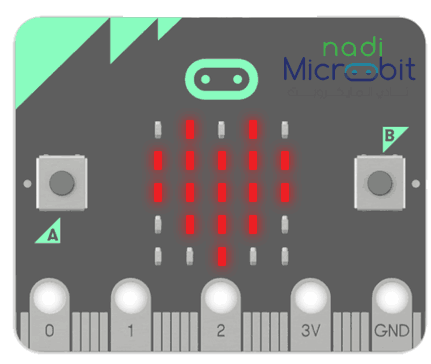 البرمجة بواسطة المايكروبت Micro bit
الدرس الاول
مقدمة الى المايكروبت 
Micro bit
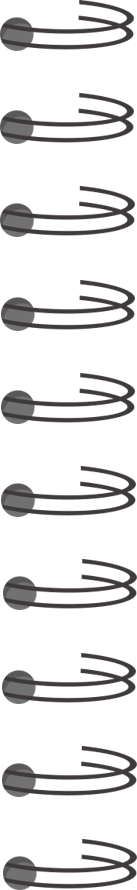 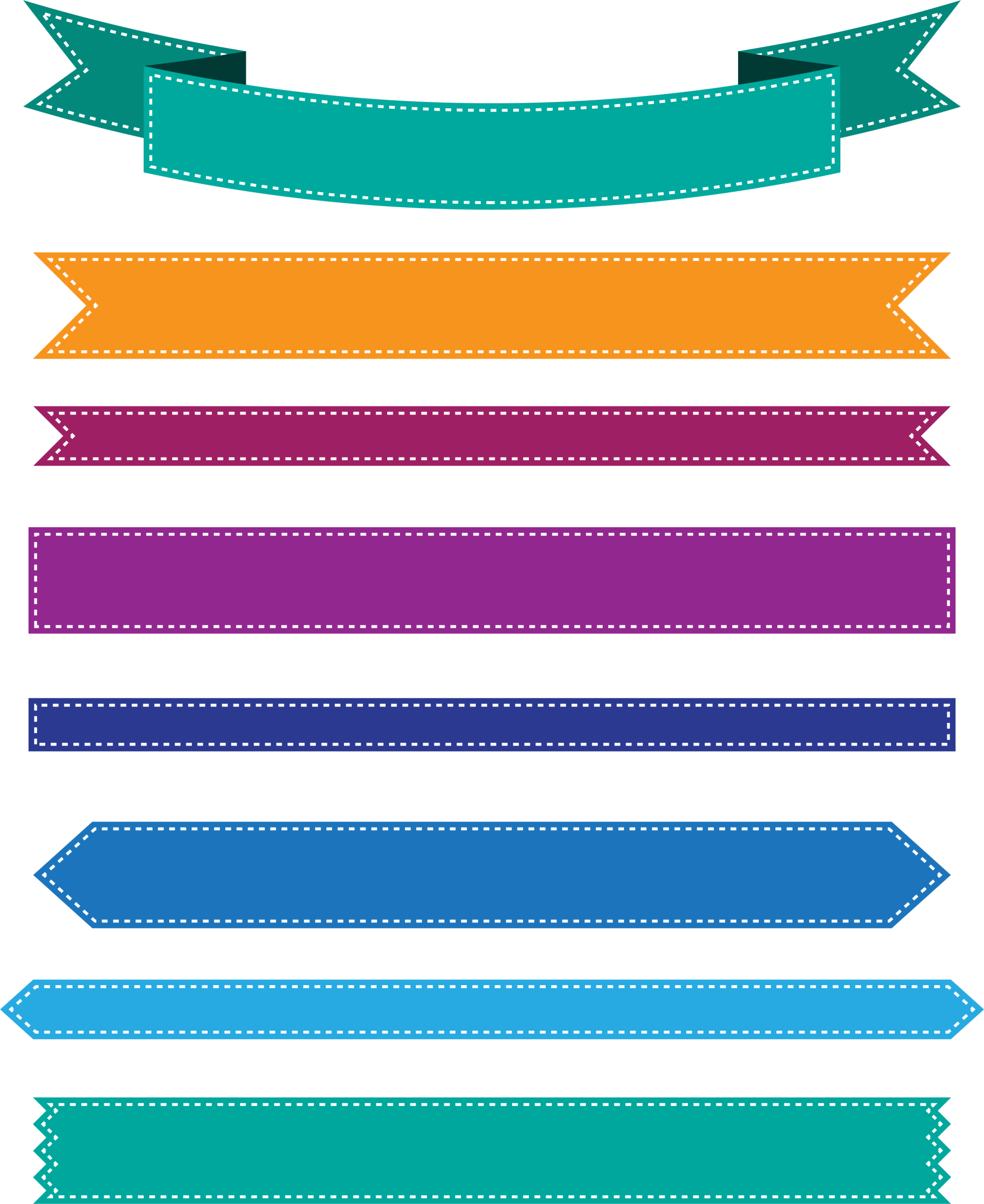 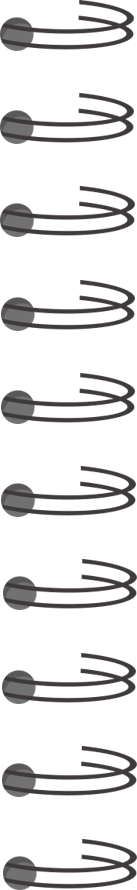 الحضور والغياب
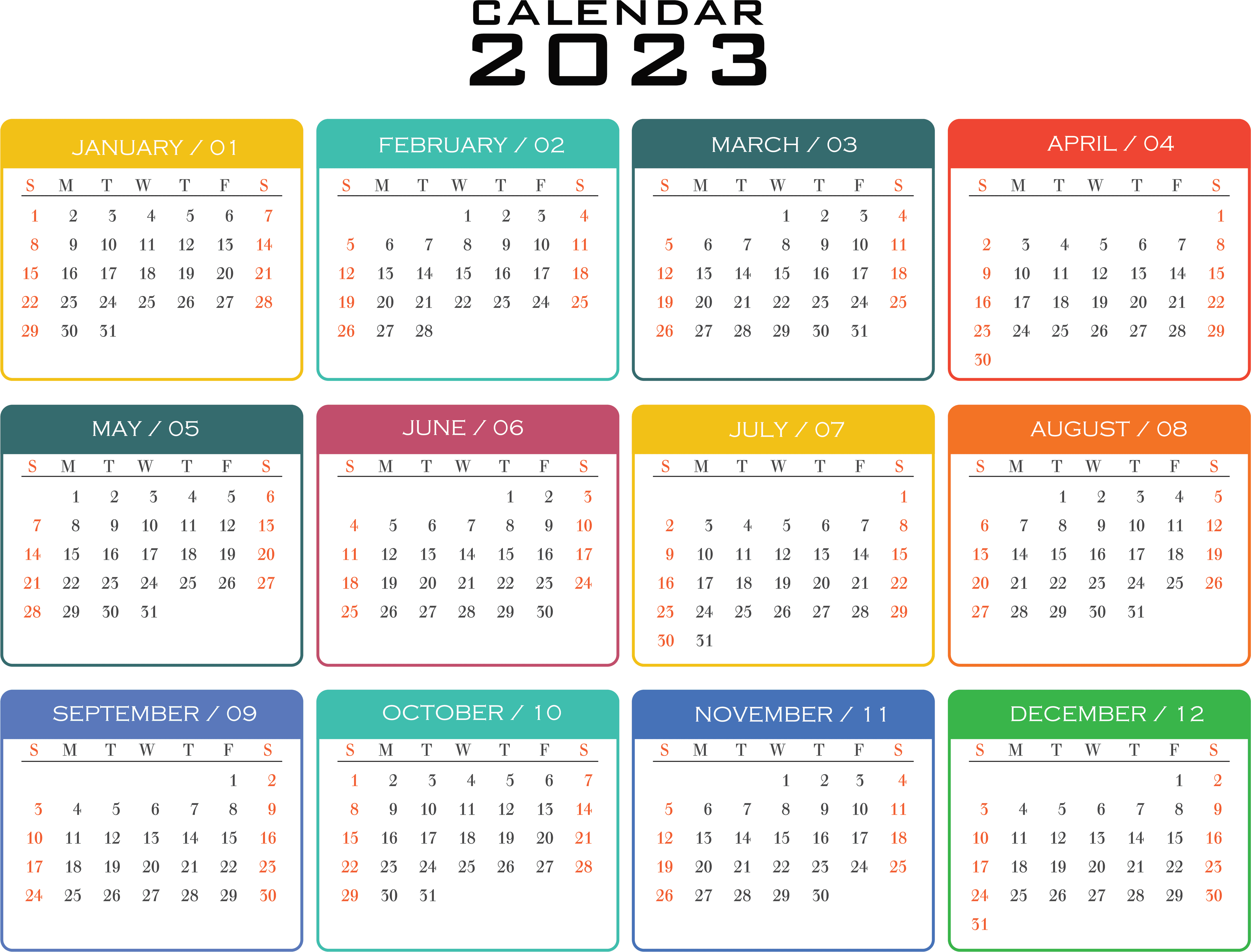 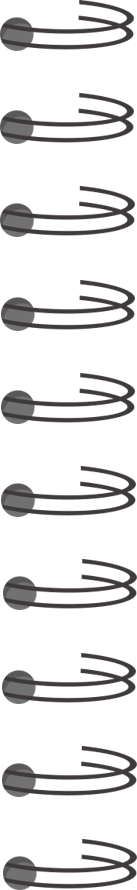 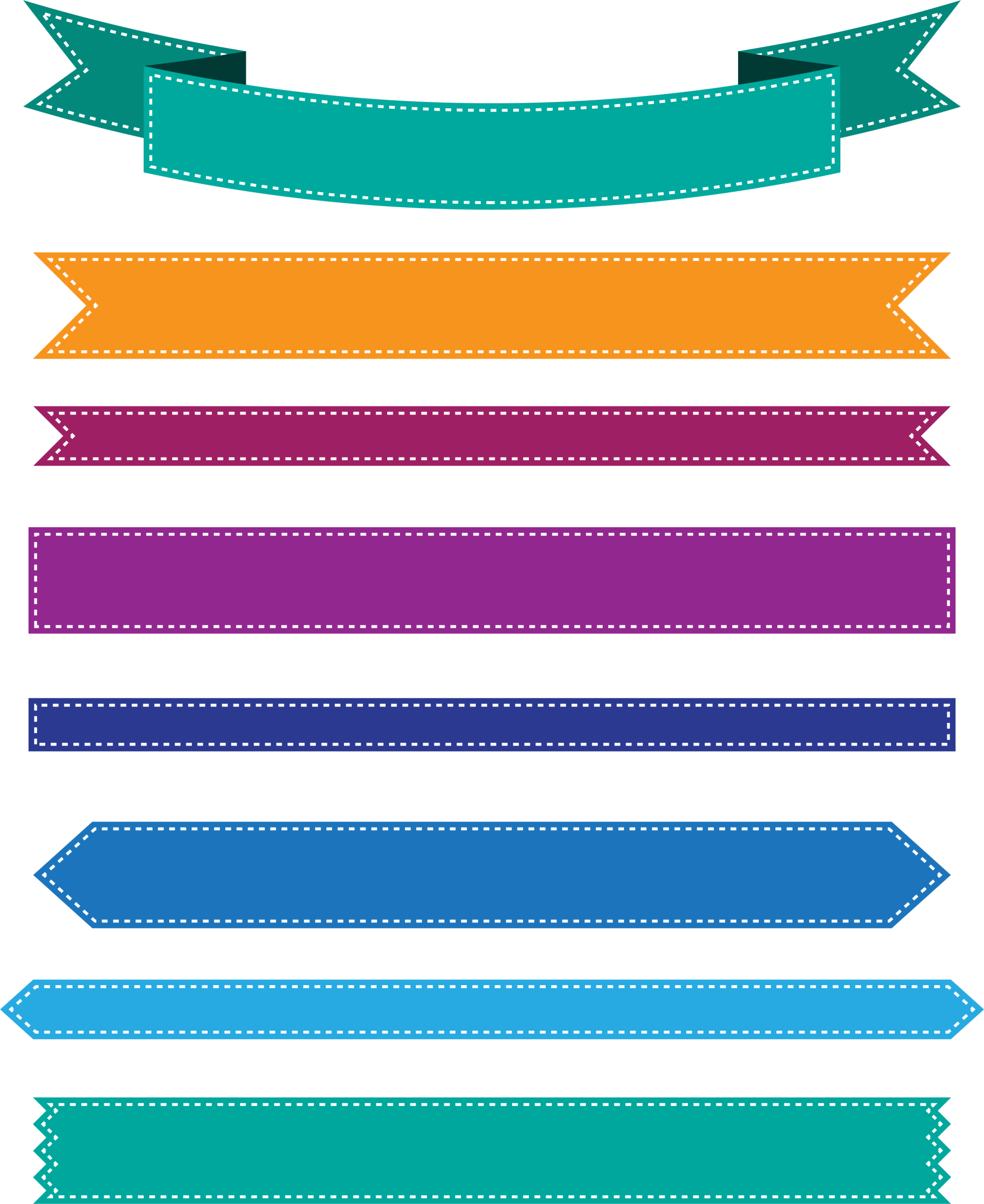 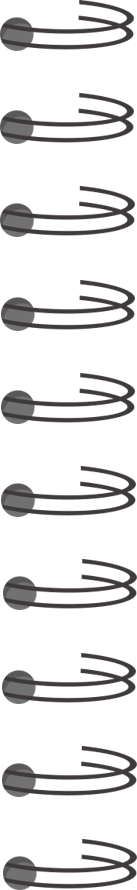 نواتج التعلم
التعرف على المايكروبت ومكوناته.
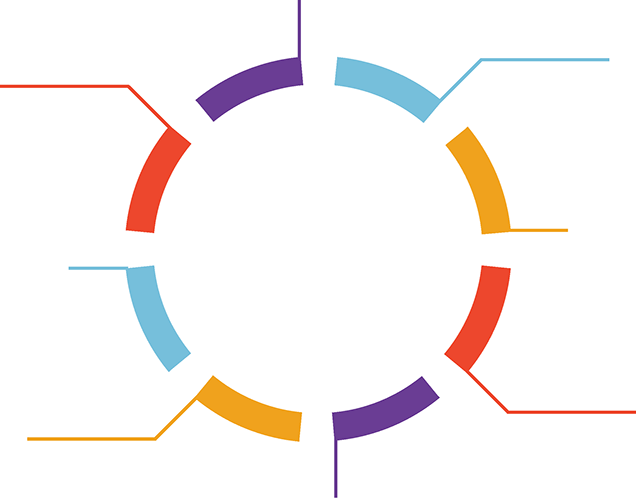 استخدام أداة 
مايكروسوفت ميك كود.
التمييز بين المتغيرات المحلية والمتغيرات العامة.
معرفة عمل المتحكم 
الدقيق لمايكروبت.
التمييز بين المتغيرات العددية 
والنصية.
فهم قواعد بناء الجملة الخاصة بلغة البرمجة النصية.
استخدام الاحداث 
في بايثون.
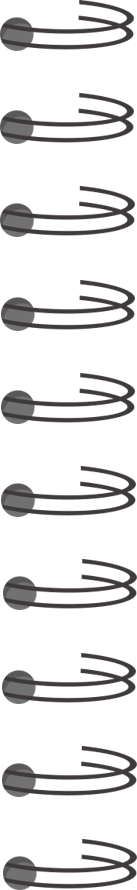 استخدام الدوال في البرمجة.
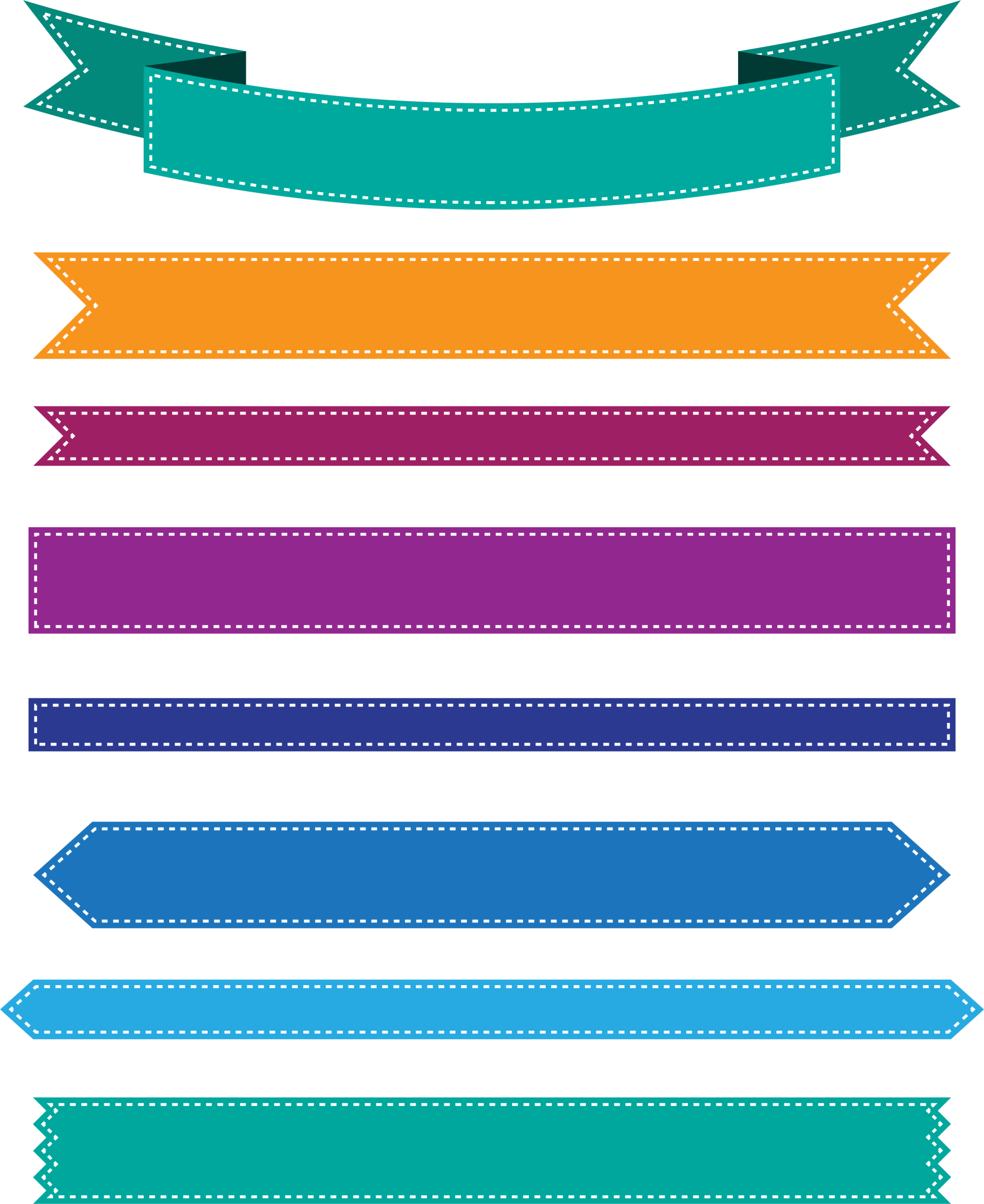 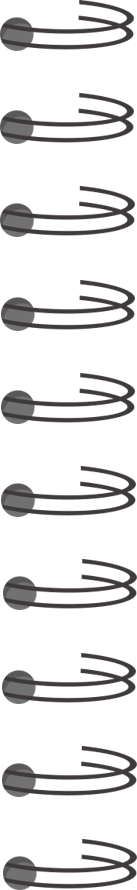 استراتيجية قياس المعرفة
ماذا تعرفون عن المايكروبت؟
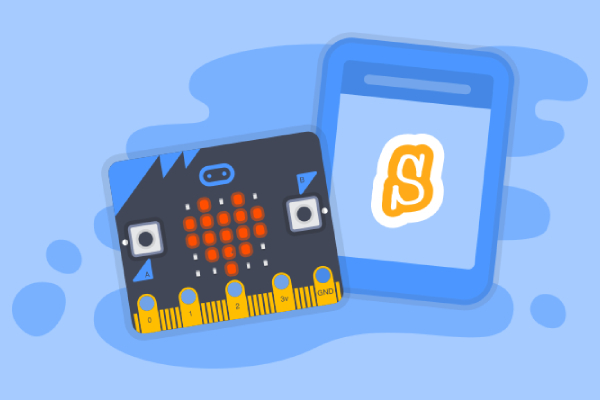 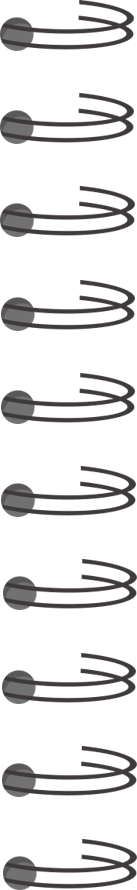 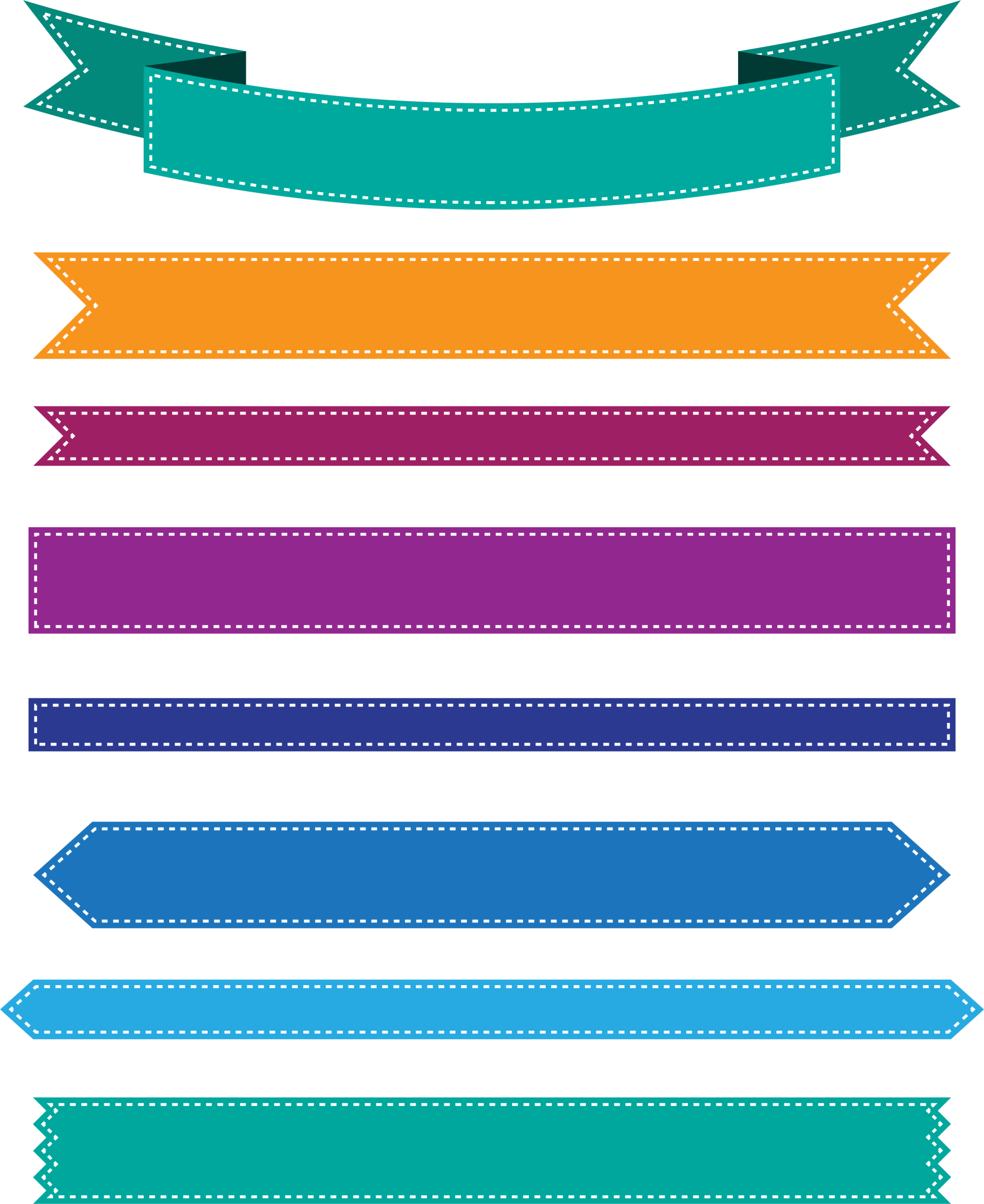 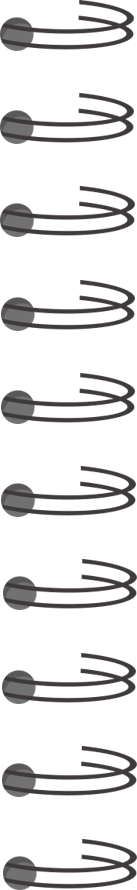 التعرف على المايكروبت
المتحكمات الدقيقة هي دوائر إلكترونية متكاملة تحتوي على معالج دقيق إلى جانب الذاكرة، وتدعم مختلف الأجهزة الطرفية القابلة للبرمجة والمستخدمة للإدخال والإخراج وتتحكم في وظائف الجهاز أو النظام الإلكتروني.
تعد المتحكمات الدقيقة حاسوبا صغيرا مبسطا على شكل رقاقة صغيرة يمكن أن يعمل بأدنى حد من المكونات الخارجية نظرا لأنظمته الفرعية العديدة المدمجة.
يمكن العثور على المتحكمات الدقيقة في مجموعة كبيرة من الأنظمة والأجهزة، وتستخدم على نطاق واسع في جميع الأنظمة المدمجة مثل:
 الساعات الذكية.
الكاميرات الرقمية للبوابات الذكية.
الأجهزة الكهربائية.
المركبات ذاتية القيادة.
بناء الروبوتات.
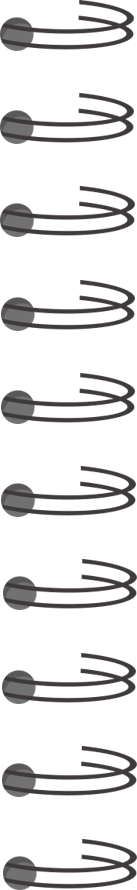 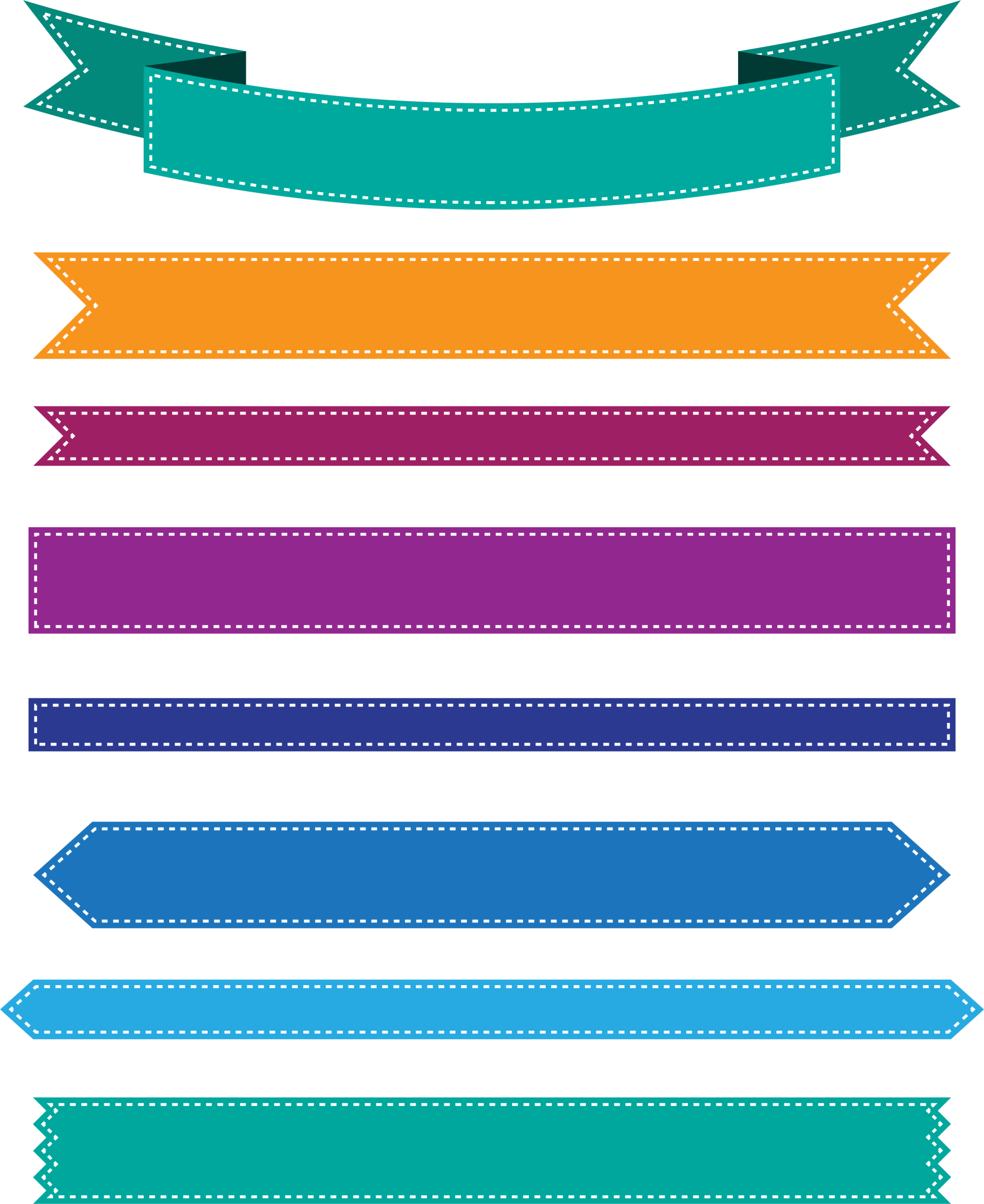 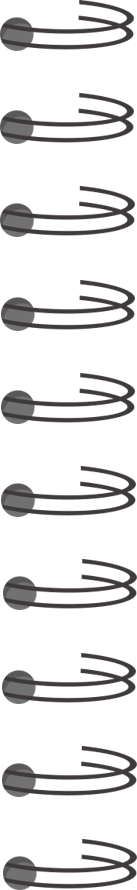 ماهو المايكروبت ؟
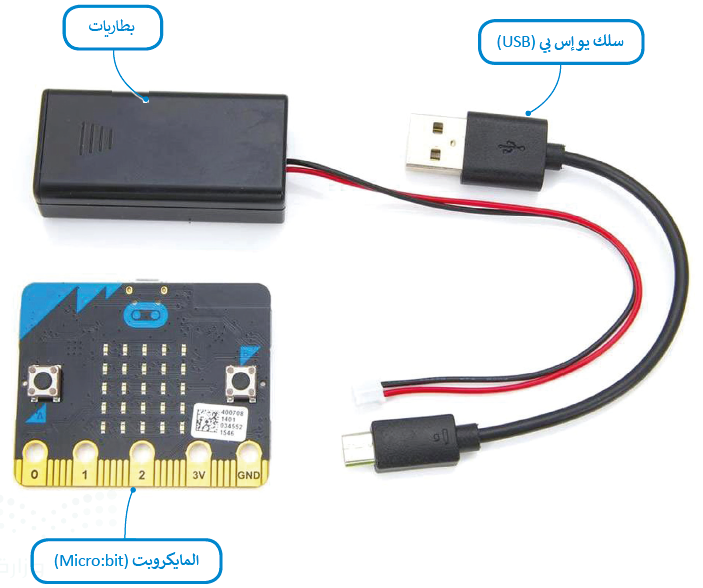 هو حاسب صغير الحجم تم إنشاؤه من قبل هيئة الإذاعة والتلفزيون BBC.
يمكنك استخدامه لإنشاء مشاريع رائعة وذلك من خلال توظيف المهارات البرمجية.
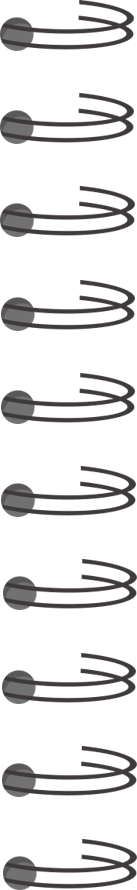 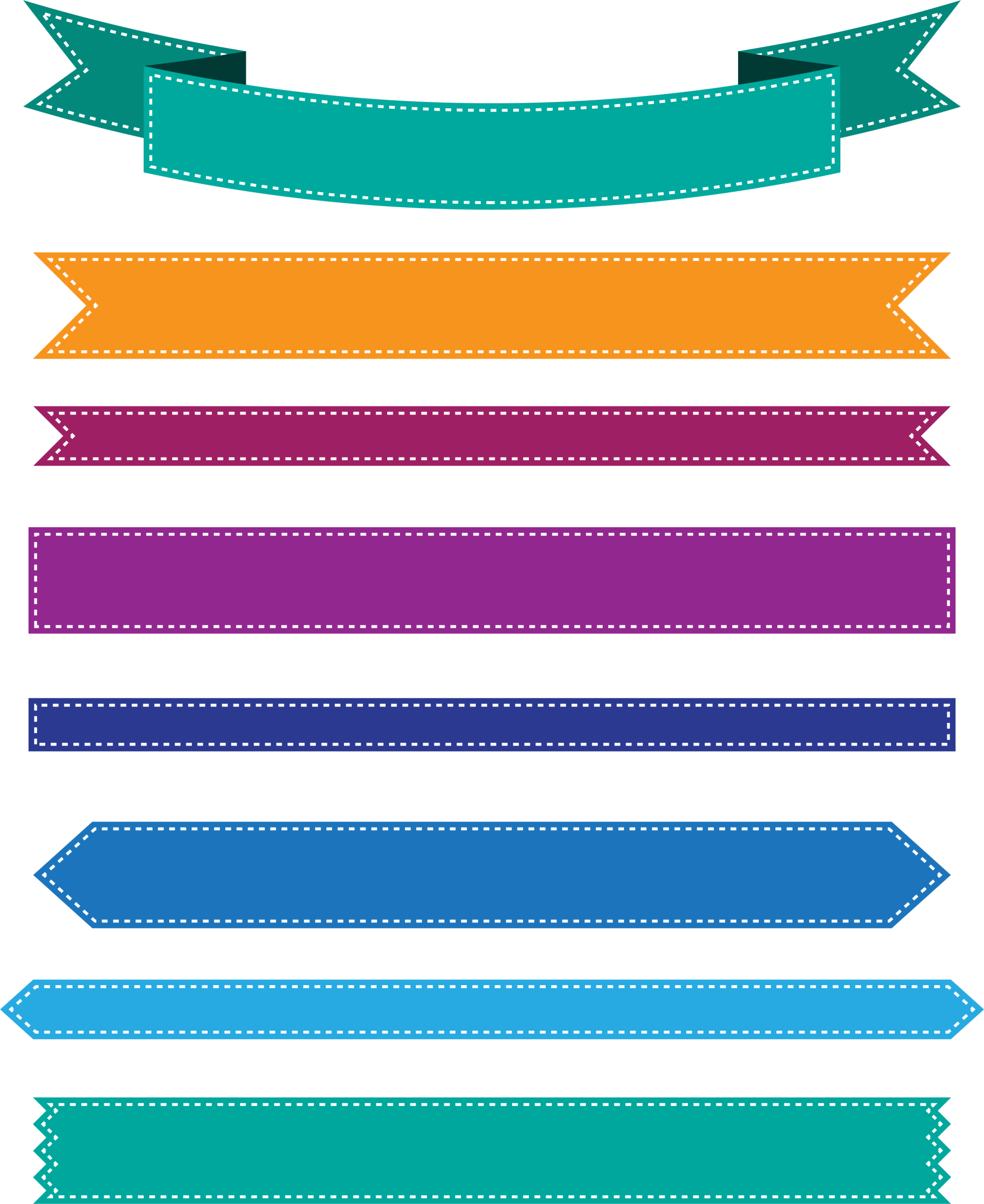 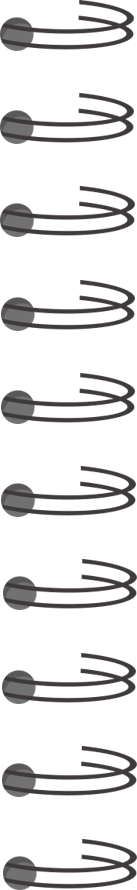 مكونات المايكروبت
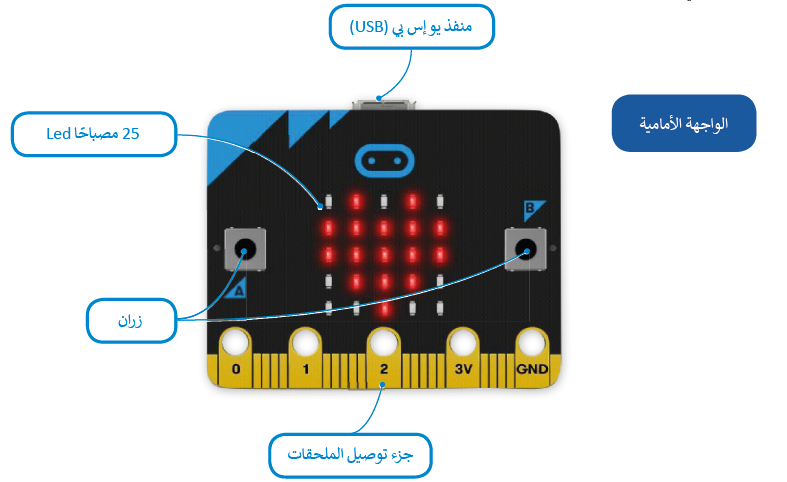 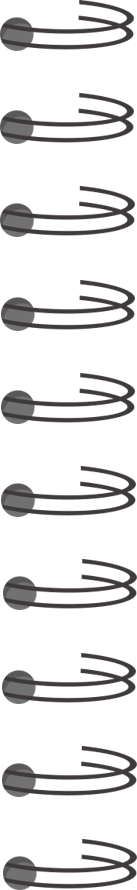 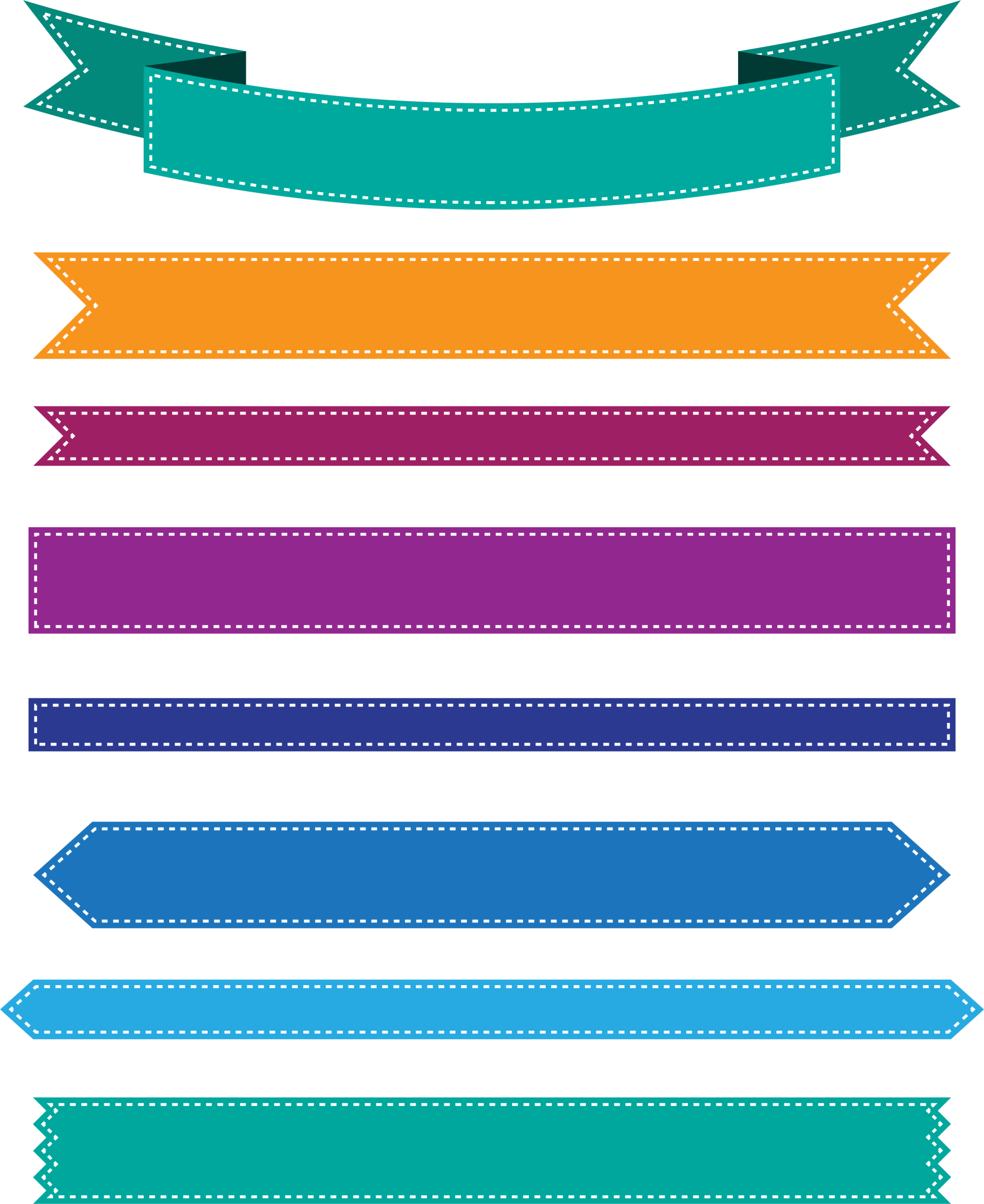 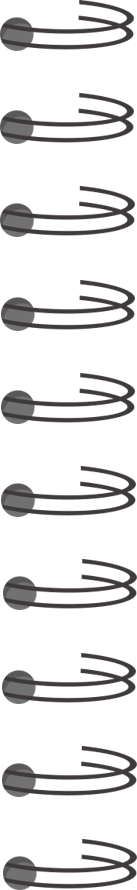 مكونات المايكروبت
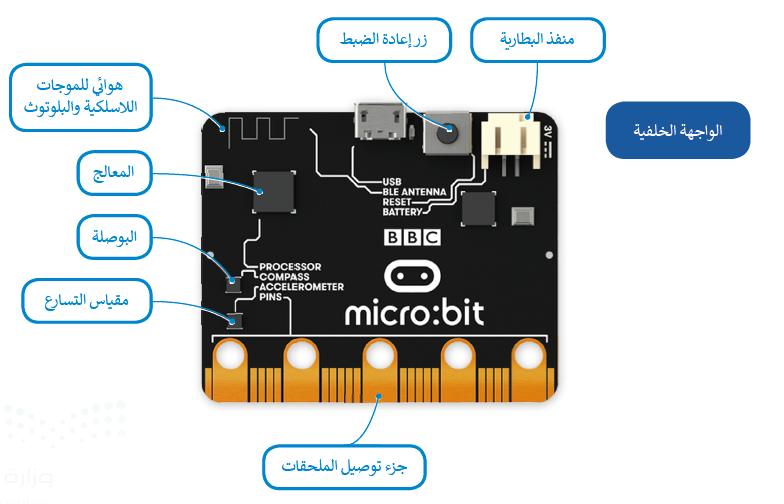 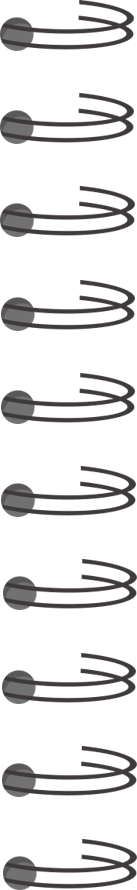 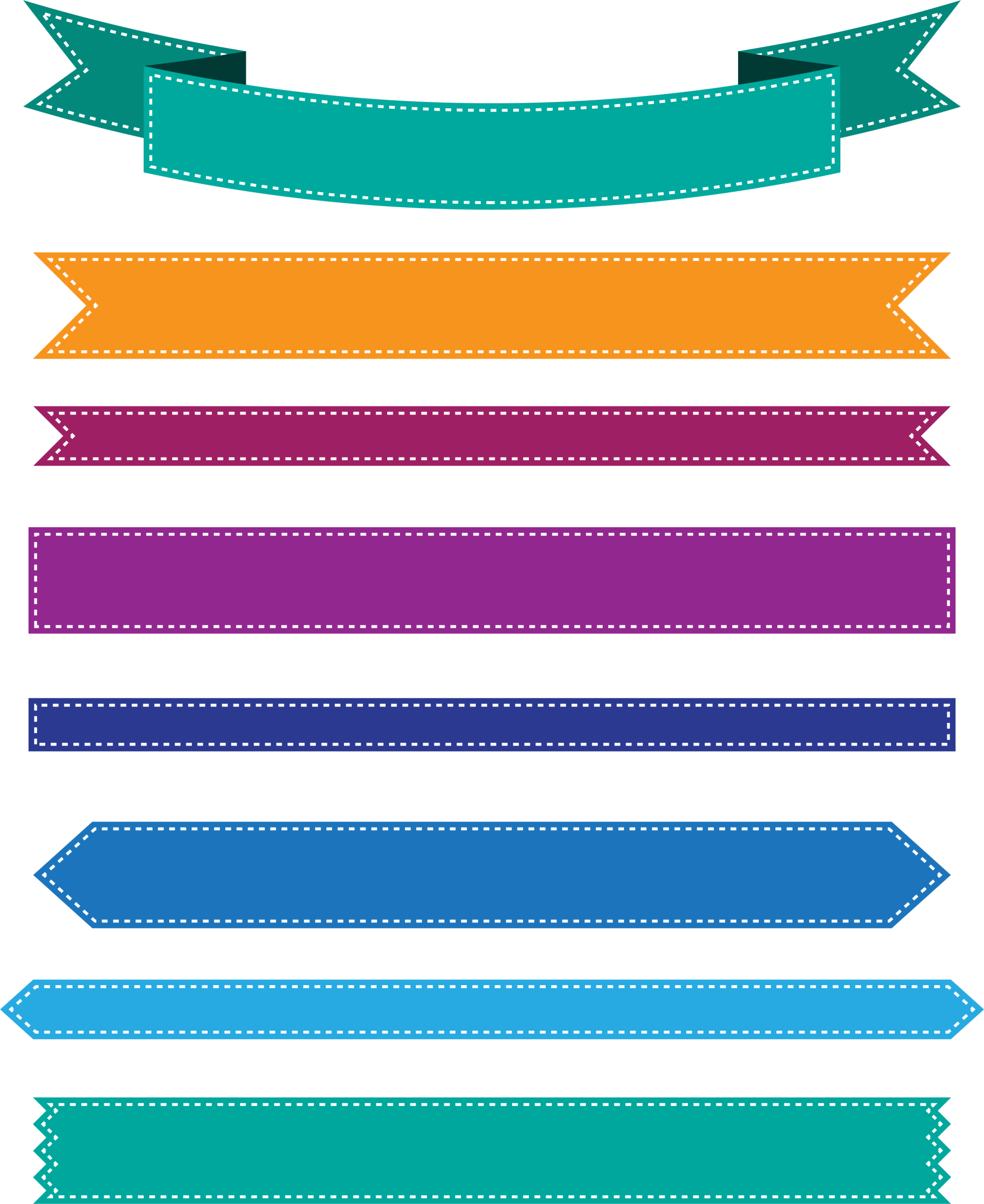 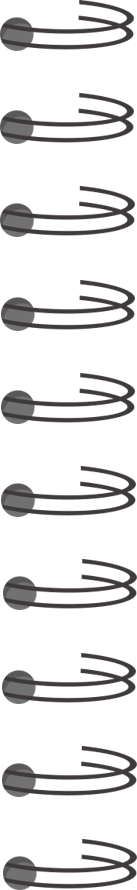 مشاريع باستخدام المايكروبت
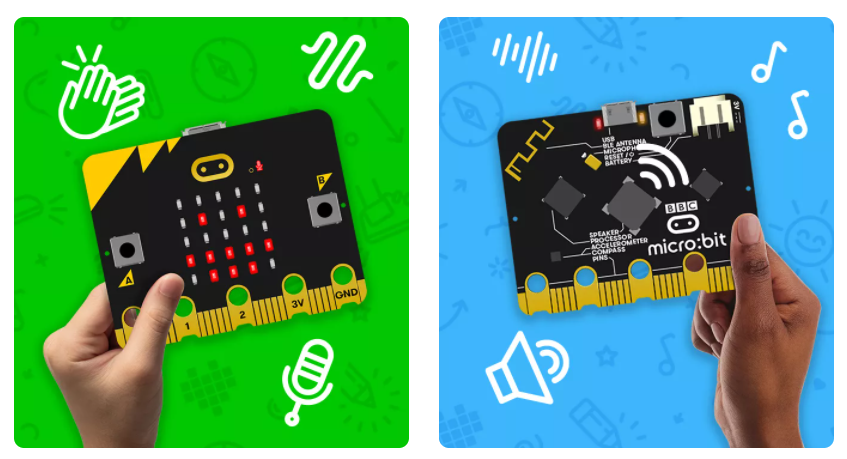 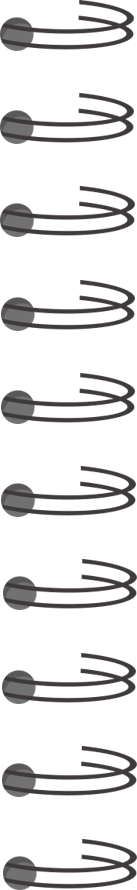 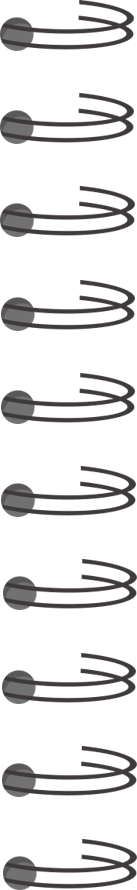 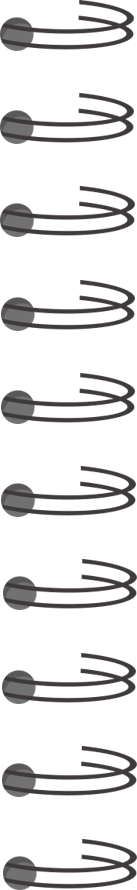 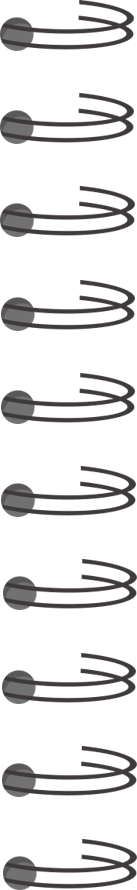 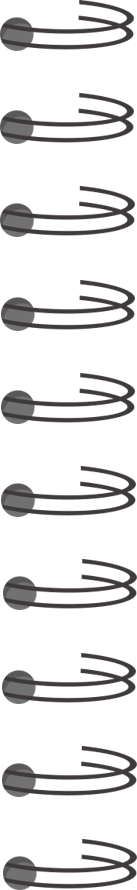 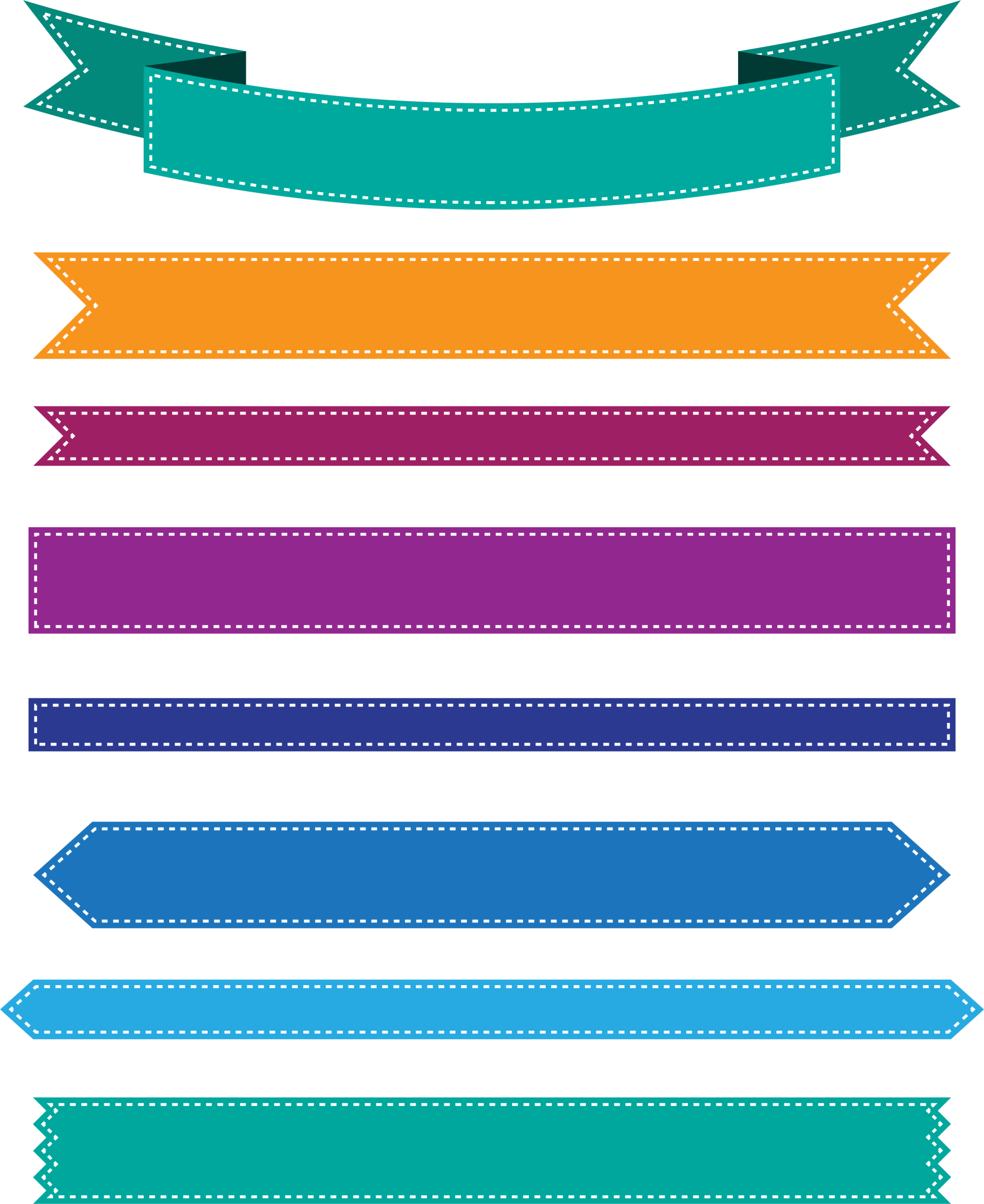 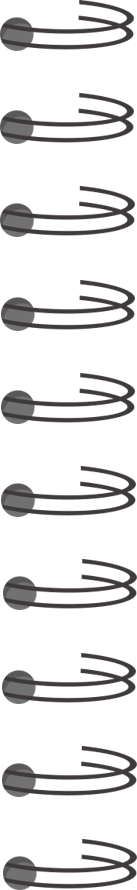 مايكروسوفت ميك كود Micros Make Code
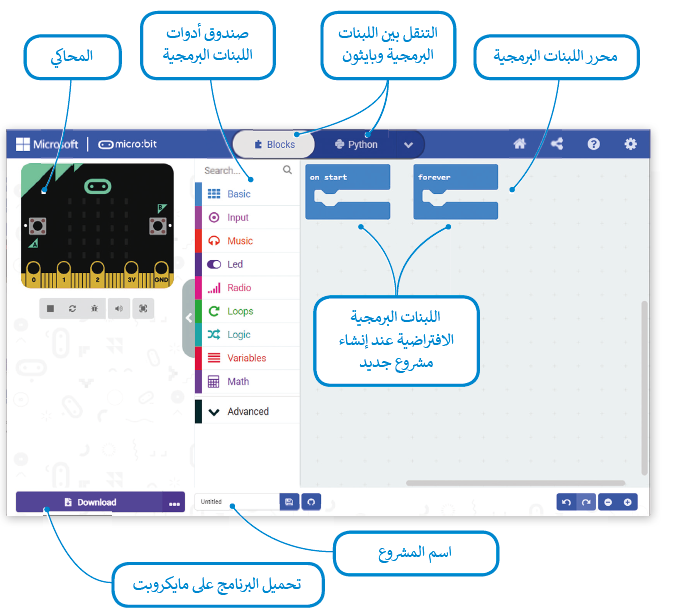 يتوافر محرر ميك كود عبر الانترنت، وللبدء بإنشاء مشاريعك عليك زيارة موقع.
https://makecode.microbit.org/#
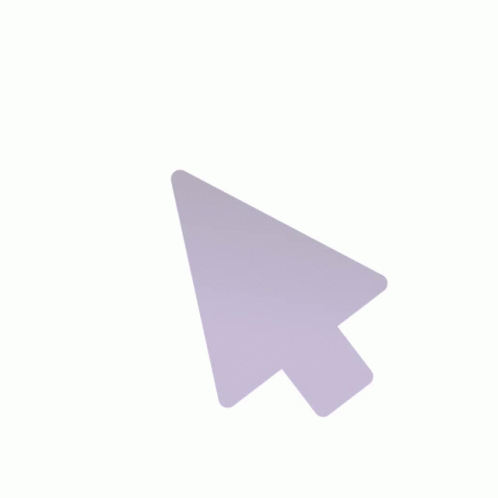 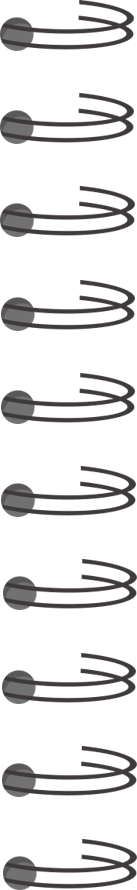 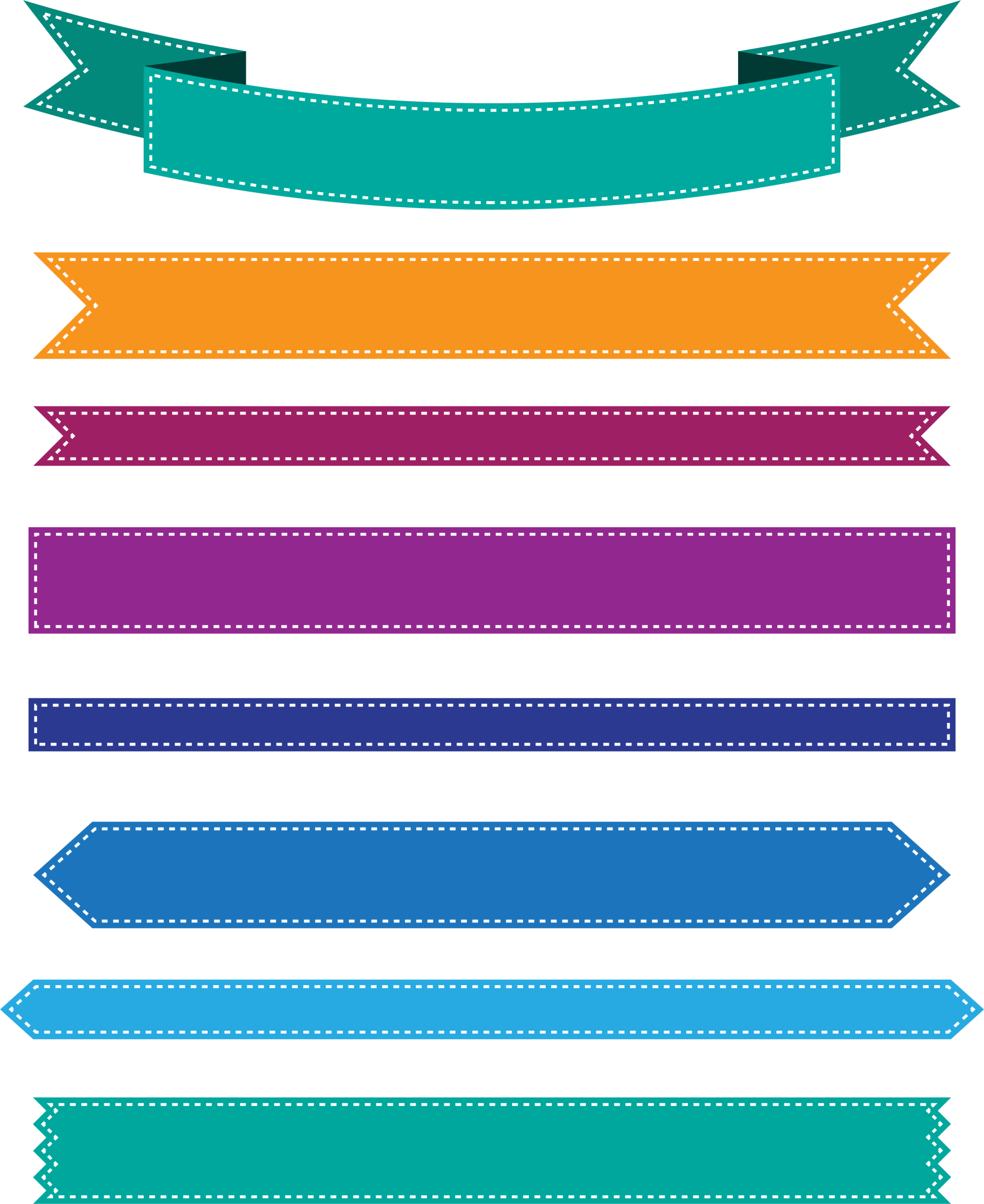 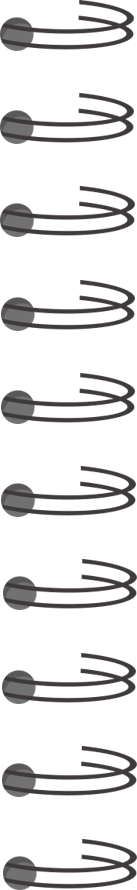 إنشاء مشروع جديد
اكتب makecode.microbit.org
اضغط على  New Project (مشروع جديد) لإنشاء مشروع جديد. 
الآن أصبح مشروعك جاهزا للبدء بالبرمجة.
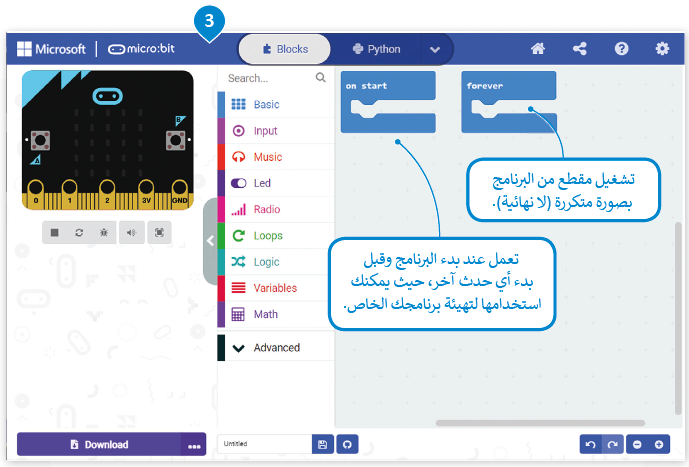 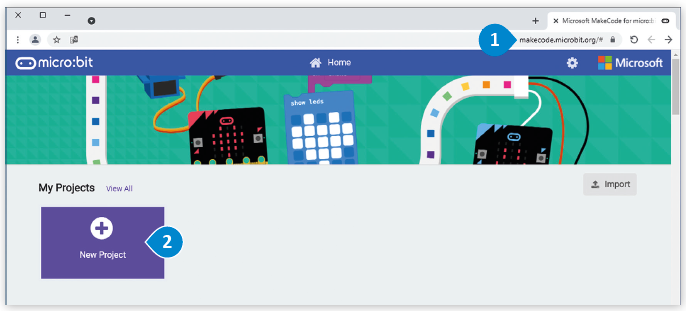 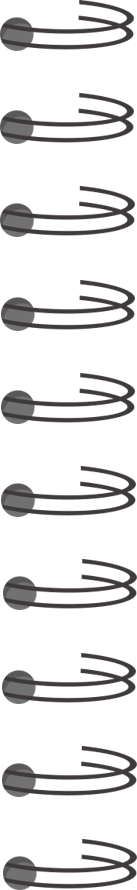 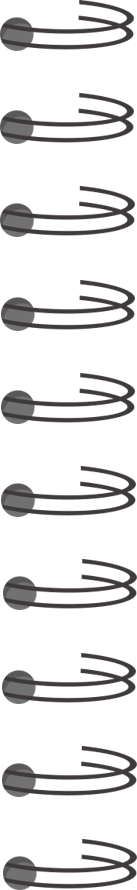 إنشاء مشروع جديد
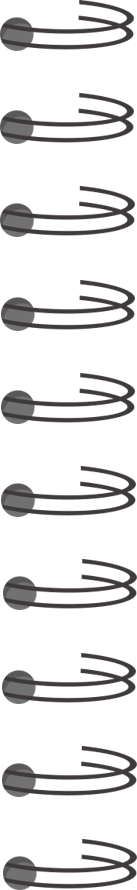 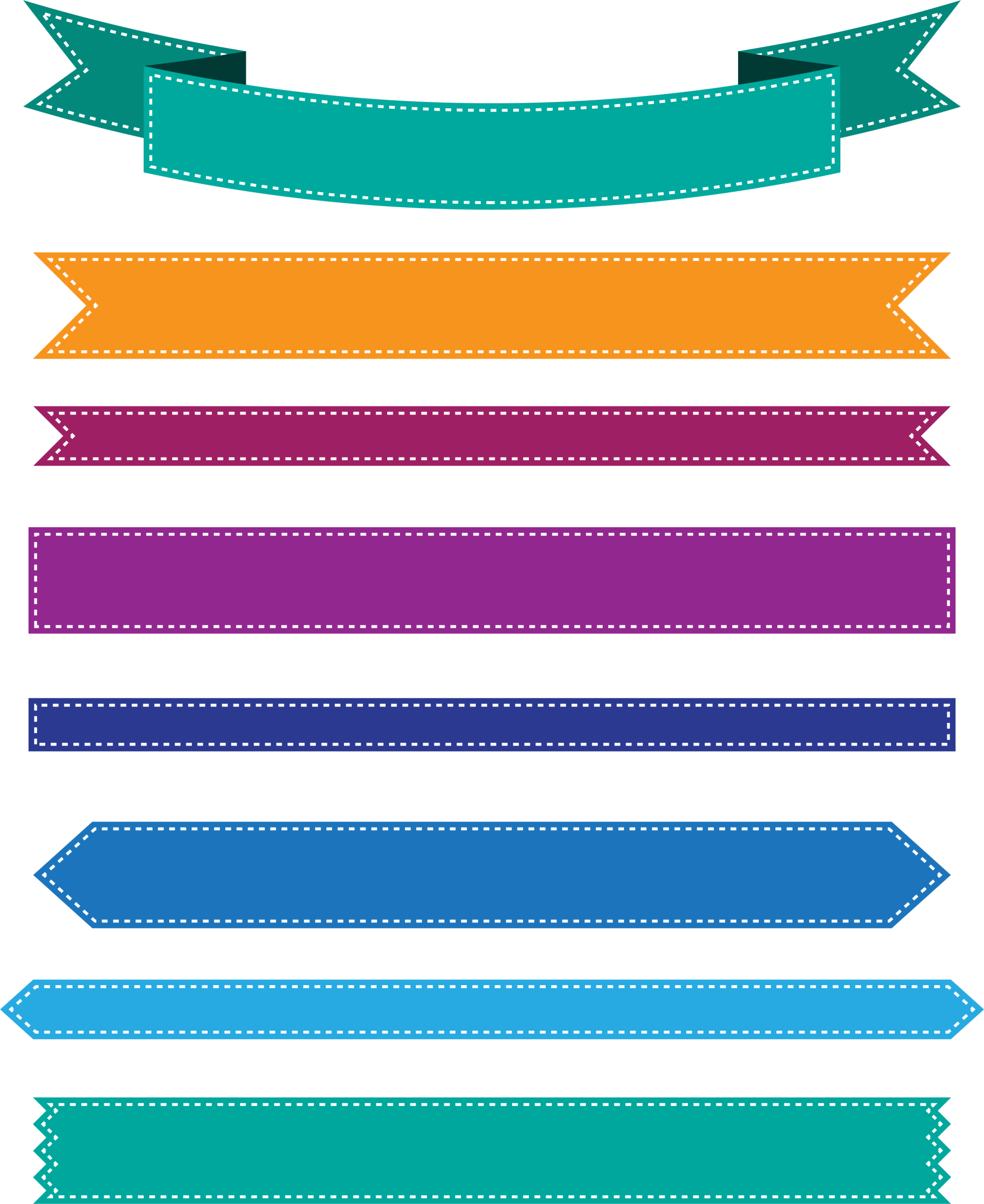 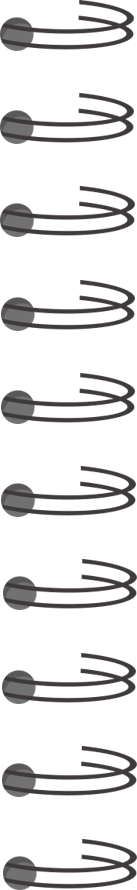 استراتيجية القراءة الصامتة - صفحة 139
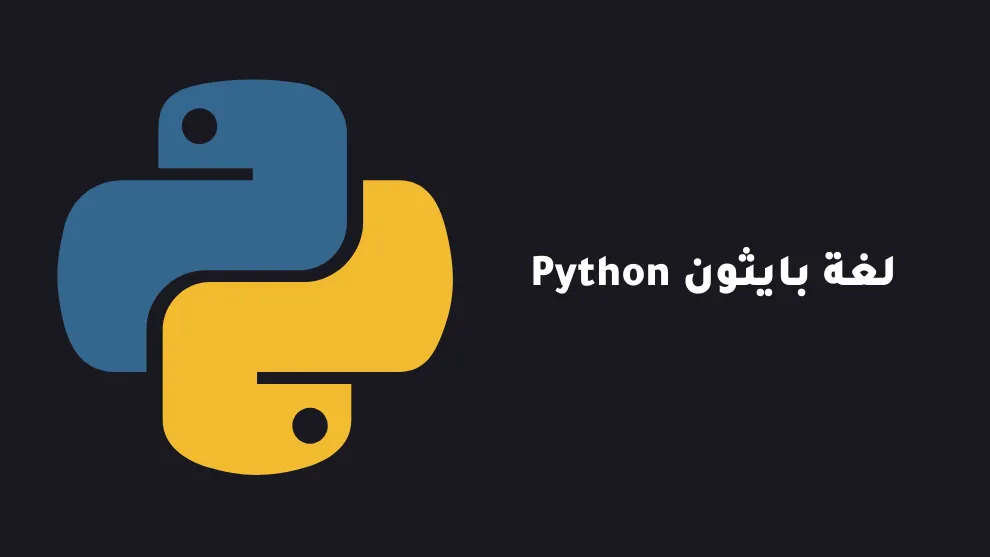 ماذا تعرفون عن
ما هي استخداماتها؟
كيف يمكن استخدام بيئة المايكروسوفت ميك كود في كتابة البرمجيات؟
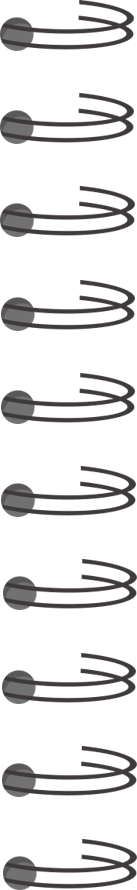 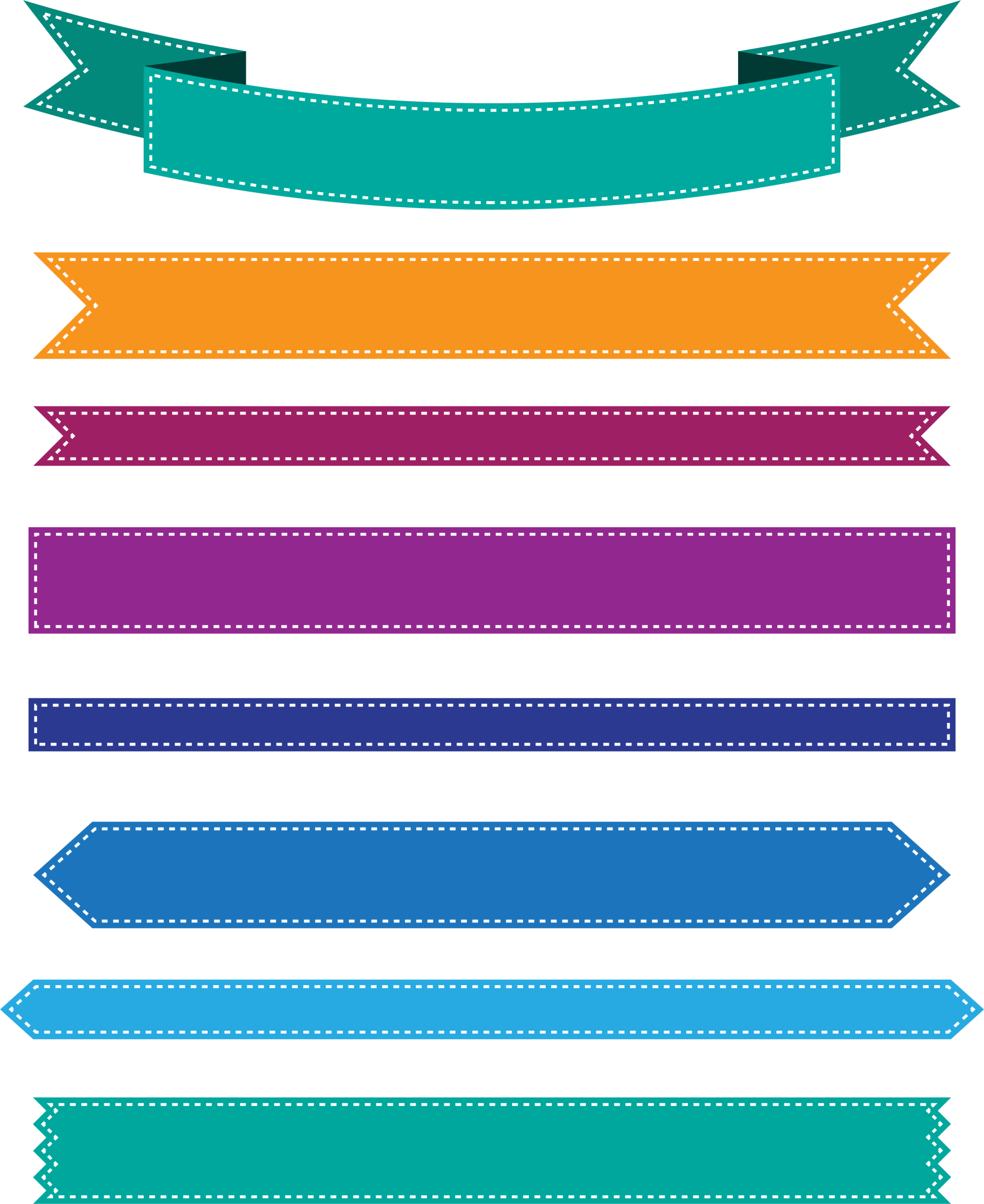 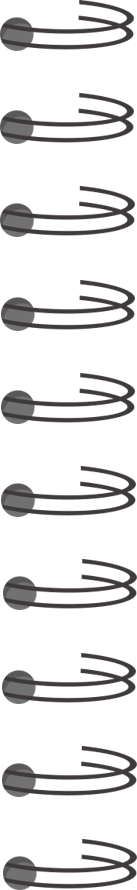 لغة بايثون Python
تعد لغة بايثون واحدة من مئات لغات البرمجة الموجودة حالياً 
وتستخدم في هذه اللغة كلمات من اللغة الانـجليزية وهي لغة برمجة نصية عالمية , ستساعدك بيئة مايكروسوفت ميك كود في كتابة برنامجك الاول وبرمجة المايكروبت من خلال سحب وافلات اللبنات في محرر لغة البرمجة.
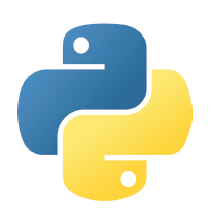 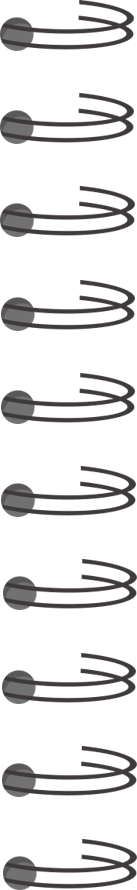 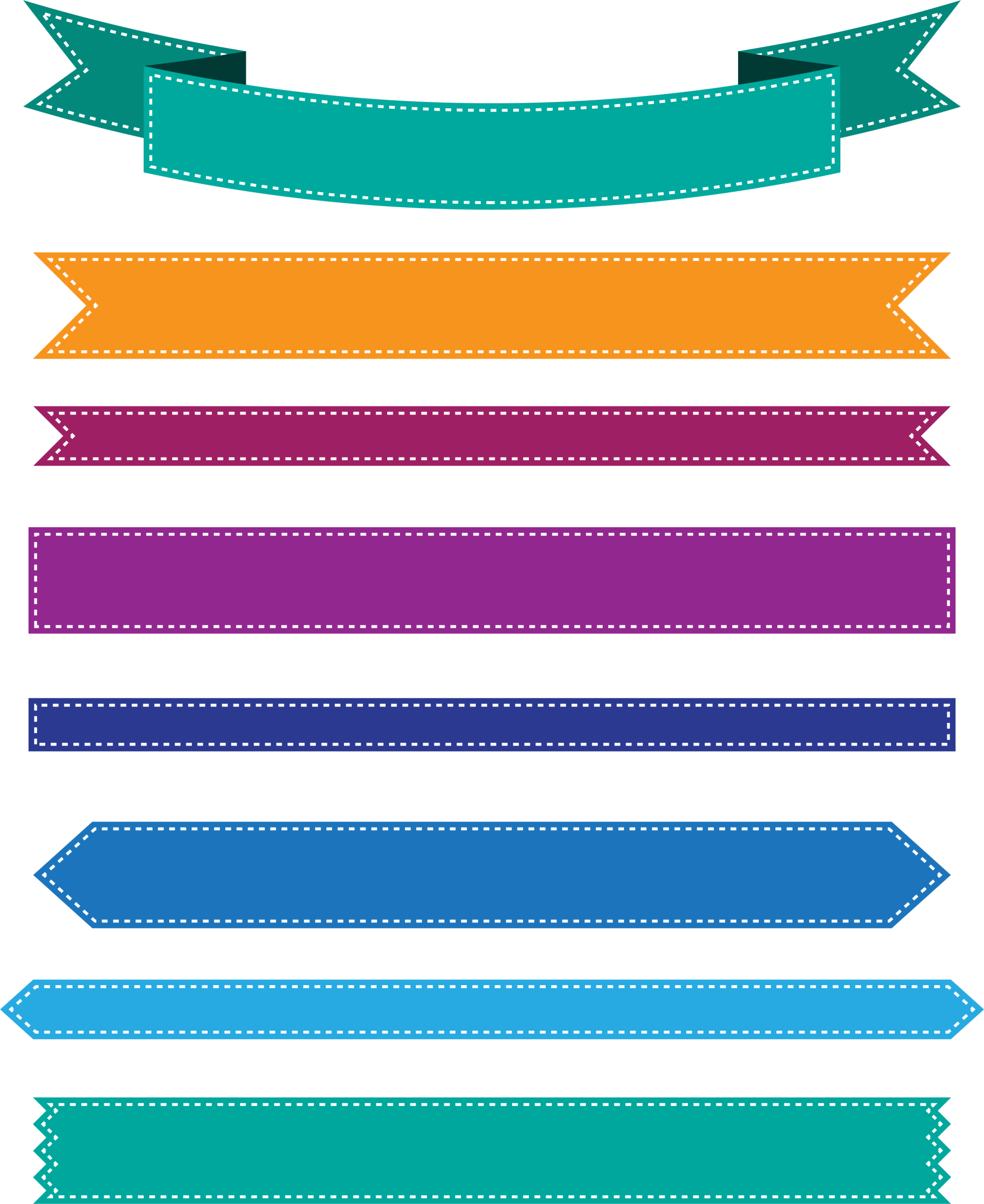 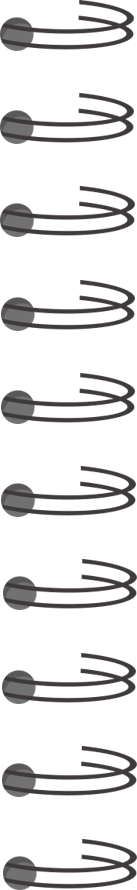 لإنشاء برنامج باستخدام اللبنات البرمجية
اضغط على فئة لبنات  Basic (أساسي).
اسحب وأفلت لبنة "!) show string  "Helloإظهار السلسلة "! ("Helloداخل لبنة  on start (بداية). 
اسحب وأفلت لبنة  show icon (إظهار الرمز) داخل لبنة forever  (للأبد). 
سيعرض المحاكي رسالتك تلقائيا.
اضغط على زر التوقف لإيقاف المحاكي.
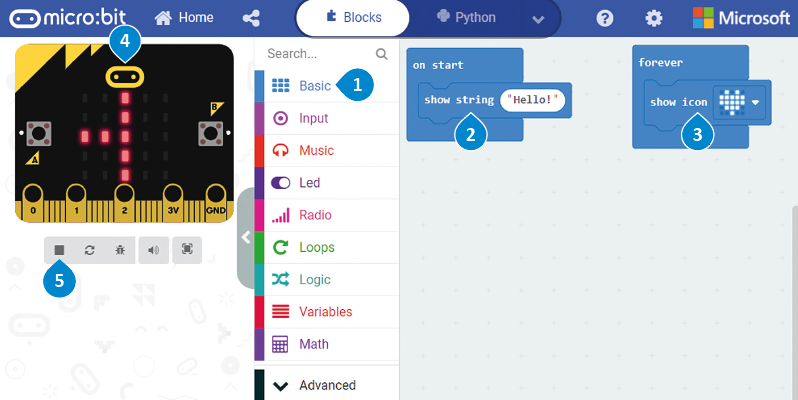 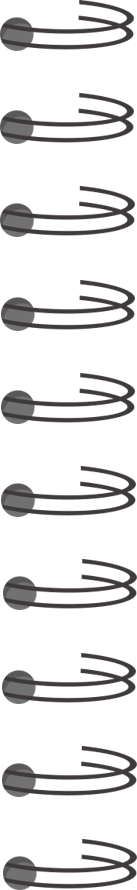 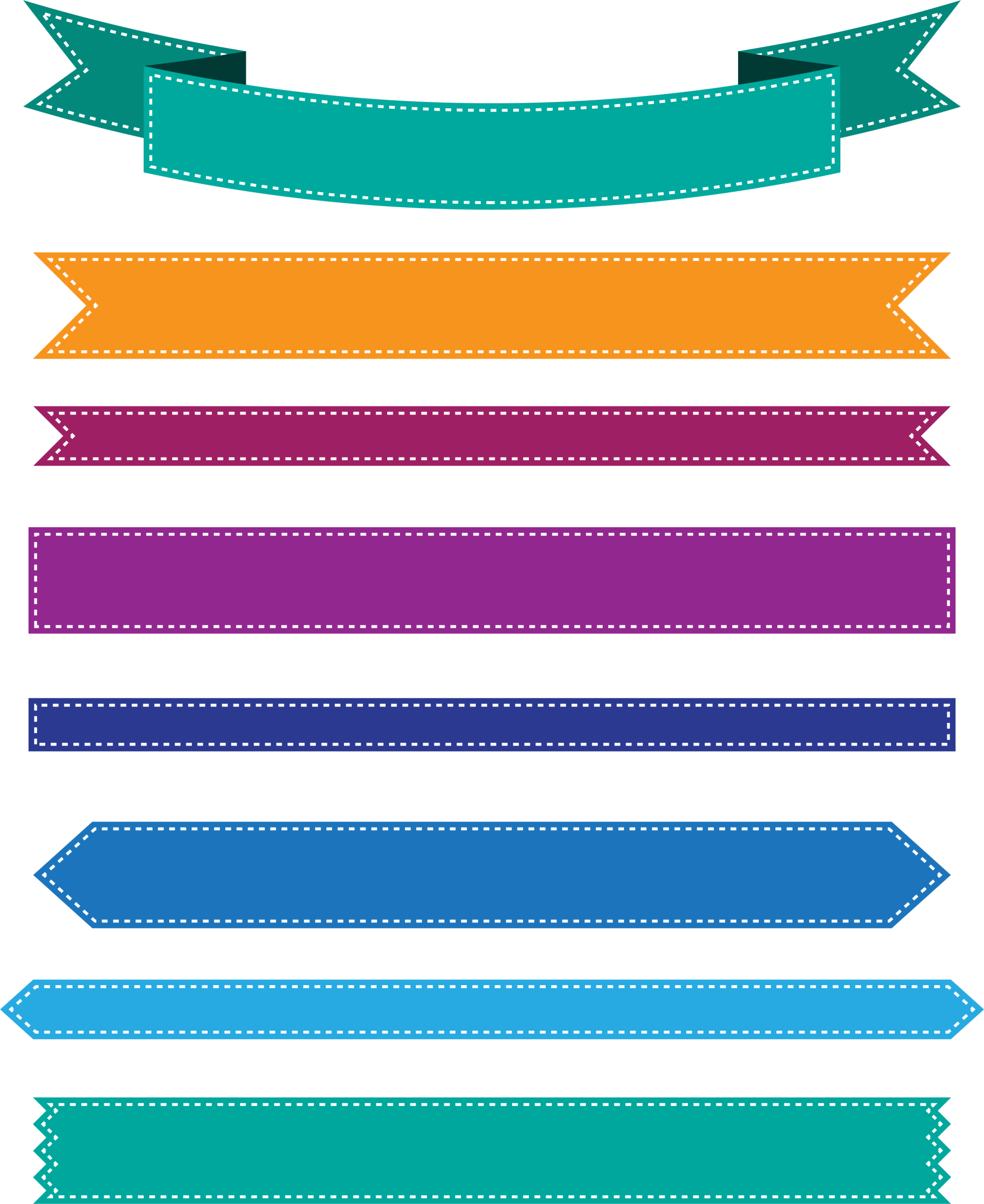 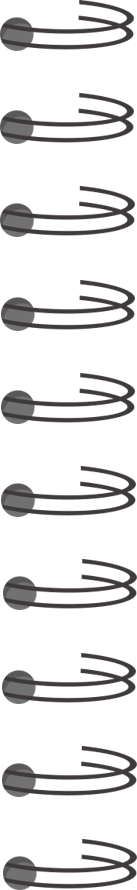 الانتقال من اللبنات البرمجية إلى لغة بايثون
اضغط على القائمة المنسدلة الخاصة بلغات البرمجة. 
حدد لغة Python  (بايثون). 
سيظهر البرنامج بلغة بايثون.
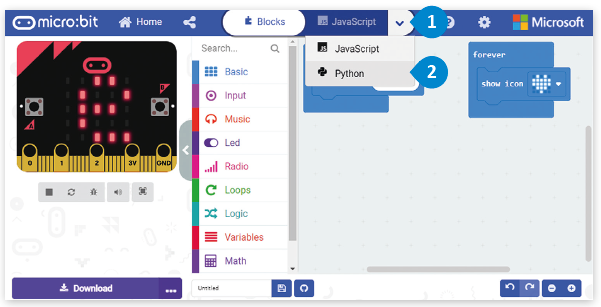 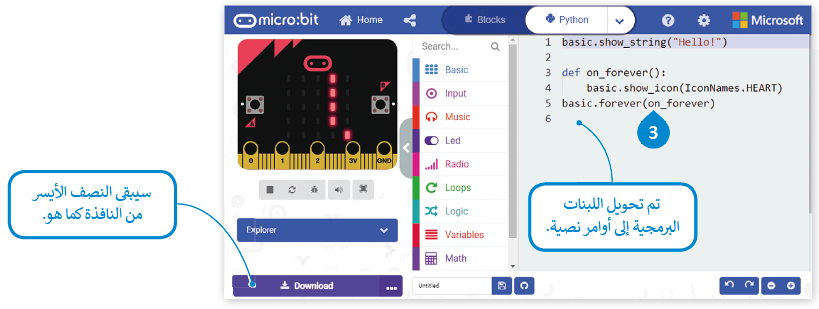 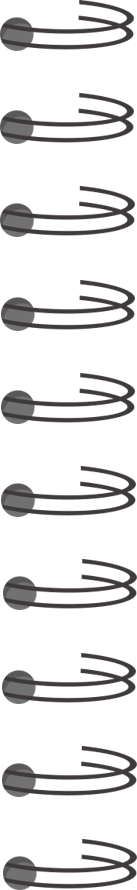 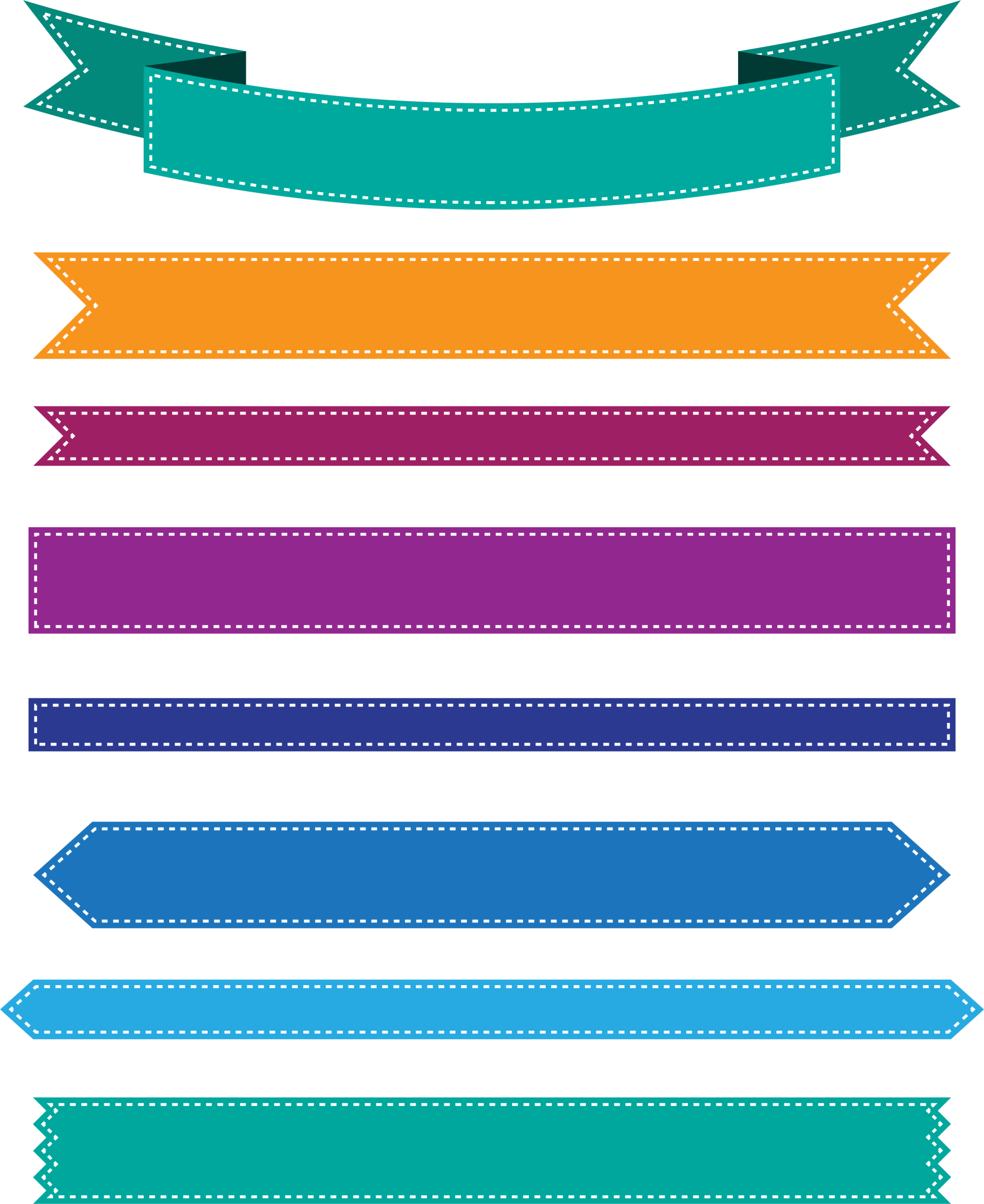 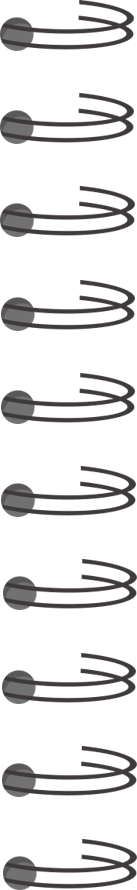 الدوال في البرمجة
اسم الدالة
الدالة عبارة عن جزء من تعليمات  البرمجية  التي تستخدم لمساعدتك في مهمة أو لتكرار حدث معين.
يوجد في نهاية رأس الدالة نقطتان
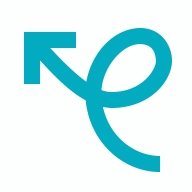 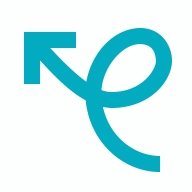 فيما يلي دالة تطبع رسالة (" Hello! ") عند الضغط على زر المايكروبت .
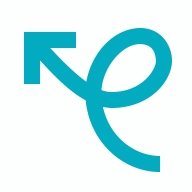 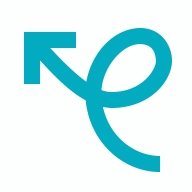 هيكل الدالة
DEF 
يخبر الحاسب أنك تريد تحديد وظيفة جديدة
def  on_forever  ():
         basic.show_icon (IconNams.HEART)
Basic.forever (on_ forever)
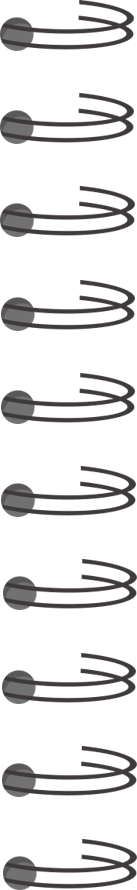 محتوى جملة الدالة في بايثون
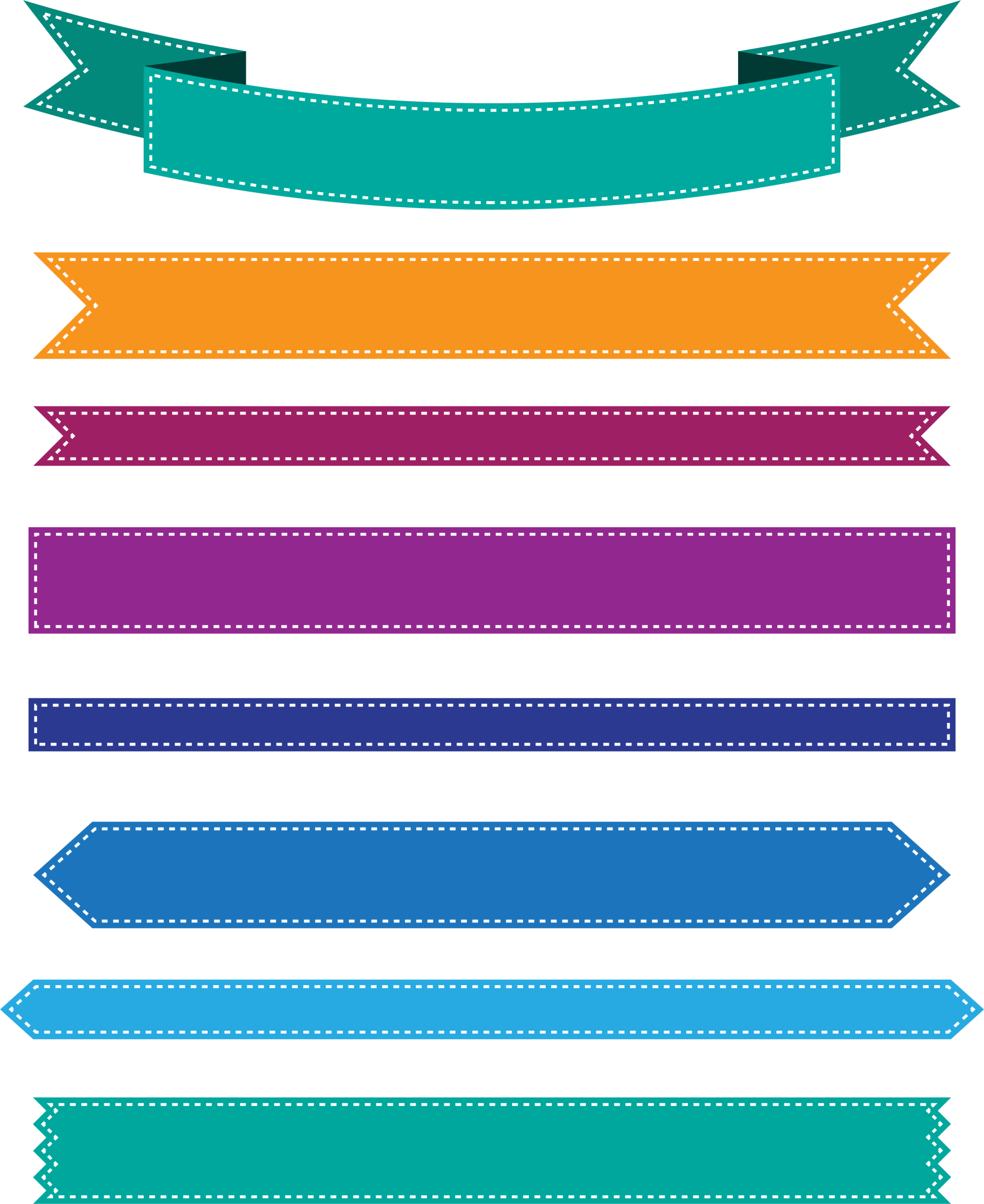 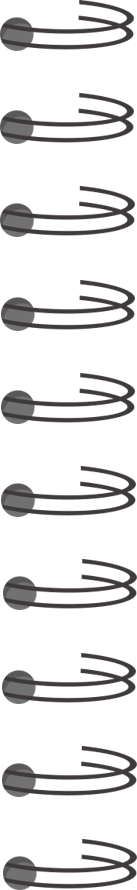 في هذه الوحدة سوف نستخدم الدوال التالية
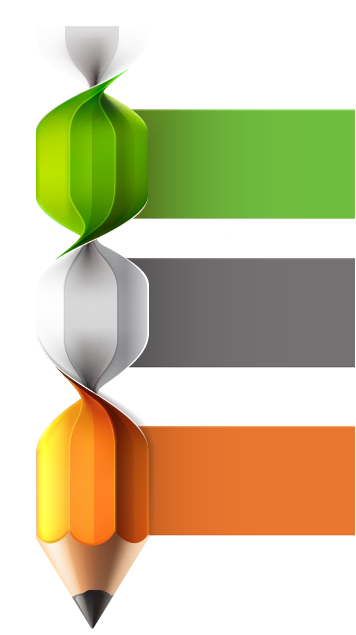 on forever()
تنفذ الدالة جزء من الكود بشكل لانهائي في الخلفية.
on_button_pressed_a()
تنفذ الدالة جزء من الكود عندما يتم الضغط على زر المايكروبت وتحريره مرة أخرى.
on_gesture_shake()
تنفذ الدالة جزء من الكود عندما تقوم بهز المايكروبت.
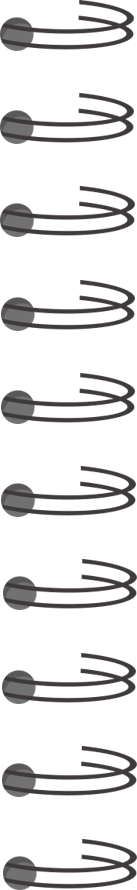 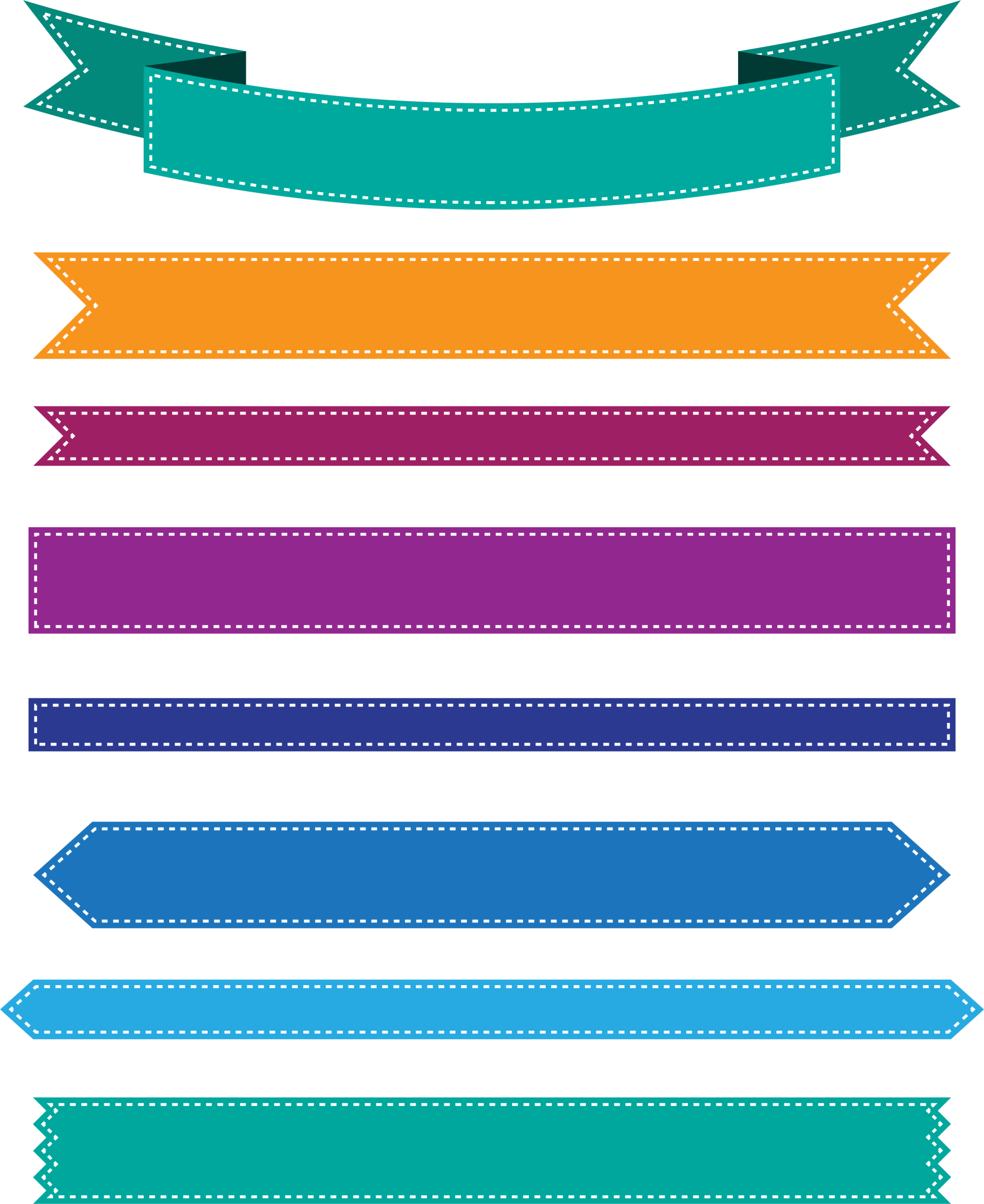 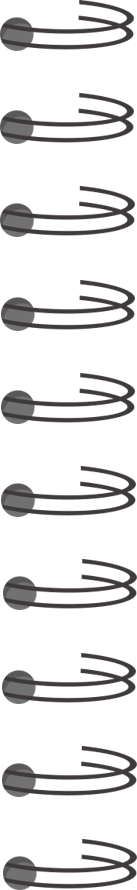 البرمجة باستخدام بايثون
اضغط ضغطة مزدوجة على الأمر  show_string (إظهار السلسلة) واستبدل كلمة "!"Hello بعبارة Python begins!"  ".
اضغط ضغطة مزدوجة على الأمر  show_icon (إظهار الرمز) واستبدل كلمة ) HEARTقلب) بعبارة SNAKE  (ثعبان). 
اضغط على زر التشغيل لبدء المحاكاة.
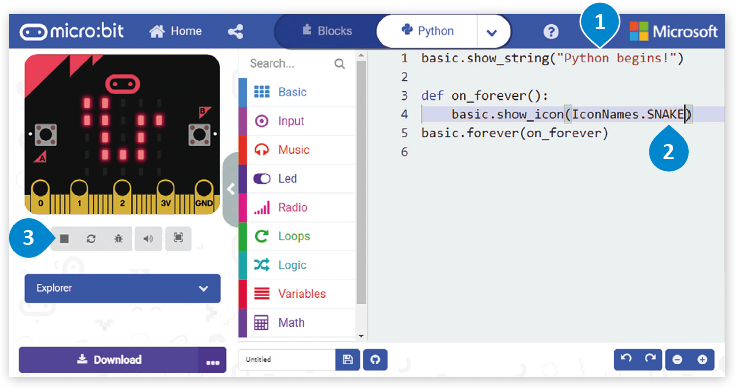 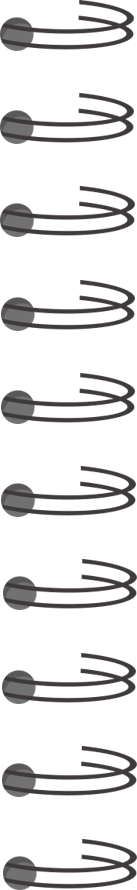 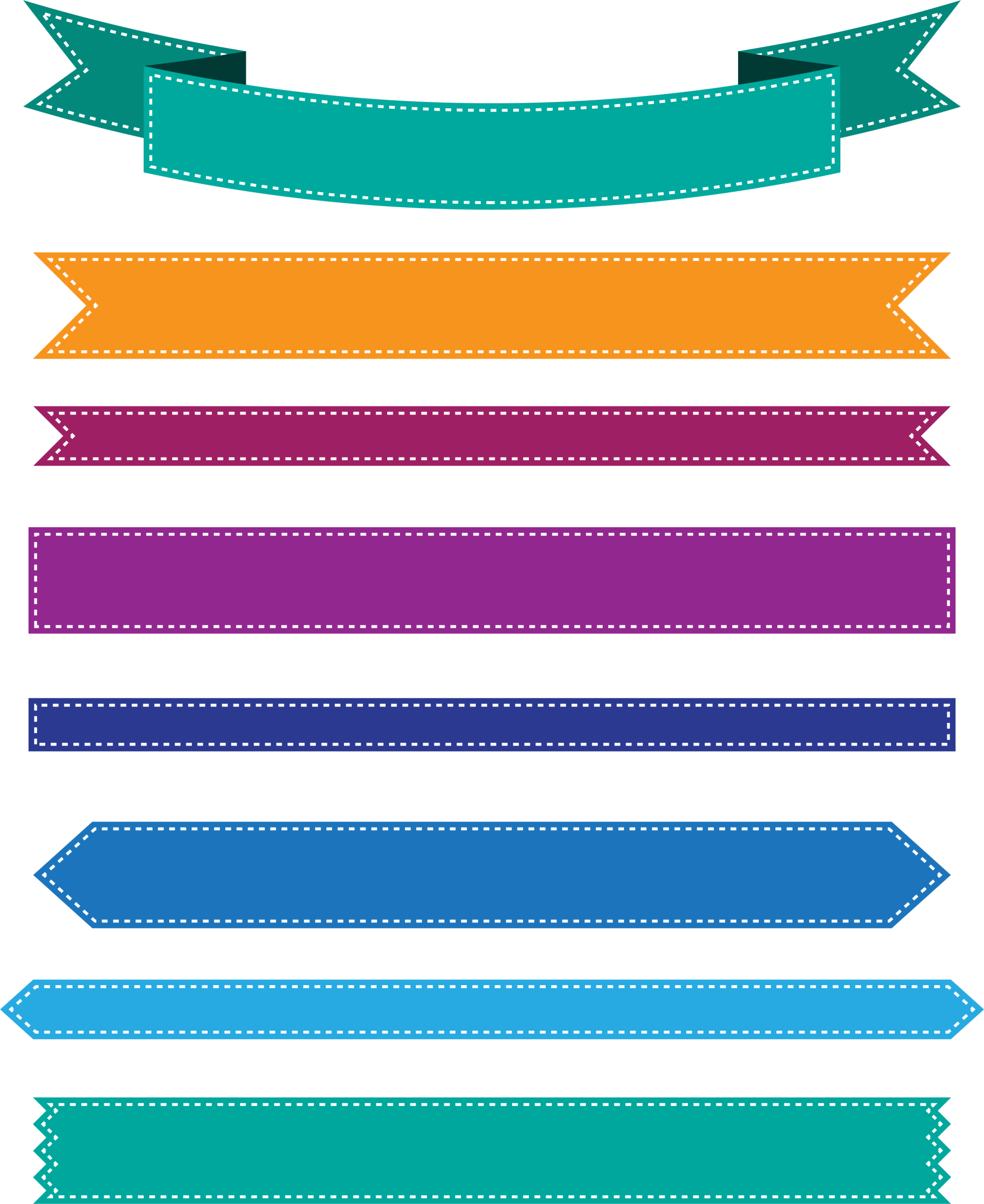 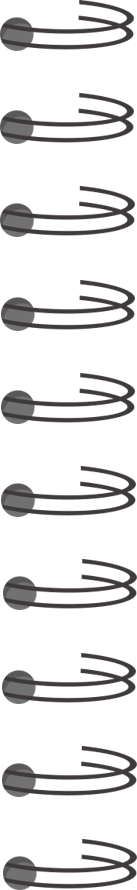 للانتقال إلى اللبنات البرمجية
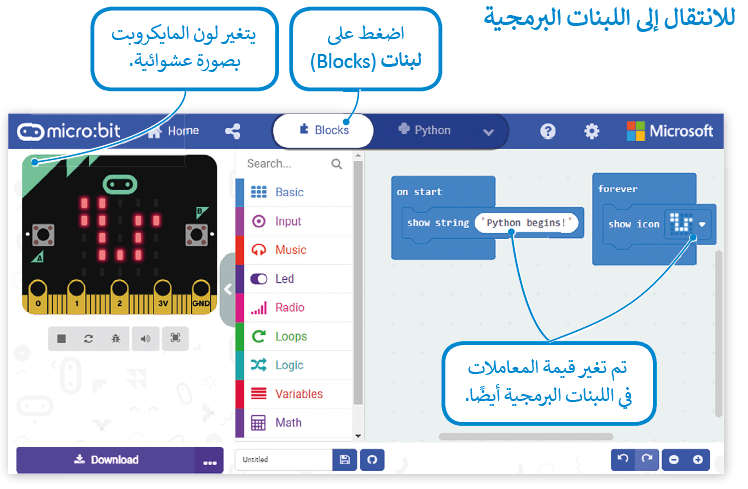 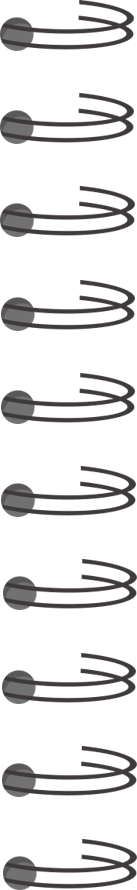 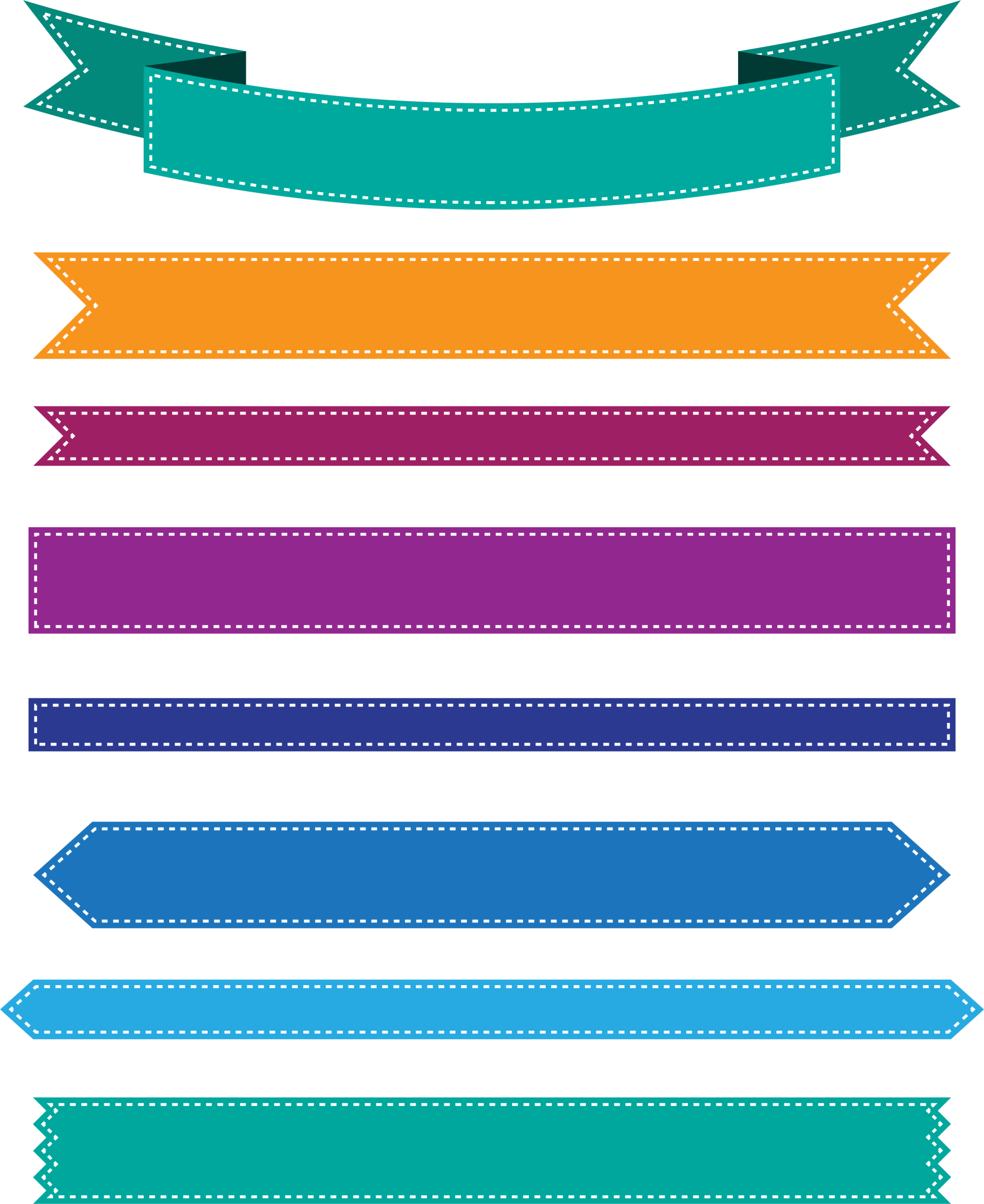 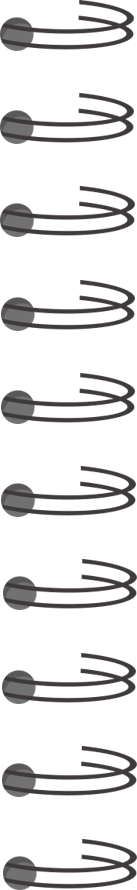 حفظ البرنامج
اكتب اسماً لبرنامجك.
اضغط على أيقونة حفظ. 
اضغط على Done (تم) من النافذة المنبثقة، يتم حفظ البرنامج في مجلد التنزيلات.
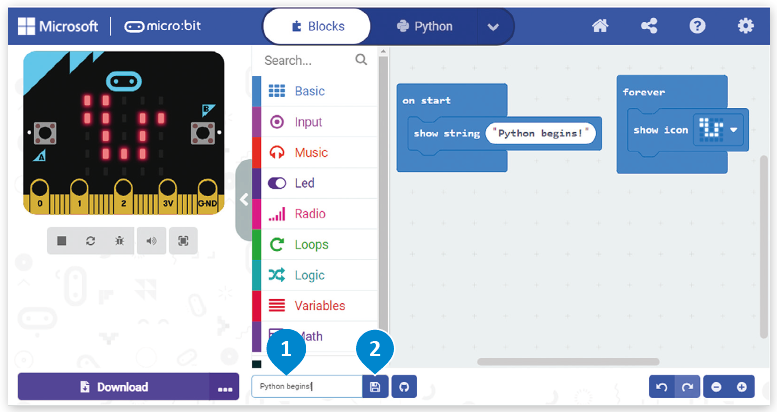 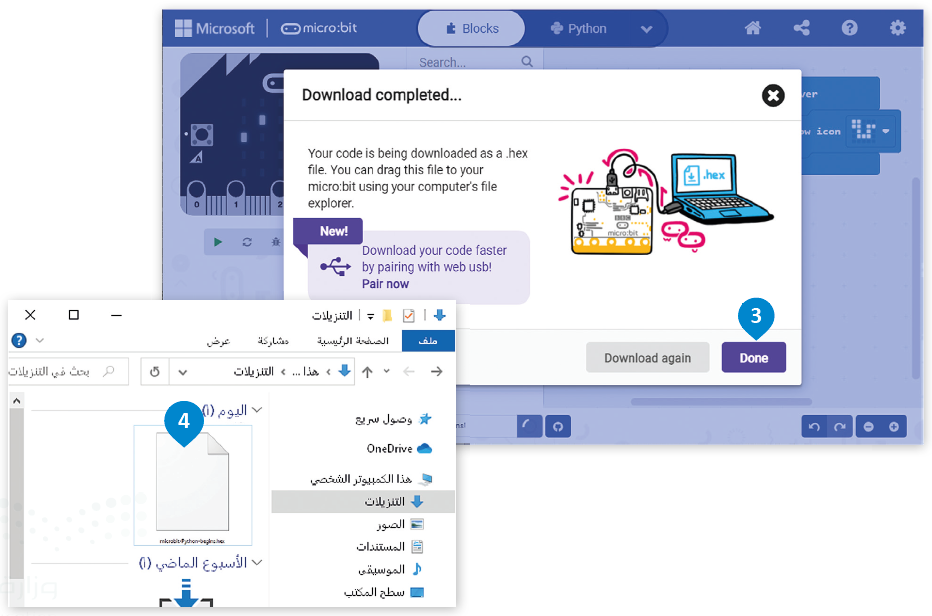 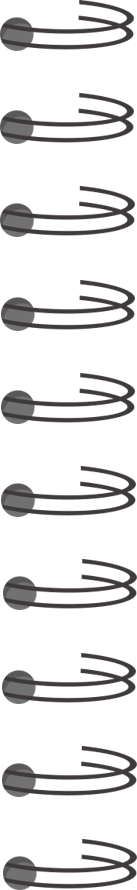 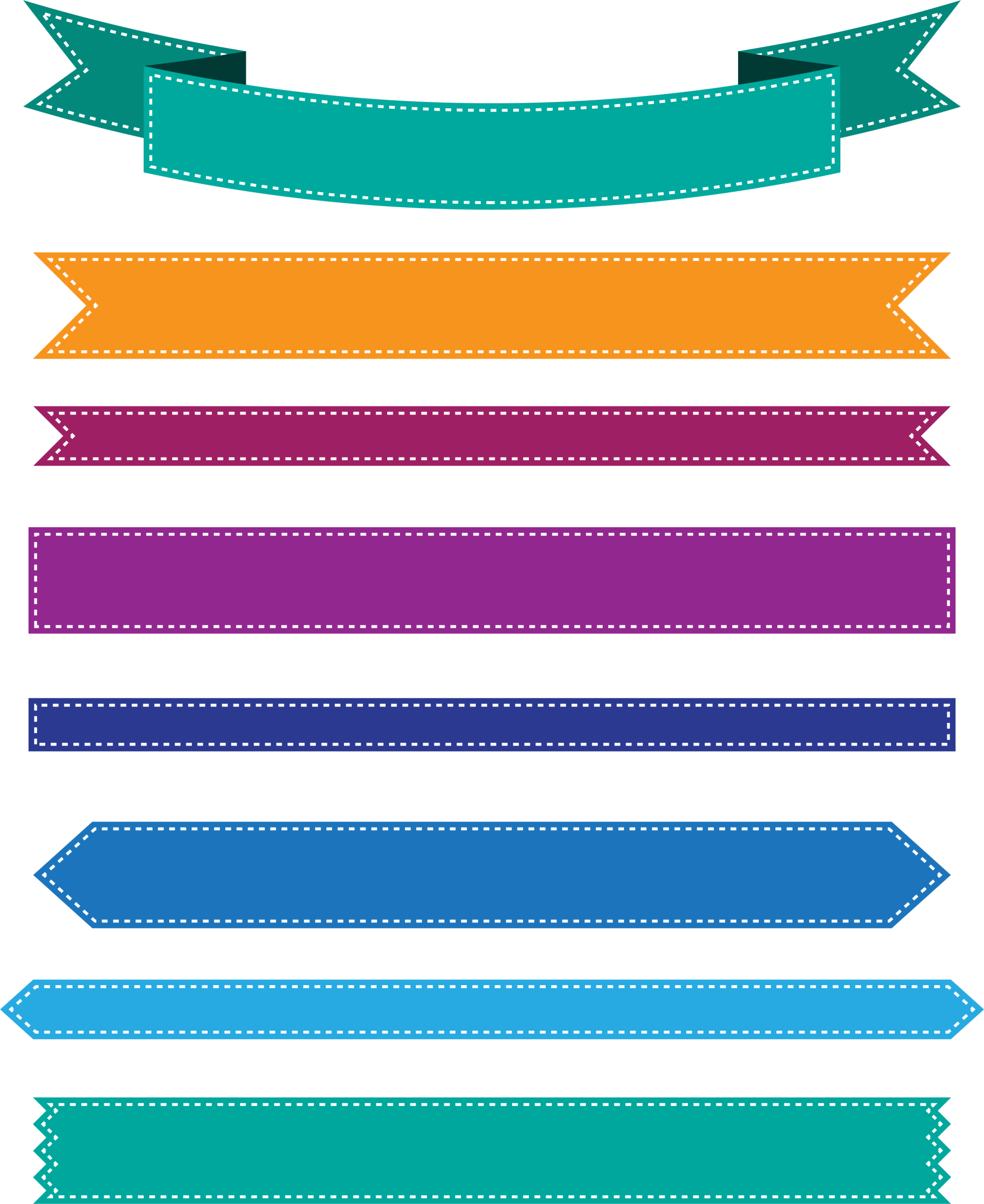 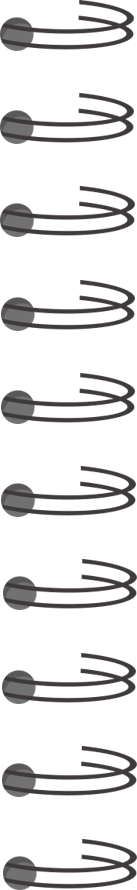 تقويم مرحلي
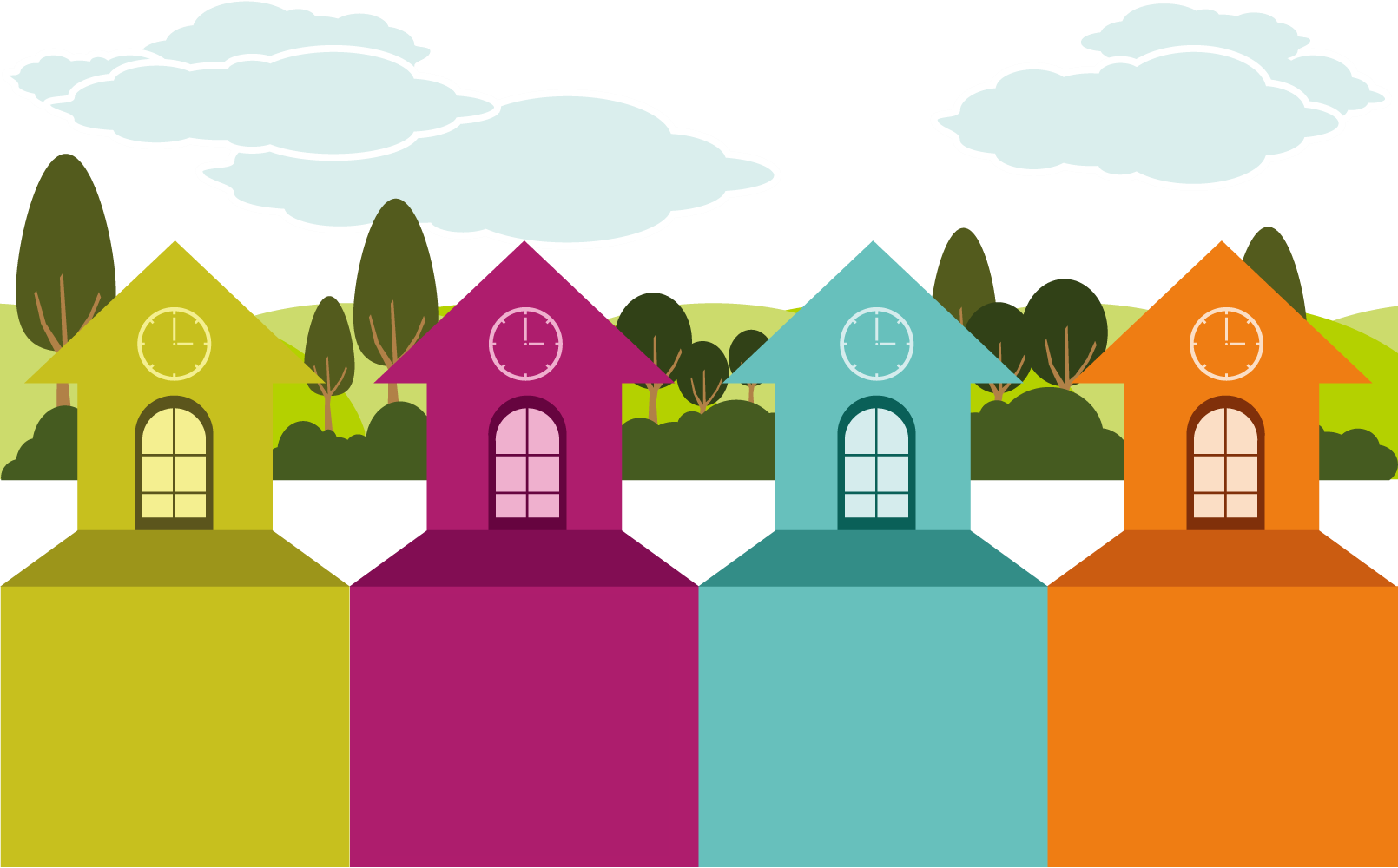 الدوال عبارة عن جزء من التعليمات البرمجية التي تستخدم لمساعدتك في مهمة أو حدث متكرر ومحدد (  )
المتحكمات الدقيقة هي دوائر الكترونية متكاملة تحتوي على معالج دقيق إلى جانب الذاكرة  (   )
يمكن إنشاء التعليمات البرمجية باستخدام اللبنات فقط (  )
يعد المايكروبت حاسب صغير الحجم تم إنشاؤه من قبل وزارة الدفاع الأمريكية (  )
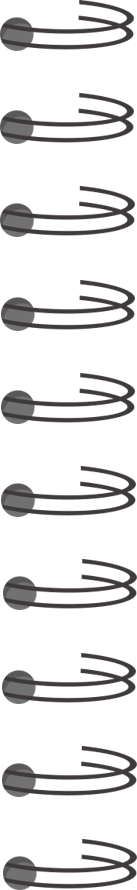 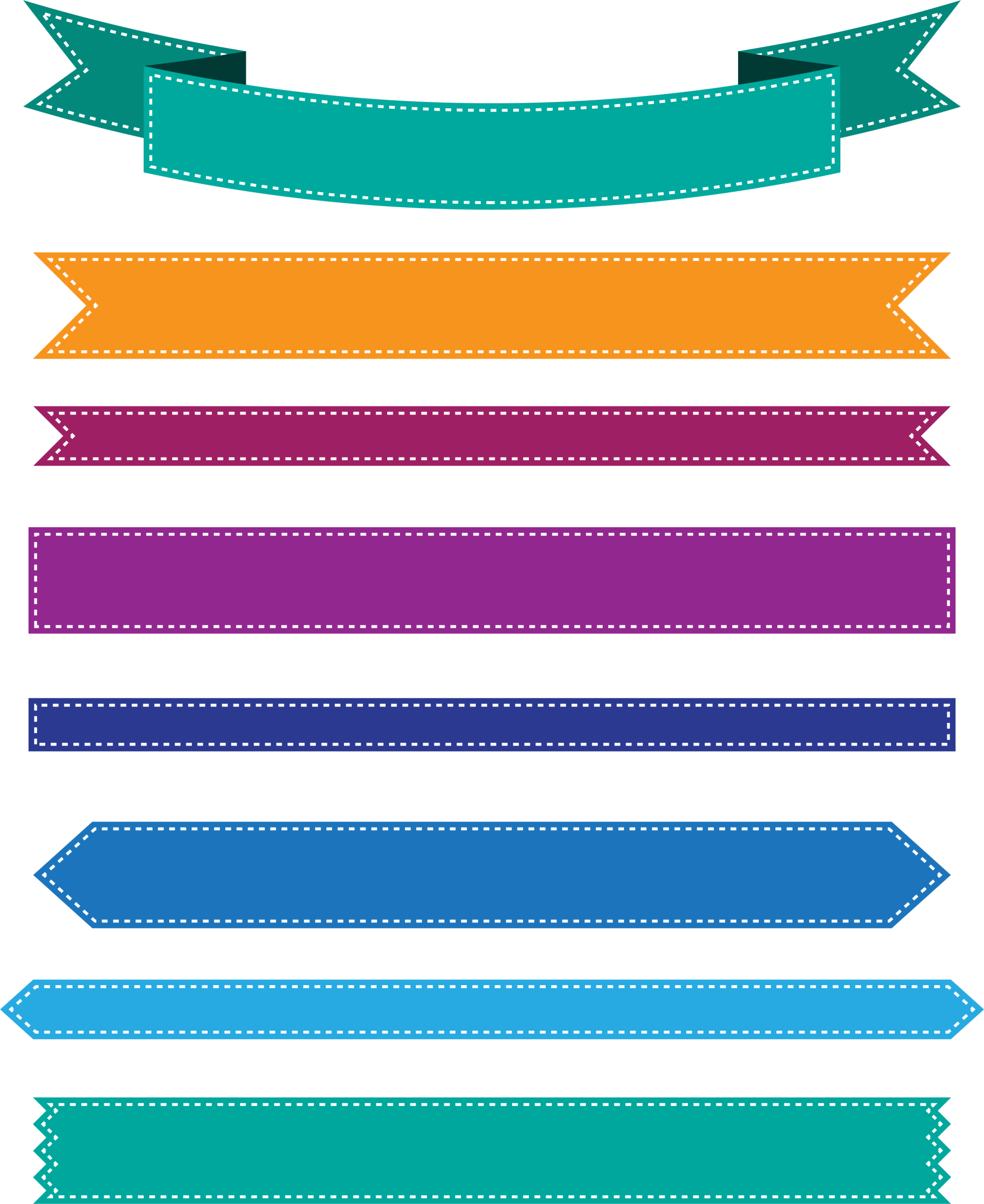 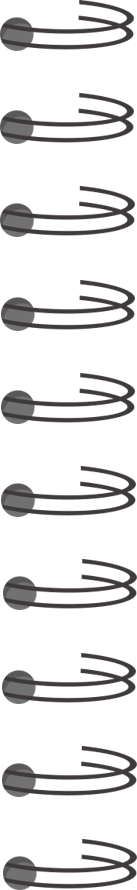 تنزيل البرنامج على جهاز المايكروبت عبر سلك USB
لتنزيل  البرنامج على جهاز المايكروبت، عليك أولا توصيل المايكروبت بجهاز الحاسب الخاص بك باستخدام سلك USB. بعد ذلك سيظهر كمحرك أقراص USB محمول.
اكتب اسما لبرنامجك.
 اضغط على Download  (تنزيل).
افتح مجلد التنزيلاتDownload ) ) وانسخ الملف بامتداد hex الخاص برنامجك. 
افتح محرك اقراصMICROBIT  والصق الملف بامتداد hex..
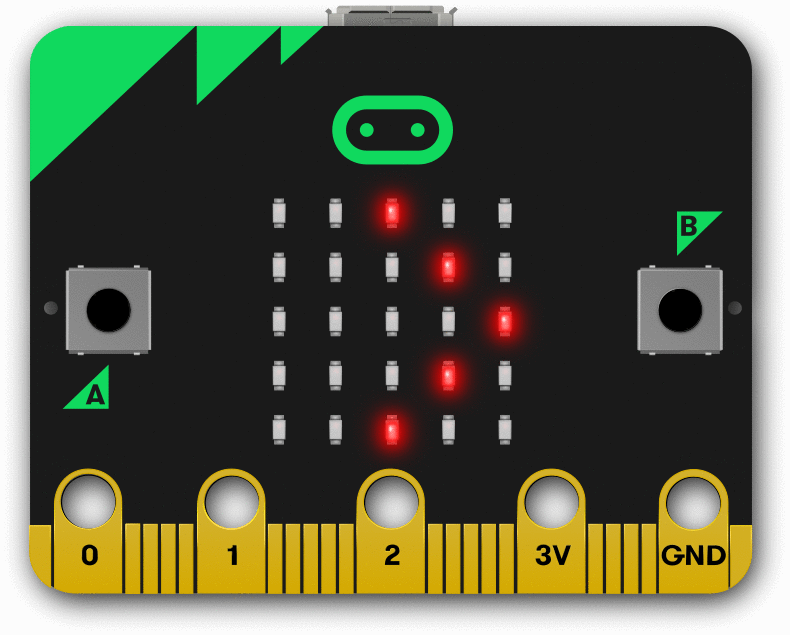 سيضيئ المصباح الموجود على الجزء الخلفي من المايكروبت لإظهار أن البرنامج يقوم بالنسخ.
عندما يتوقف عن الوميض، سيعمل البرنامج على المايكروبت الخاص بك.
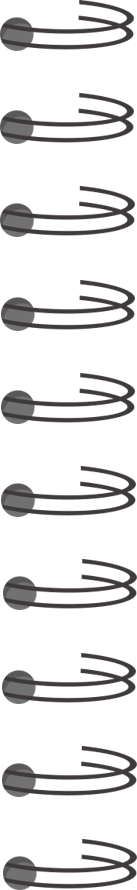 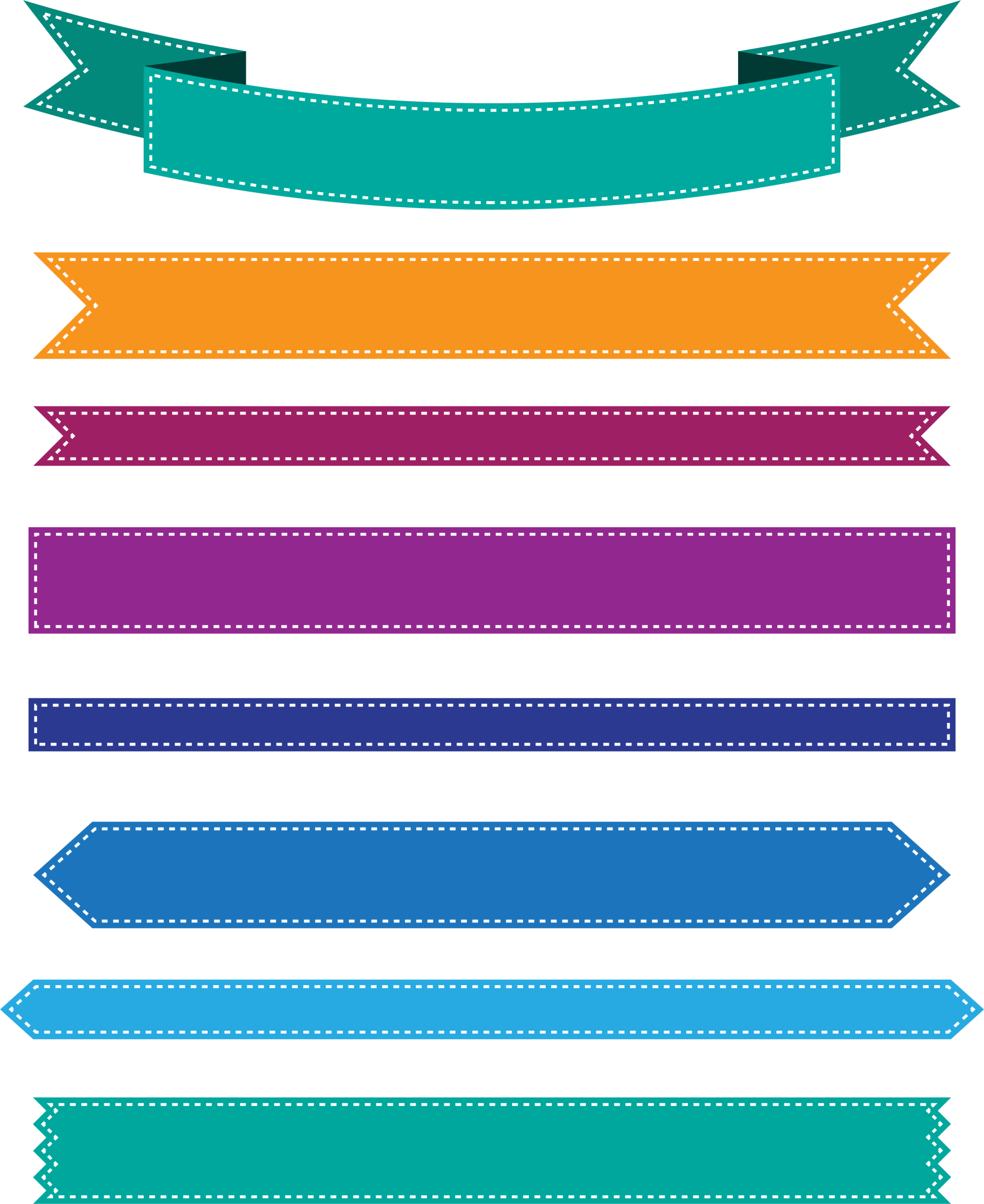 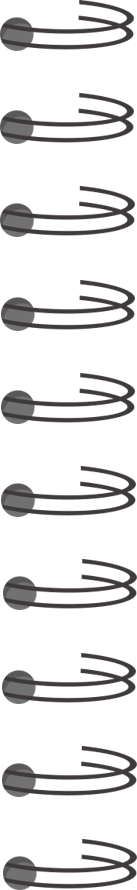 حذف اللبنات
لحذف لبنة أو مجموعة من اللبنات، عليك سحبها وإفلاتها مرة أخرى في مربع أدوات اللبنات (Blocks)
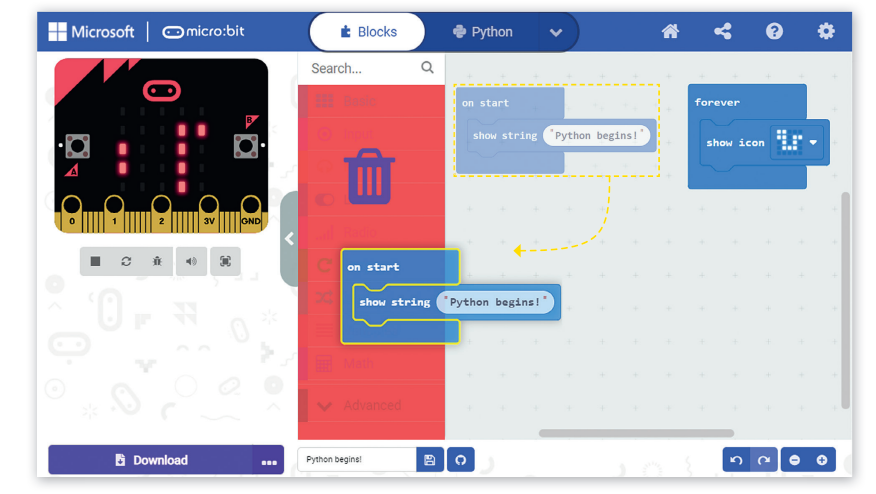 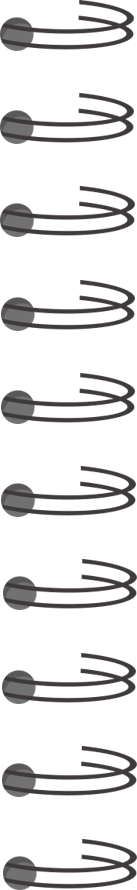 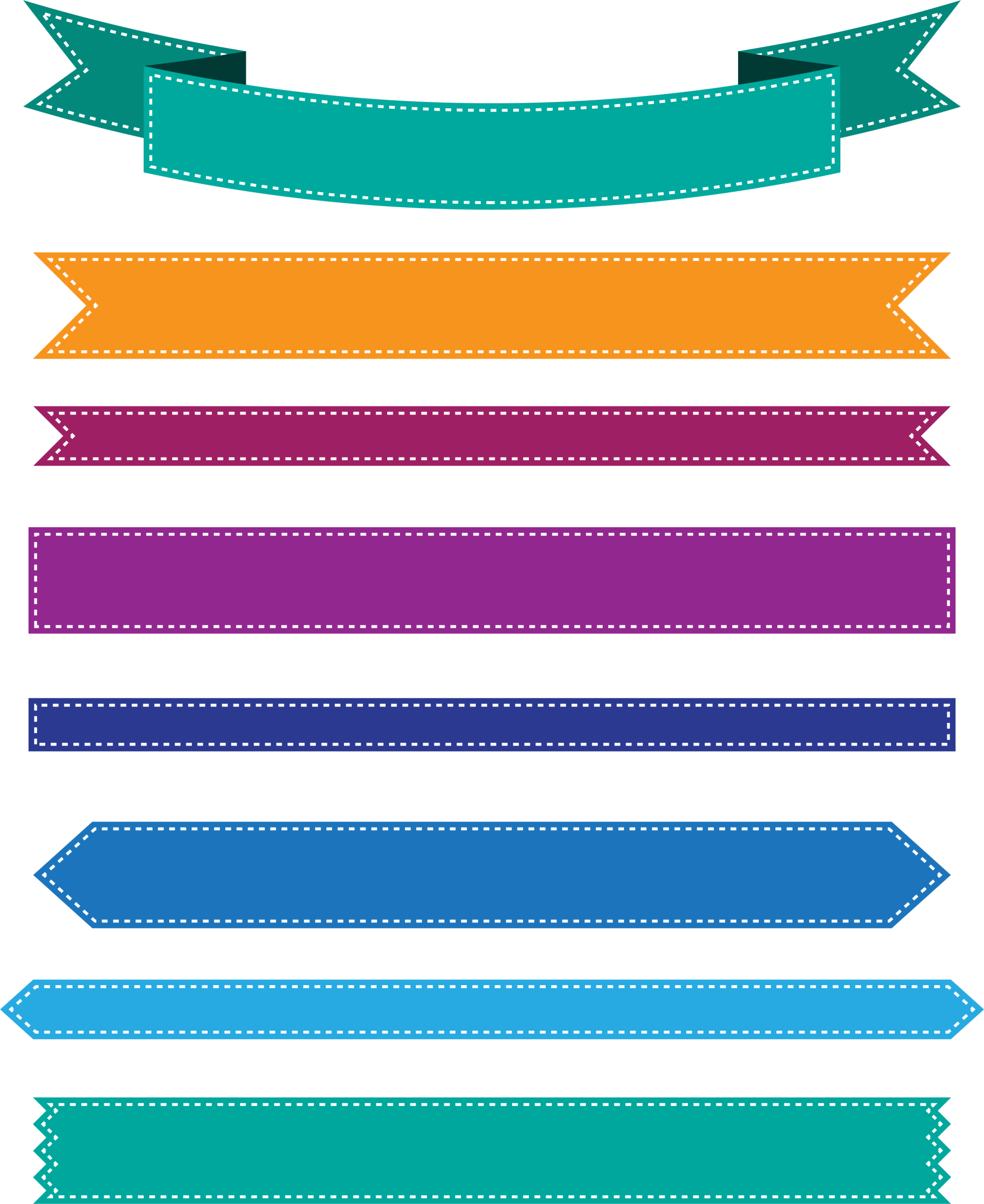 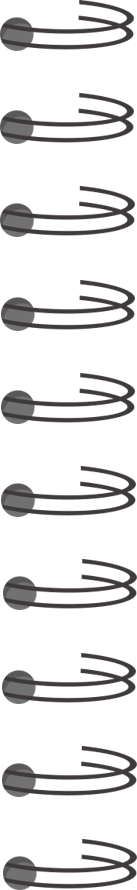 صندوق الأوامر
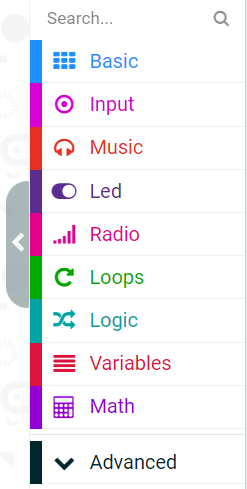 يتم تنظيم دوال مايكروبت في نطاقات بأسماء مطابقة لأسماء التبويبات، وبنفس طريقة تنظيم اللبنات البرمجية ضمن فئات (تبويبات).
يُعد استدعاء إحدى دوال بايثون المضمنة في مايكروبت سهل الطرق لبدء استخدام مايكروبت في بايثون.
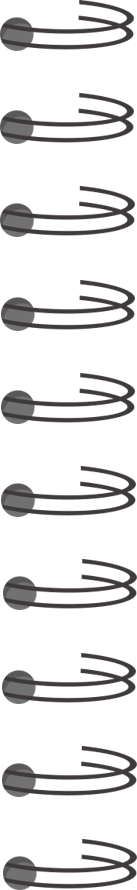 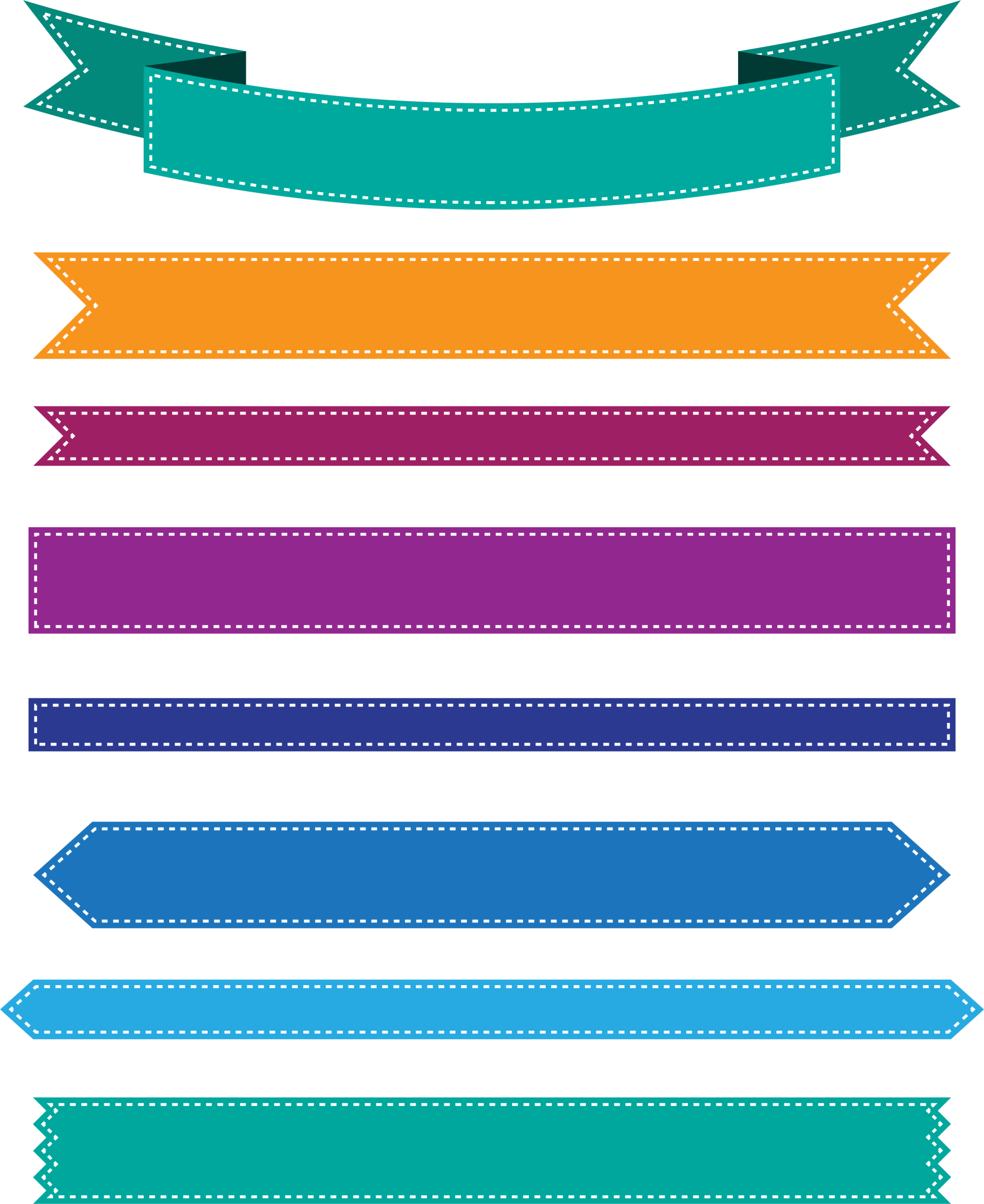 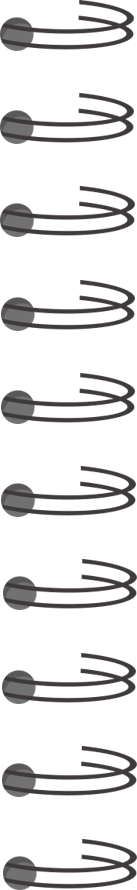 البرمجة بالبايثون
لإضافة أمر في  محرر اللغة يتعين عليك فقط سحبه وإفلاته.
أزل كافة الأوامر السابقة من المحرر وابدأ بإضافة الأوامر النصية لإنشاء البرنامج بلغة بايثون.
اضغط على فئة Basic  (أساسي) الأساسية. 
اسحب وأفلت أمر ) show number إظهار الرقم) في المحرر. 
اكتب الرقم الذي تريد إظهاره. 
اضغط على زر التشغيل لبدء المحاكي الذي سيعرض الرسالة السابقة على الشاشة.
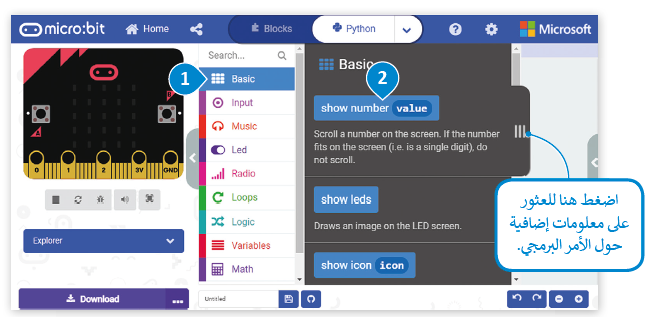 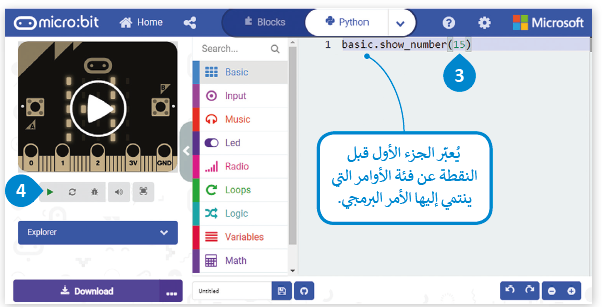 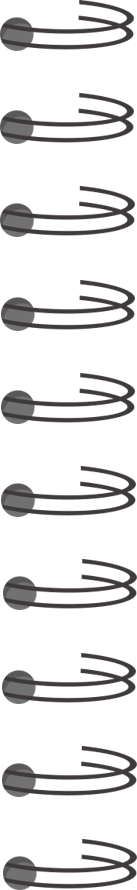 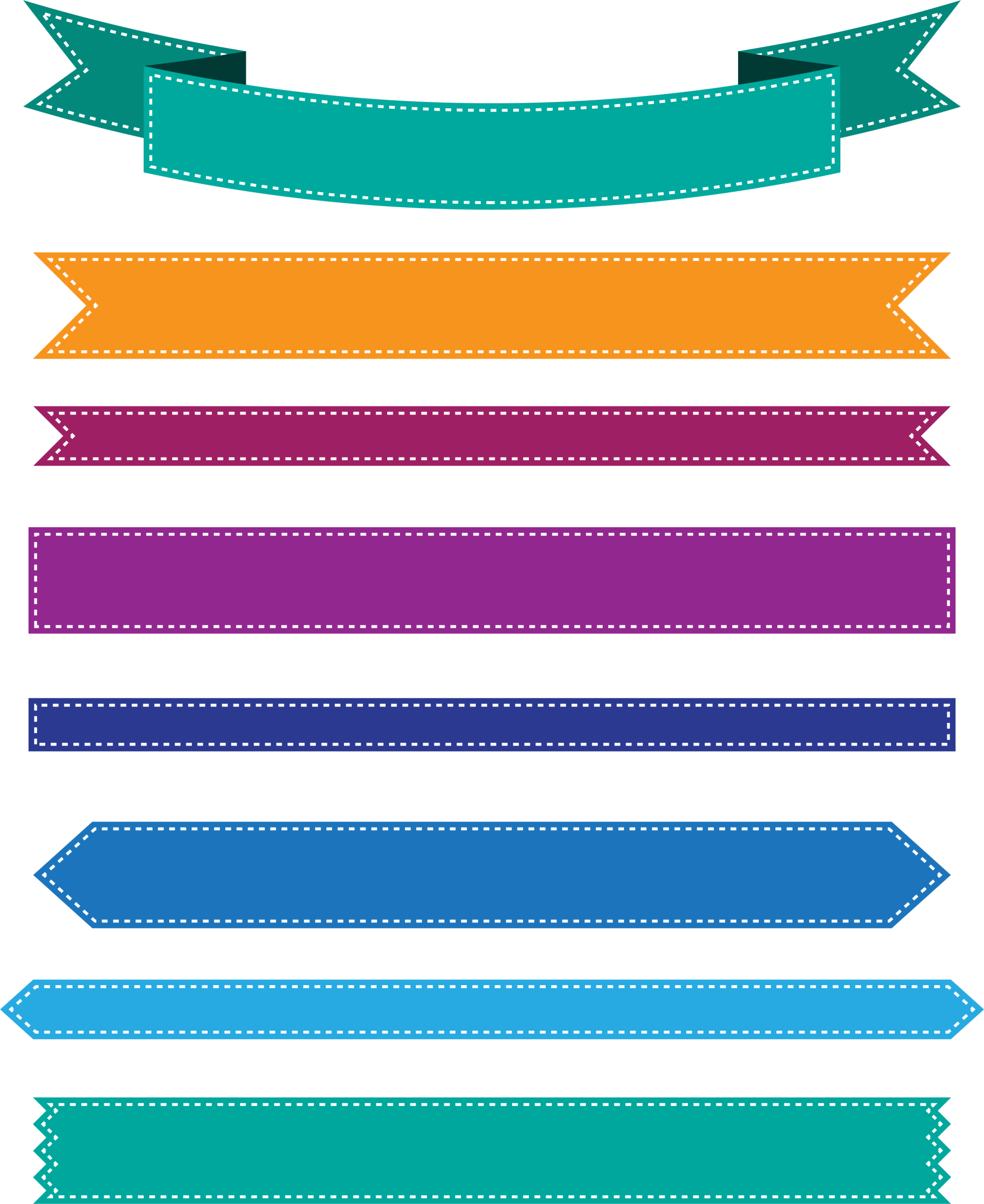 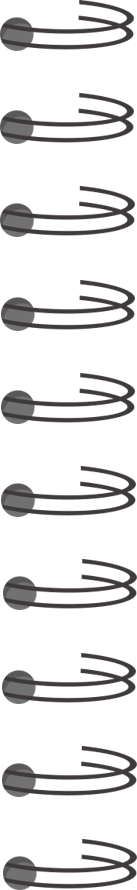 أزرار المايكروبت
حان الوقت لترى كيف يمكنك استخدام الأزرار الموجودة في المايكروبت. ستنشئ مشروعا جديدا ينتج منه إظهار الحرف A على شاشة المايكروبت عند الضغط على زر A ، وإظهار الحرف B عند الضغط على زرB.
ابدأ بإنشاء مشروع جديد.
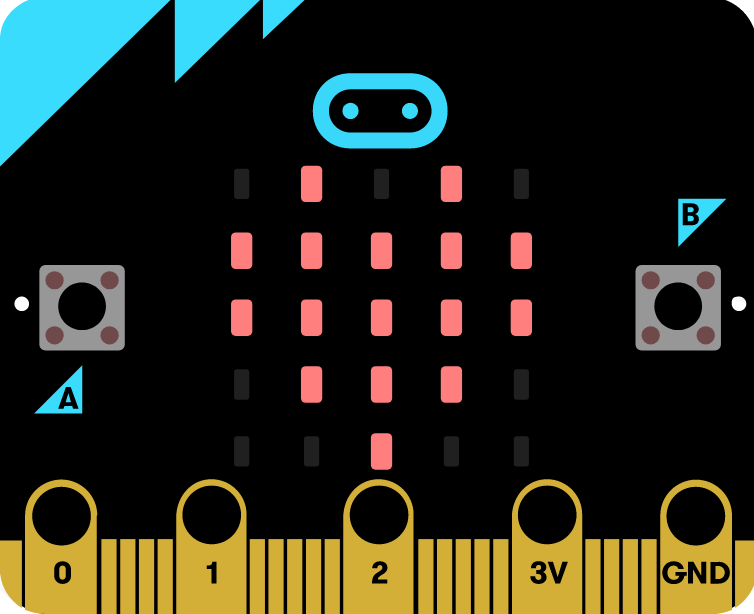 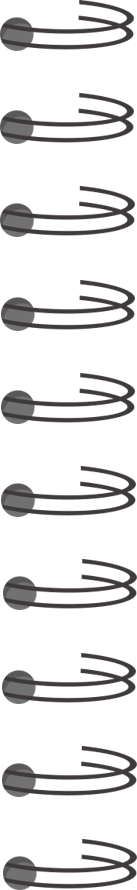 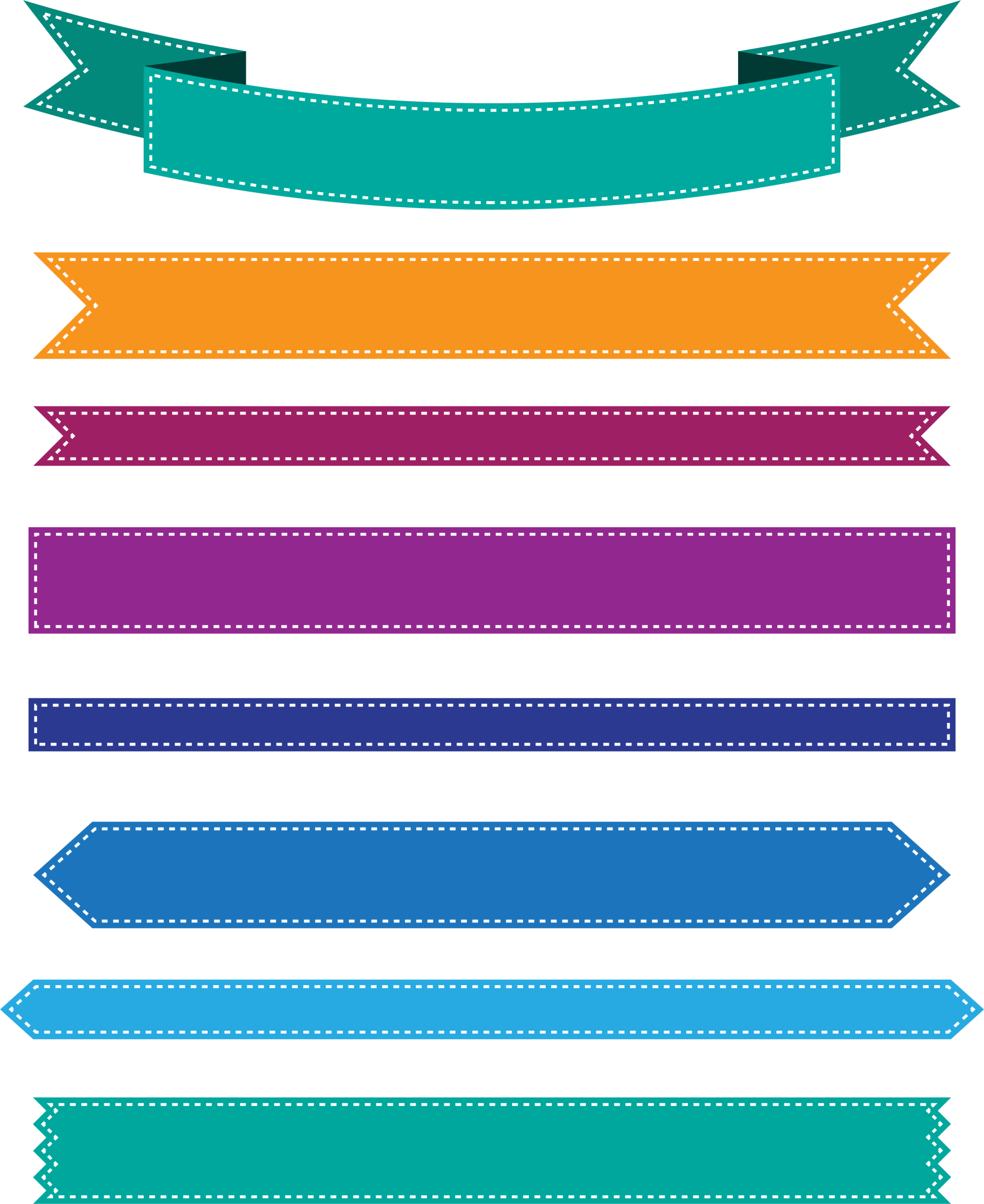 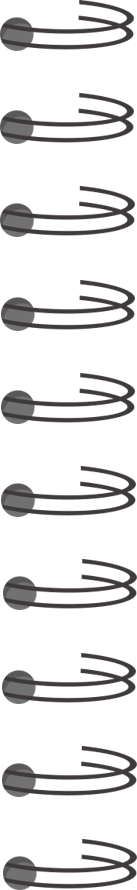 برمجة زر A
اضغط على فئة أوامر  input (الإدخال). 
اسحب وأفلت أمر run code on button pressed  (عندما يكون زر   run code  مضغوط). 
من فئة أوامر Basic  (أساسي)، اسحب وأفلت أمر  show leds (إظهار المصابيح). 
داخل الأمر إظهار المصابيح، أنشئ الحرف A  في مصابيح Led، # لإضاءة المصباح، و (.) لعدم إضاءته. 
اضغط على زر التشغيل لبدء البرنامج.
 اضغط على الزر A في المحاكي لمعاينة النتيجة.
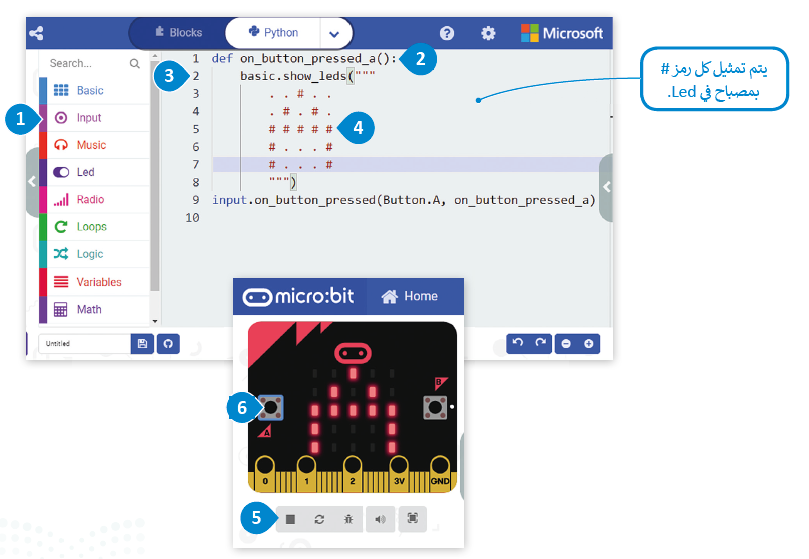 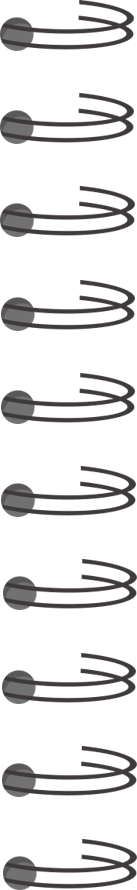 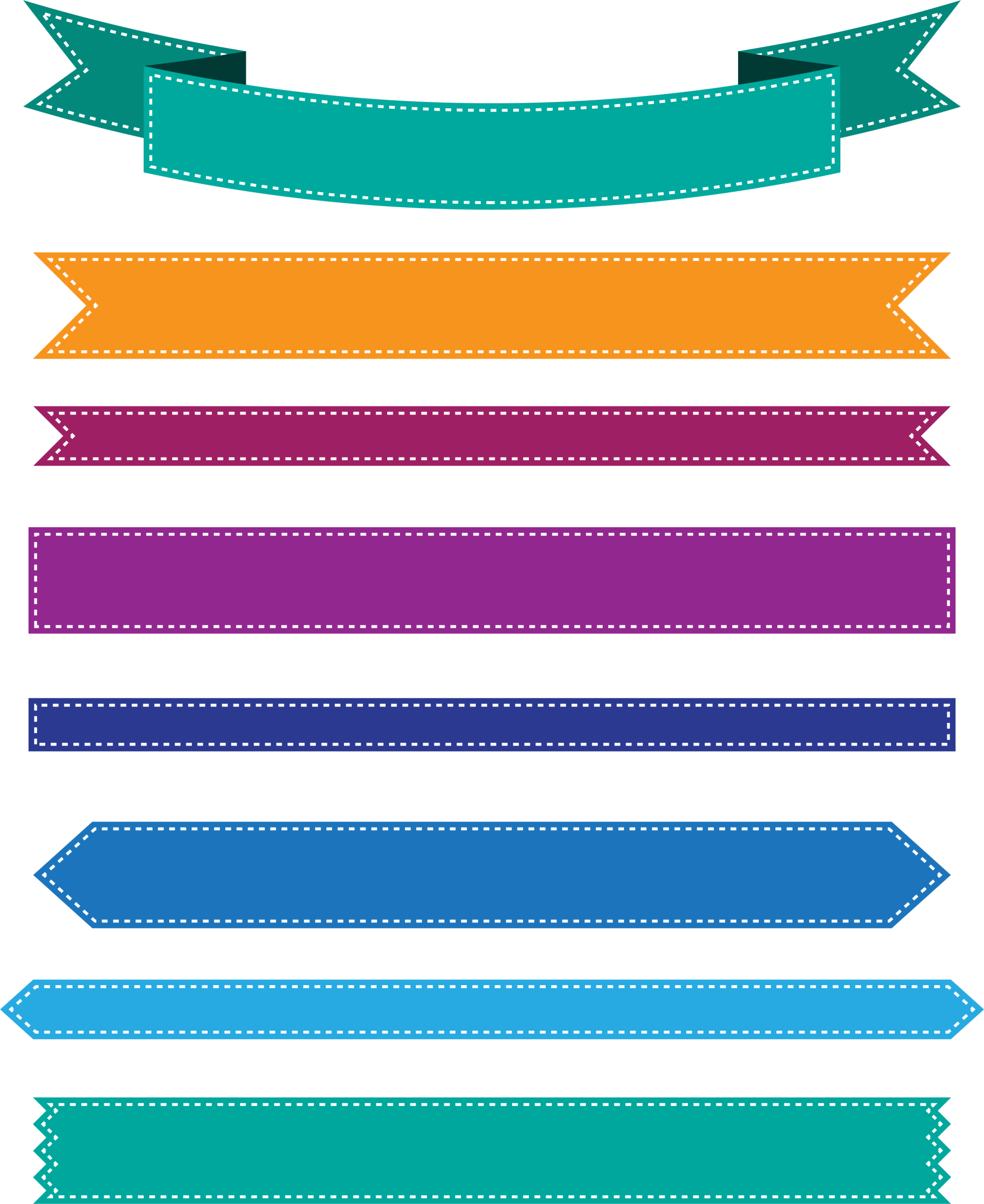 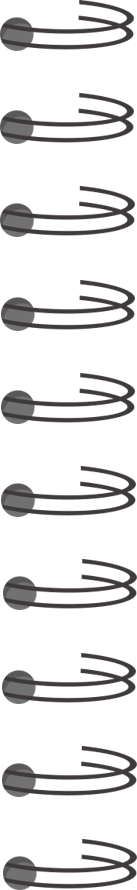 برمجة زر B
كرر نفس الخطوات لبرمجة الزر B
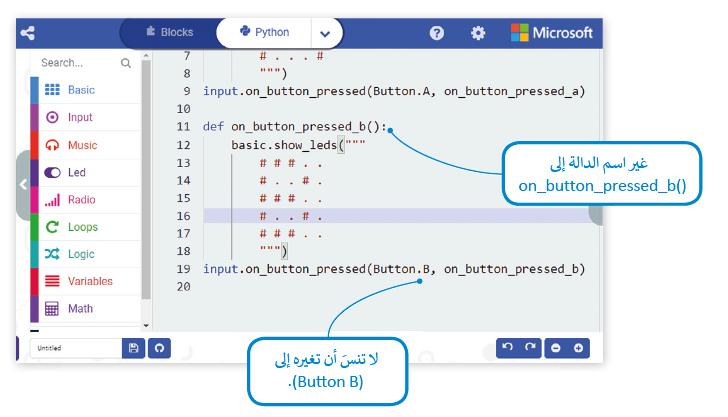 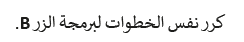 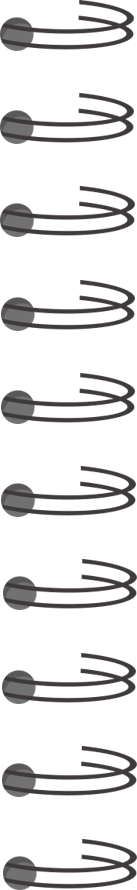 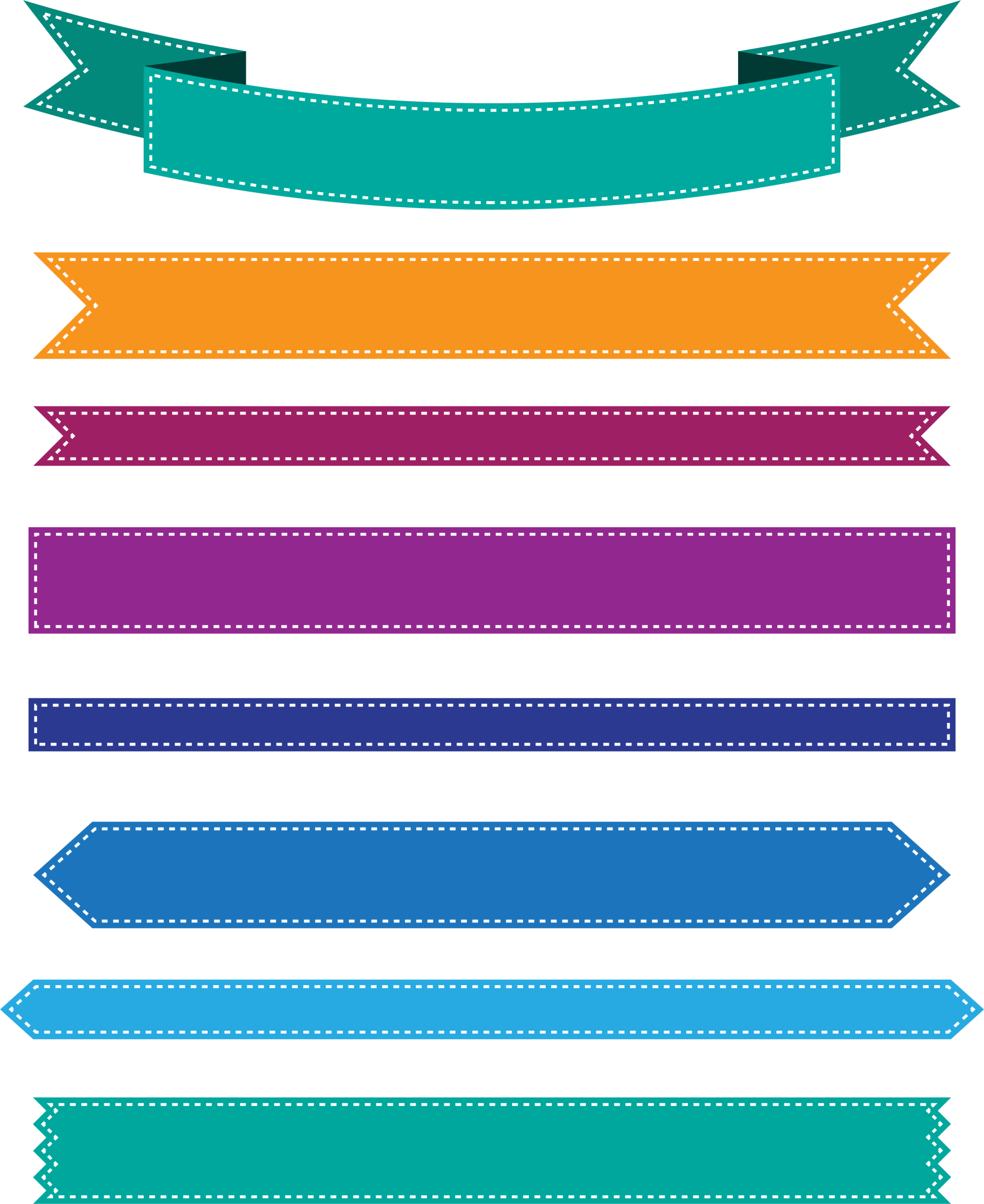 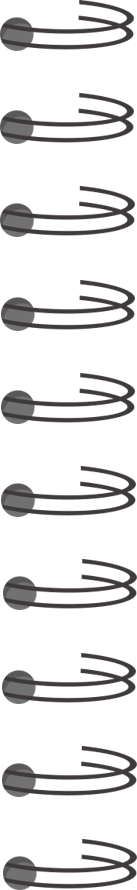 دالة الاهتزاز shake
يستخدم مايكروبت مقياس التسارع الخاص به لا كتشاف أي تغيرات في الحركة.
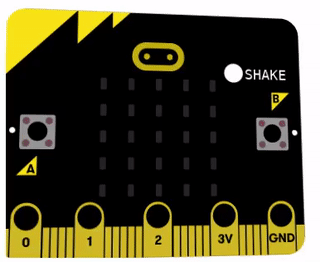 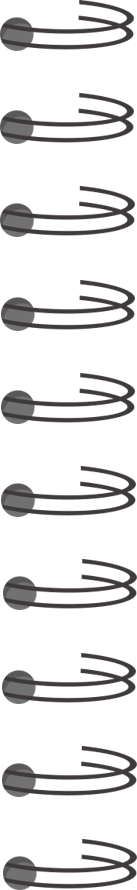 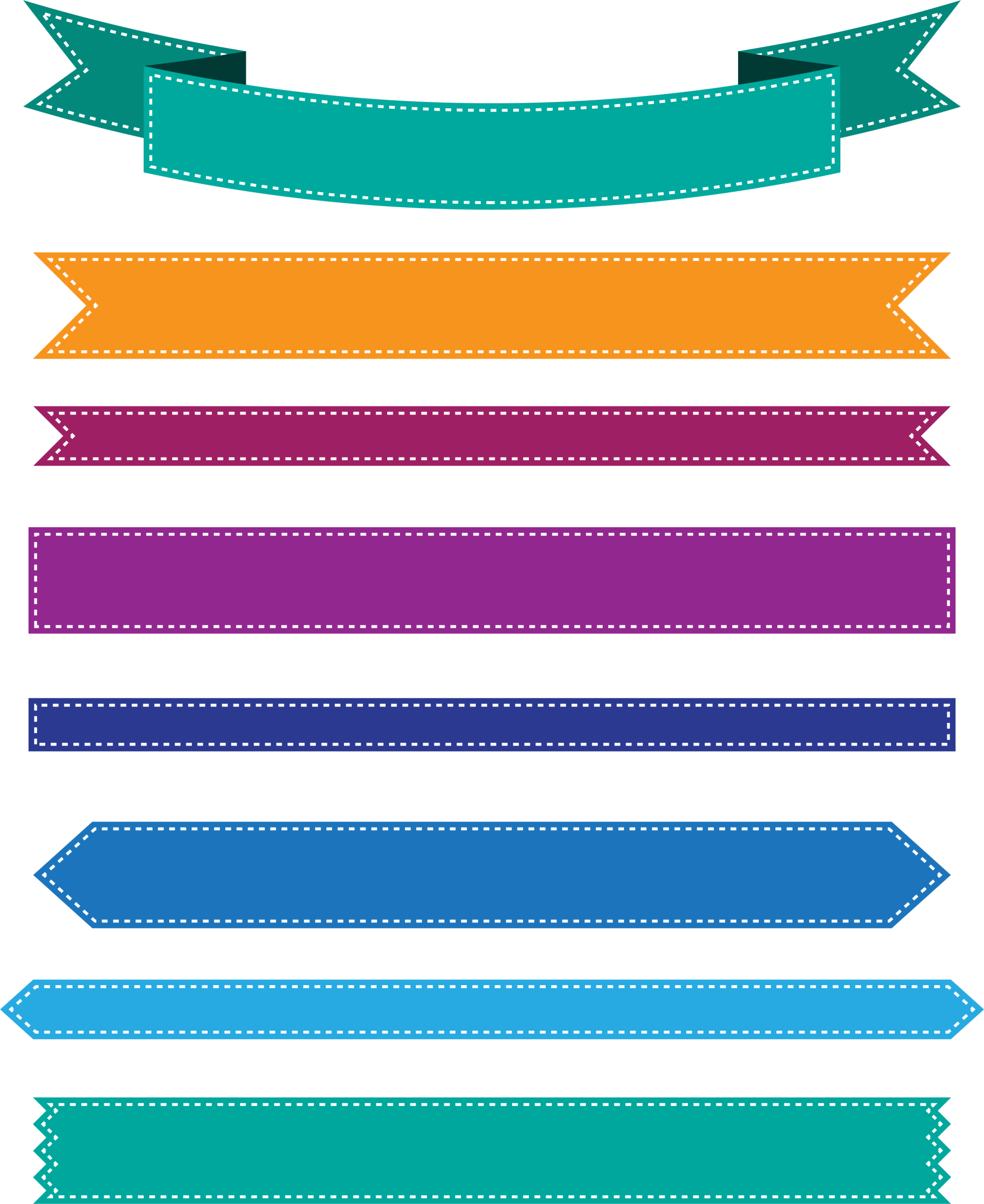 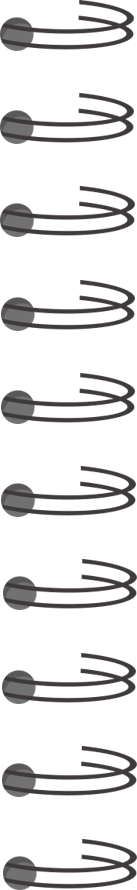 دالة الاهتزاز shake
ستنشئ برنامجا يعرض رقما مختلفا على شاشة المايكروبت كل مرة يهتز بها المايكروبت.
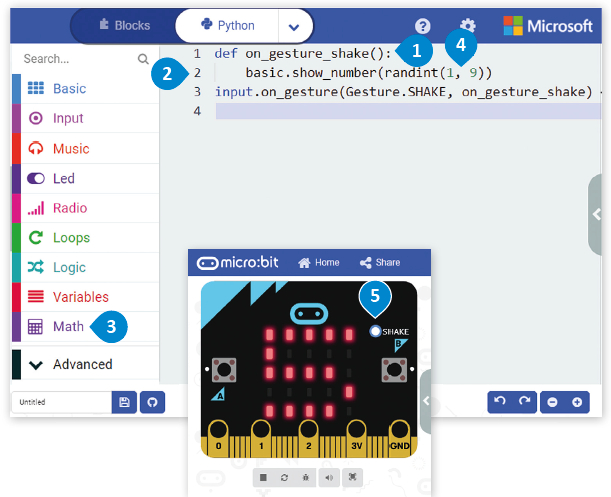 من فئة أمر Input (الإدخال)، اسحب وأفلت دالة on shake  (الاهتزاز).
من فئة Basic  (أساسي)، اسحب أمر  show number (إظهار الرقم) وأفلته. 
 اضغط على فئة أوامر Math  (رياضيات). 
حدد أمر randint ، ضعه داخل الأمر  show number (إظهار الرقم) واضبط نطاق القيم إلى .(1,9)
اضغط على زر SHAKE (اهتزاز) في المحاكي لاختبار برنامجك.
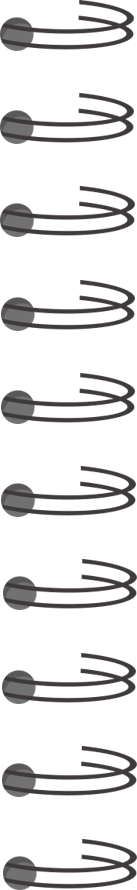 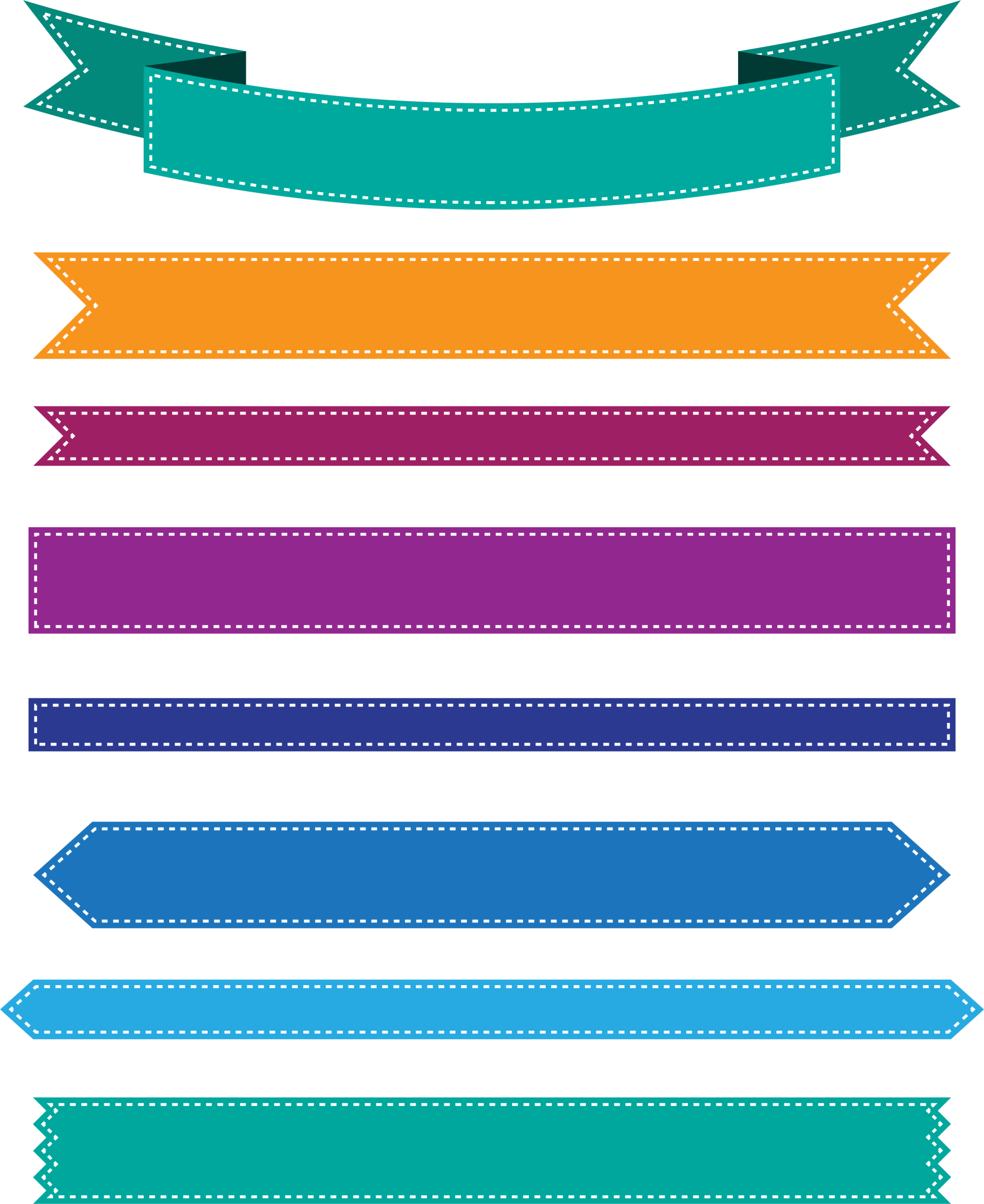 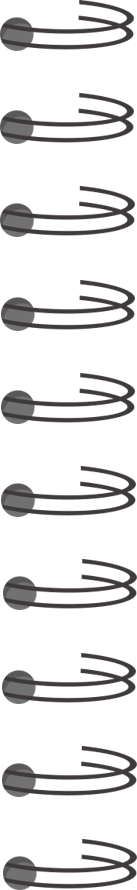 المتغيرات
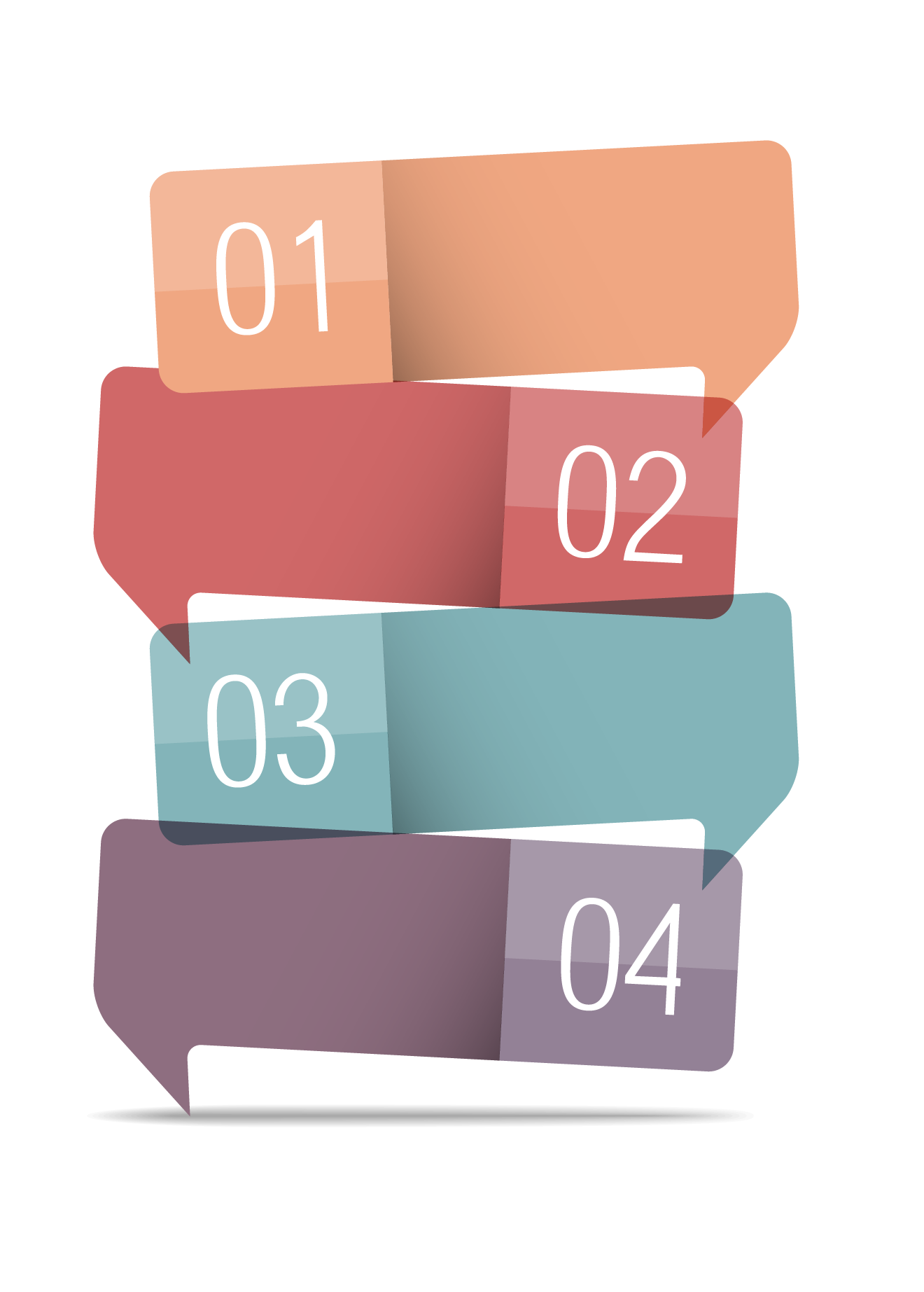 ترتبط المتغيرات بمواقع تخزين البيانات، ويتم منح كل متغير اسماً رمزياً
الفئتان الرئيستان للمتغيرات هما الأرقام والنصوص
يمكن أن تتغير قيمة المتغير أثناء تنفيذ البرنامج
تدعم لغة البايثون نوعين من الأرقام هما الصحيحة والعشرية
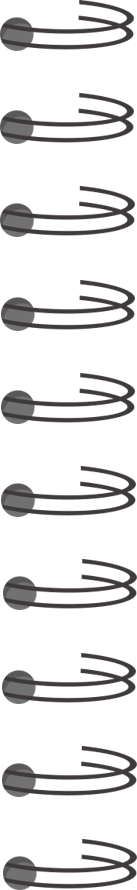 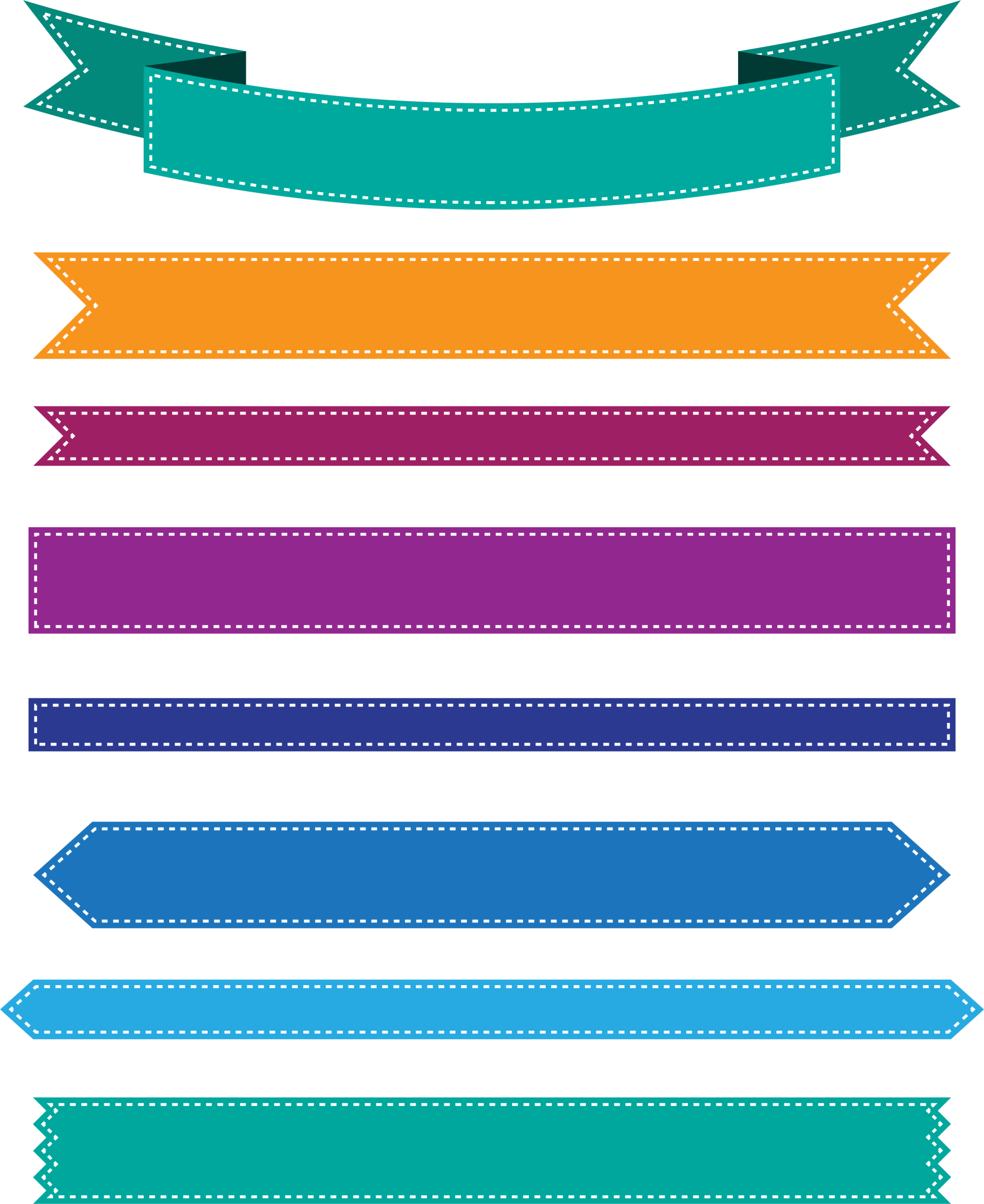 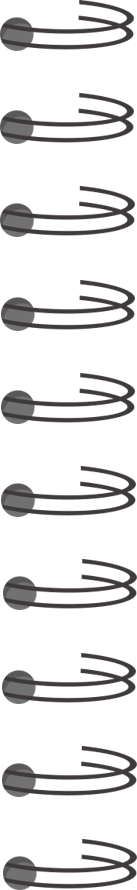 المتغيرات
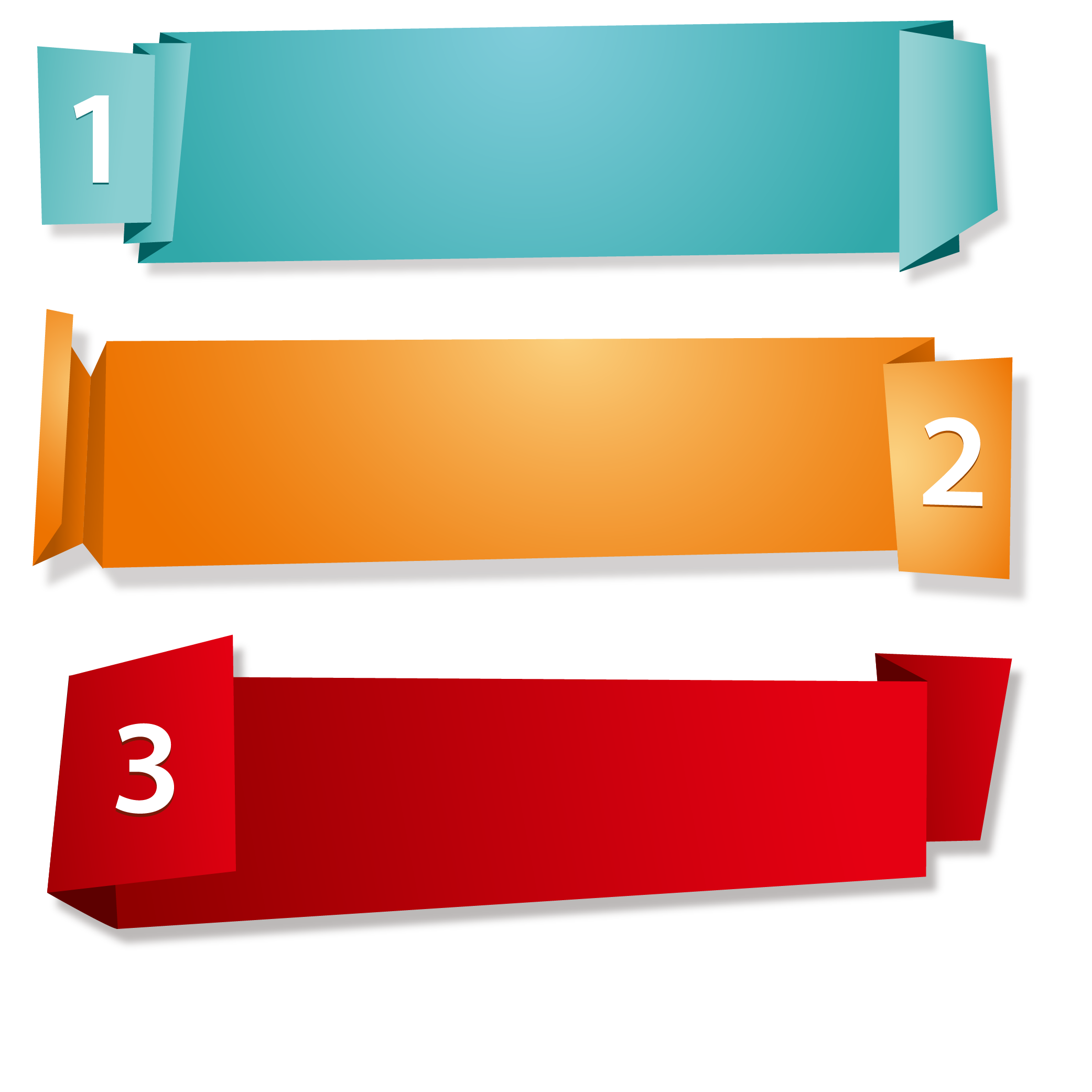 MyAge = 12
level = 3
Score = 1200
الأعداد
MyName=“Salman”
EmailAddress= “md@hotmail.com”
Color=“green”
النصوص
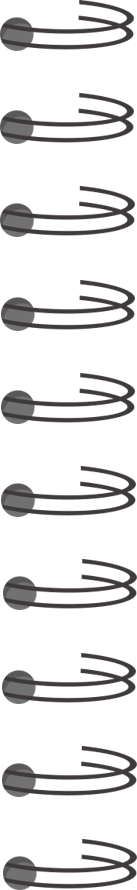 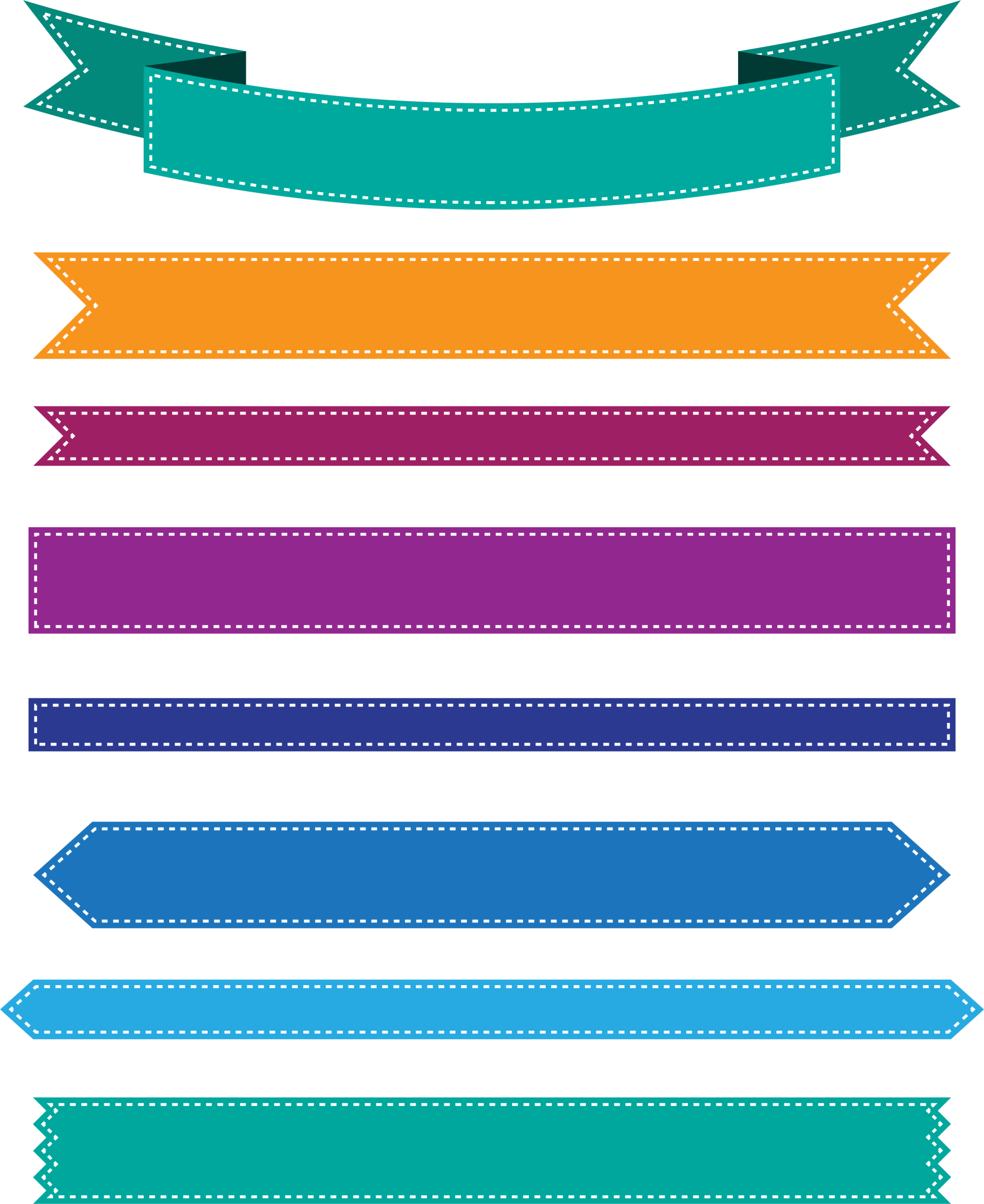 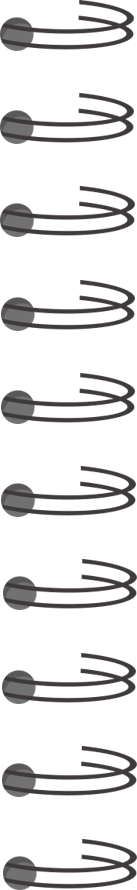 المتغيرات
لا يمكن استخدام بعض الكلمات لتسمية المتغيرات لكونها كلمات خاصة أو مفتاحية مستخدمة بواسطة لغة البرمجة، ويطلق على هذه الكلمات اسم الكلمات المحجوزة مثل:
false
true
return
not
and
def
if
none
import
global
else
while
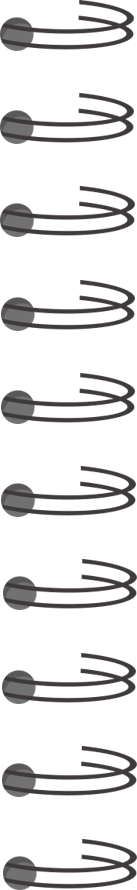 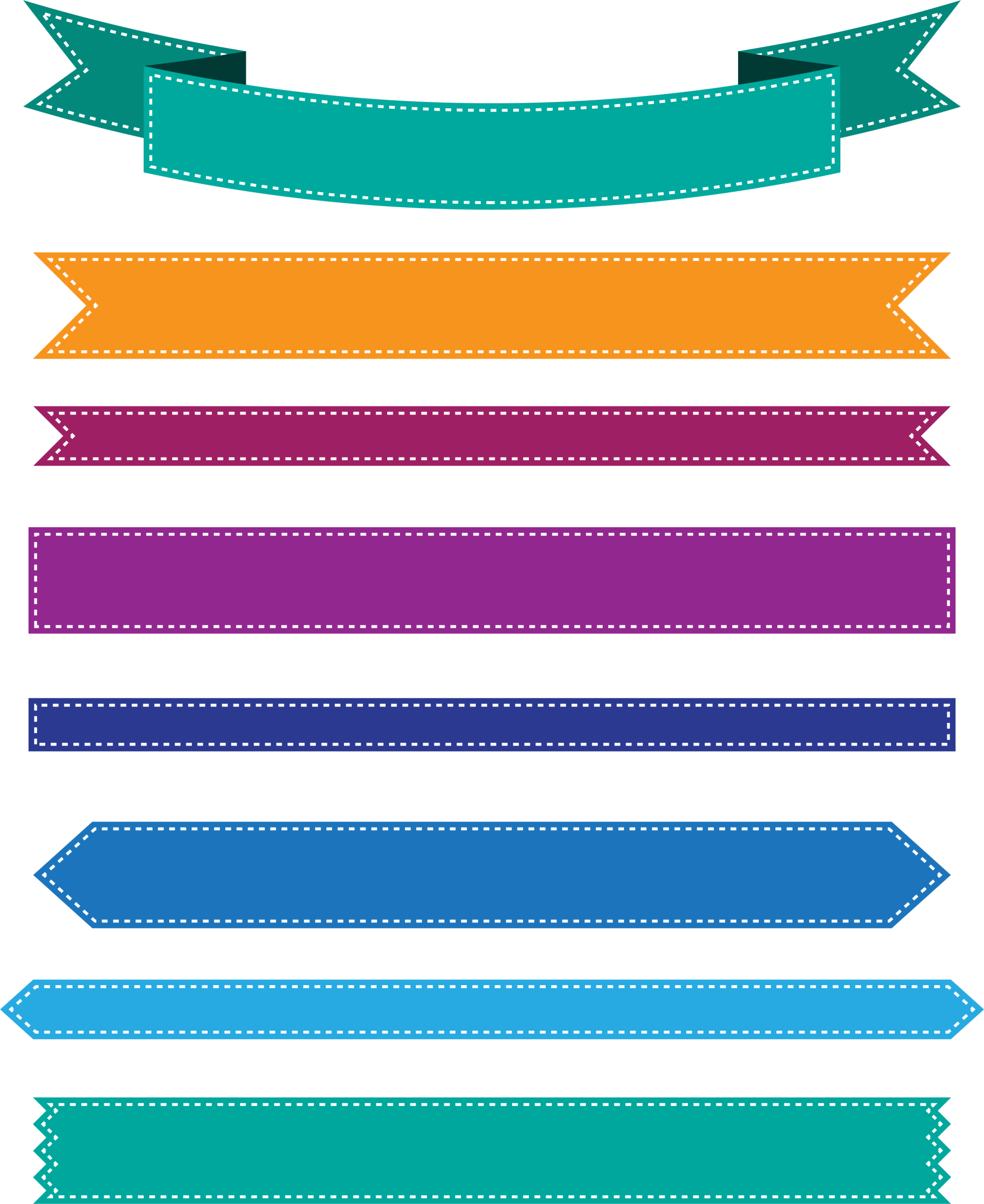 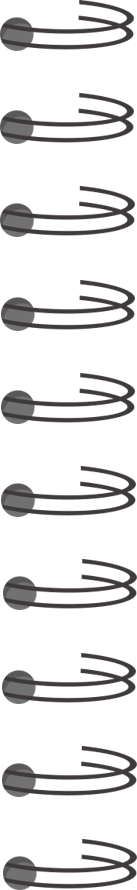 الاعلان عن المتغيرات
الإعلان عن المتغير هو عملية تعيين قيمة ومعرِّف (اسم فريد) للمتغير.
عليك استخدام علامة المساواة (=)  للإعلان عن متغير.
يجب الانتباه إلى أن استخدام علامة المساواة (=) في البرمجة يختلف عن استخدامها في الرياضيات والعمليات الحسابية، فعلى سبيل المثال يشير استخدام علامة المساواة بهذا الشكل (12 = (MyAge إلى أننا نريد تمرير القيمة 12 كرقم ليتم تعيينها إلى المتغير المسمى MyAge.
يمكنك أيضا القيام بعمليات حسابية على الجانب الأيمن من علامة المساواة ثم إسناد النتيجة إلى المتغير الموجود على الجانب الأيسر.
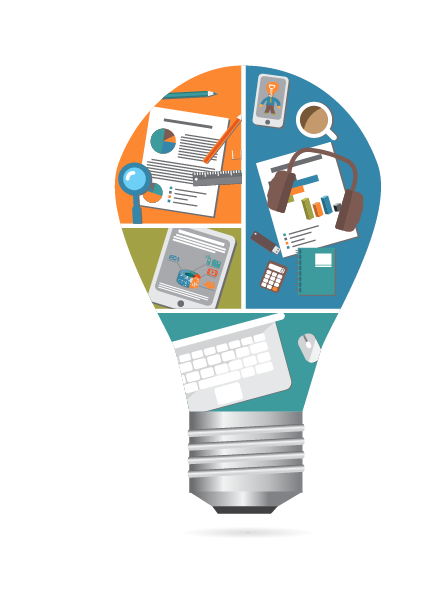 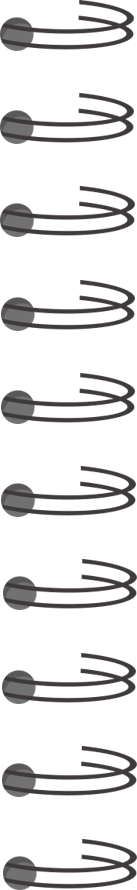 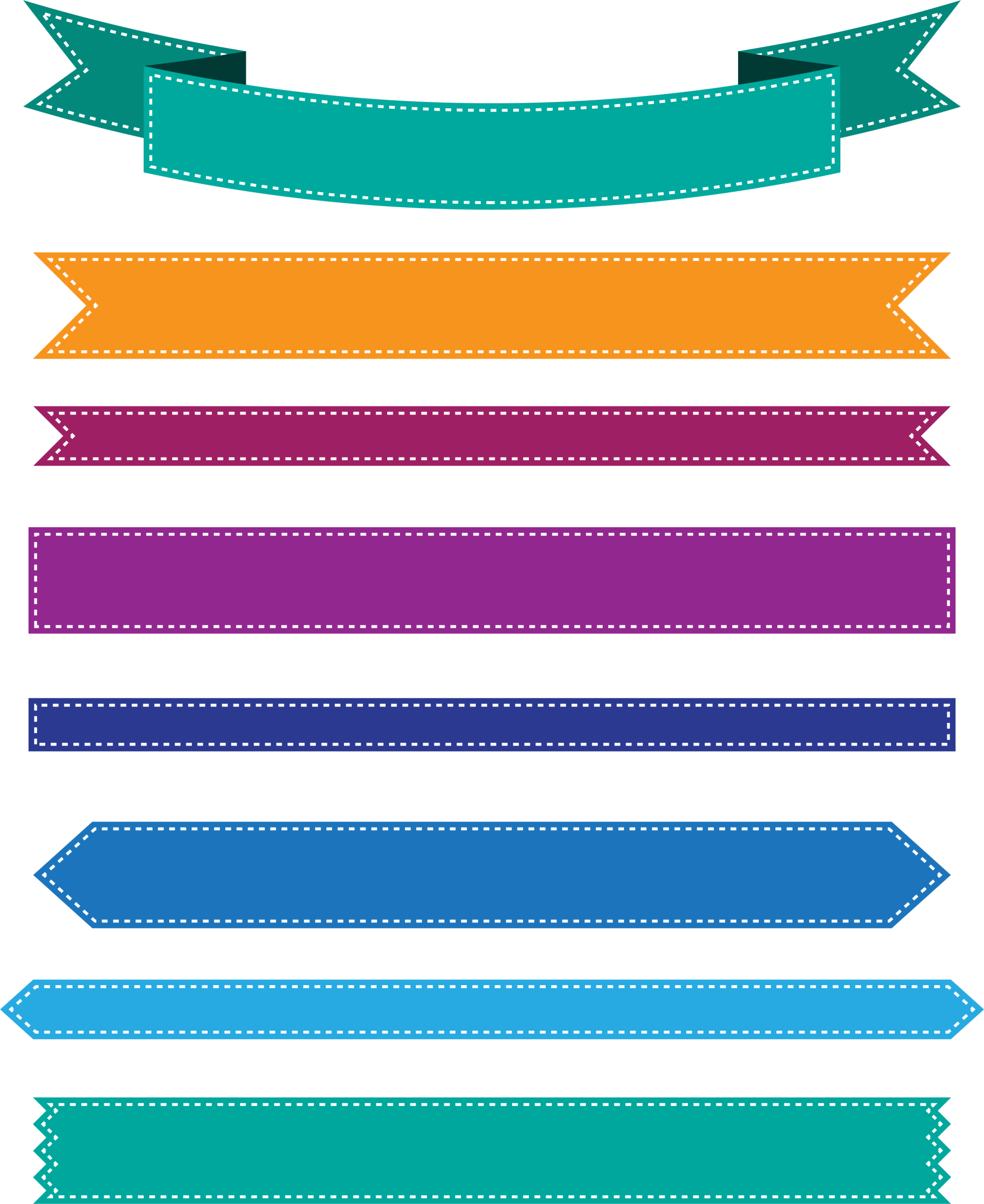 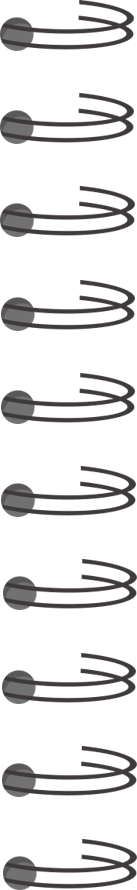 تعيين قيمة متغير عددي
اضغط على فئة أوامر Variables  (متغيرات). 
اسحب وأفلت أمر 0 = ) item العنصر = 0 ) داخل محرر التعليمات البرمجية. 
اكتب واضبط اسم المتغير ليكون 12 = MyAge. 
من فئة أوامر Basic   (أساسي) اسحب وأفلت أمرshow number  (إظهار الرقم).
اكتب اسم المتغير داخل الأقواس.
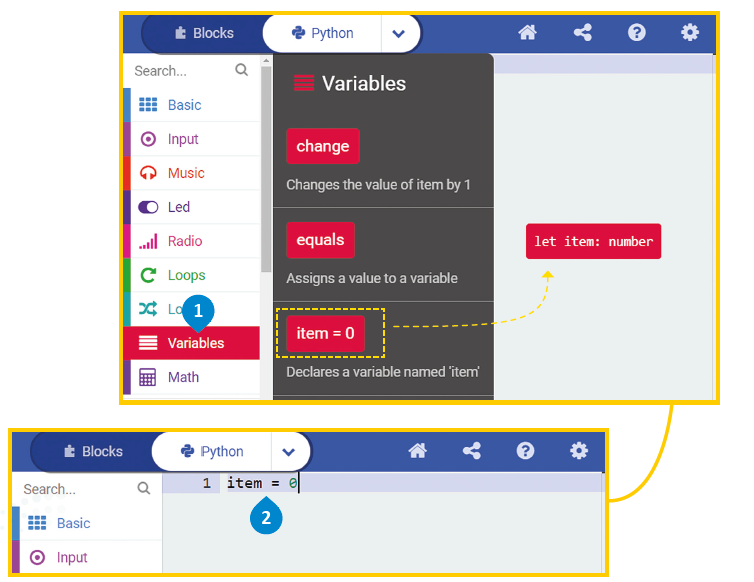 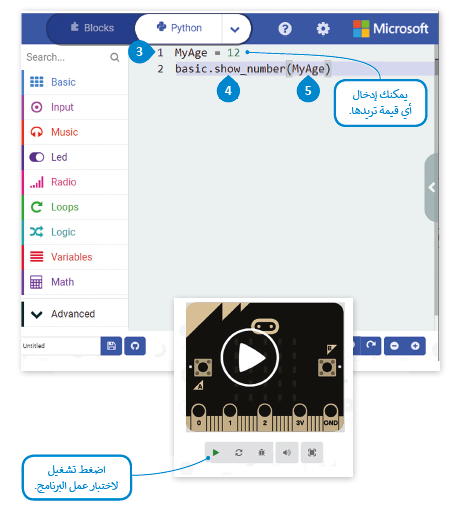 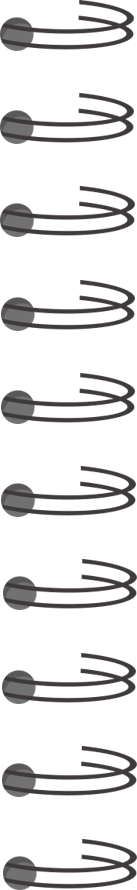 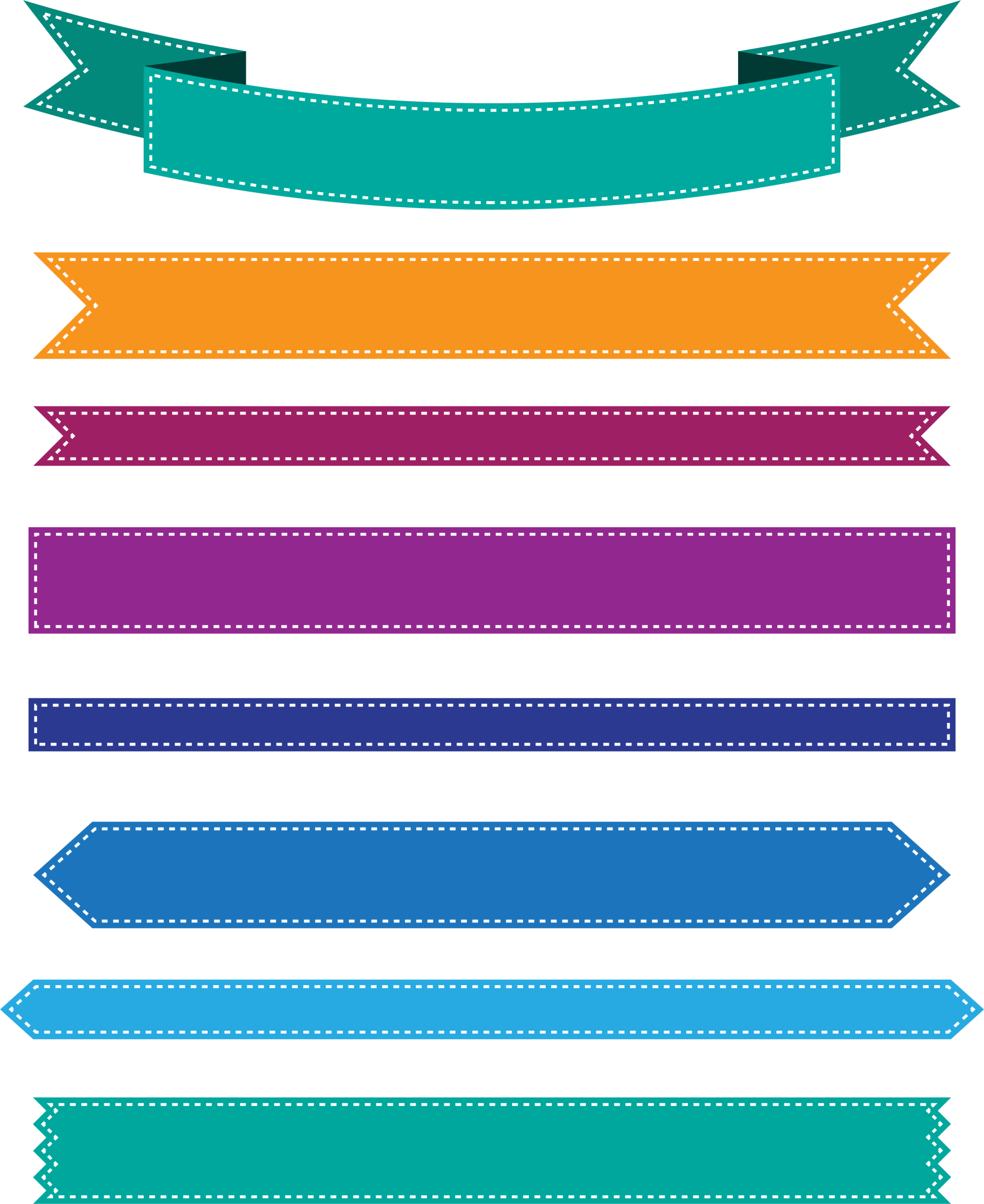 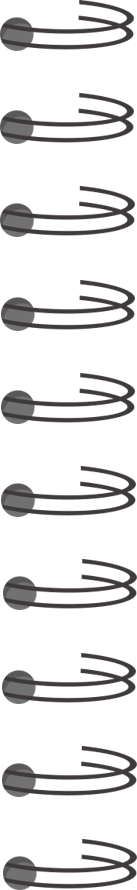 المتغيرات النصية
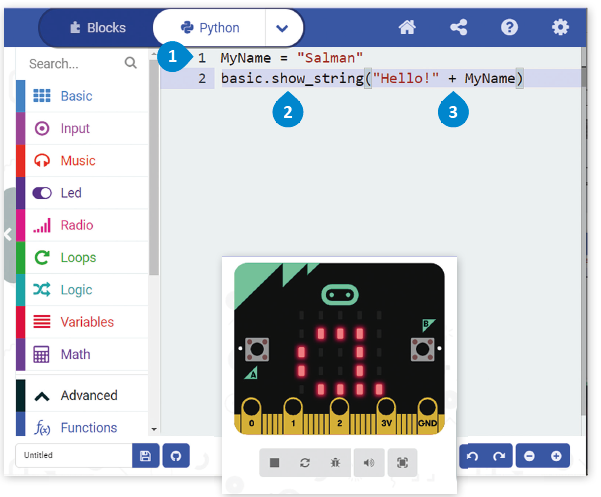 اضغط على فئة أوامر Variables  (متغيرات). 
اسحب وأفلت أمر 0 = ) item العنصر = 0 ). 
اكتب اسم المتغير وقيمته. 
من فئة أوامر Basic   (أساسي) اسحب وأفلت أمرshow sting  (إظهار السلسلة).
اضغط بالفأرة داخل القوسين واحذف علامة (!) ثم اكتب (+) واسم المتغير MyName .
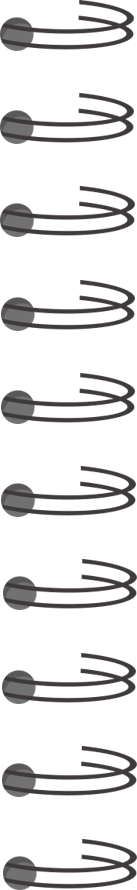 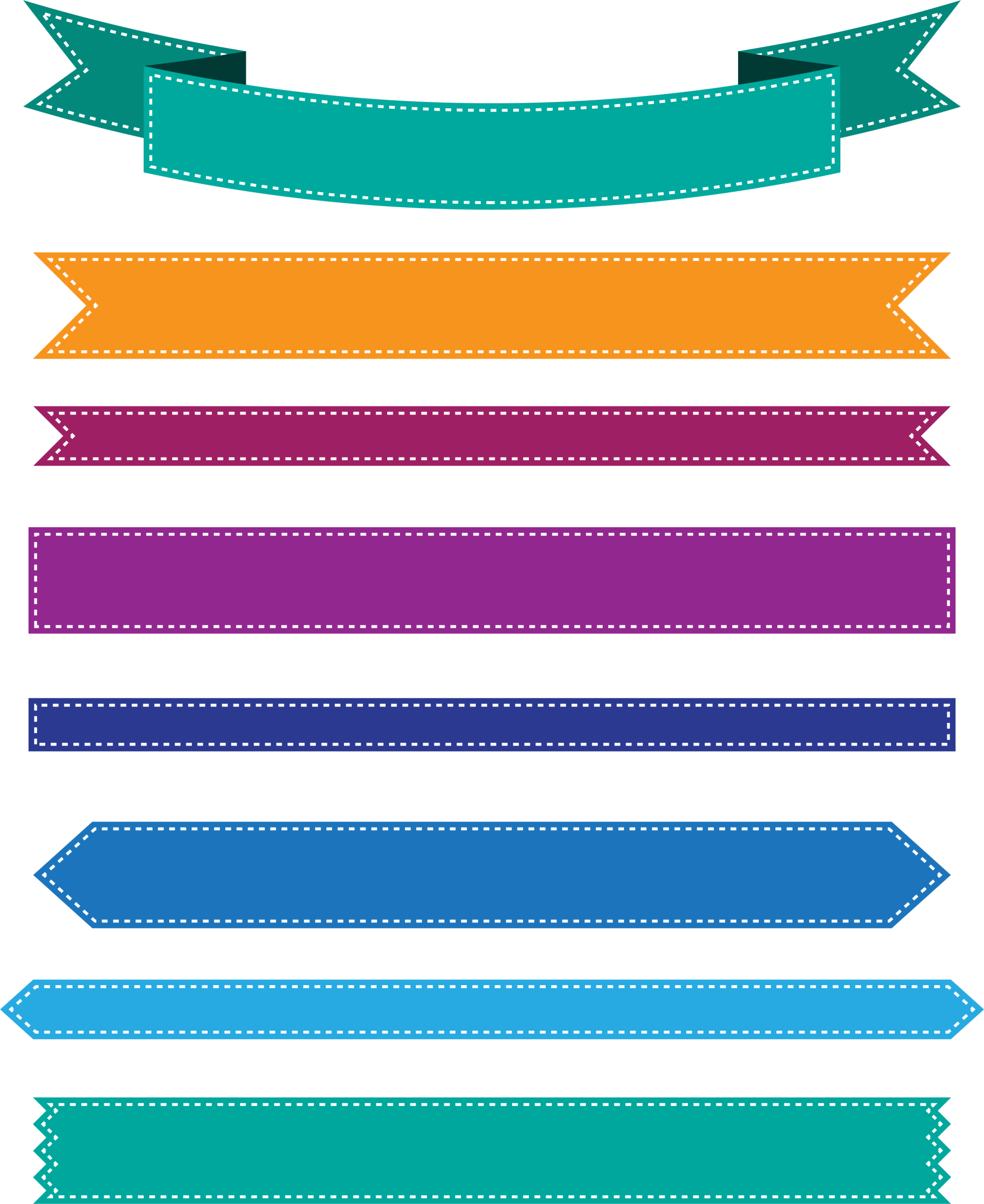 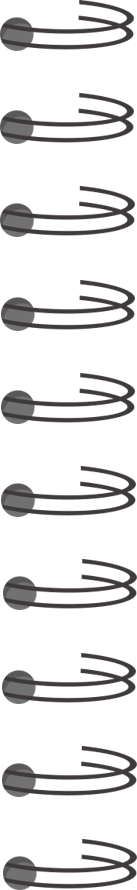 تغيير الأمر
يمكن استخدام المتغيرات لأداء مجموعة متنوعة من المهام. 
يقوم الأمر تغيير  (change)الموجود في فئة أوامر المتغيرات (Variables) بتغيير قيمة المتغير المحدد بالقيمة المعينة التي يتم إدخالها. 
يقتصر استخدام هذه الطريقة على المتغيرات العددية.
تقليل
قيمة المتغير
زيادة
قيمة المتغير
Item + = عدد
Item - = عدد
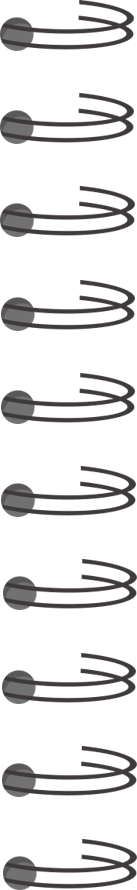 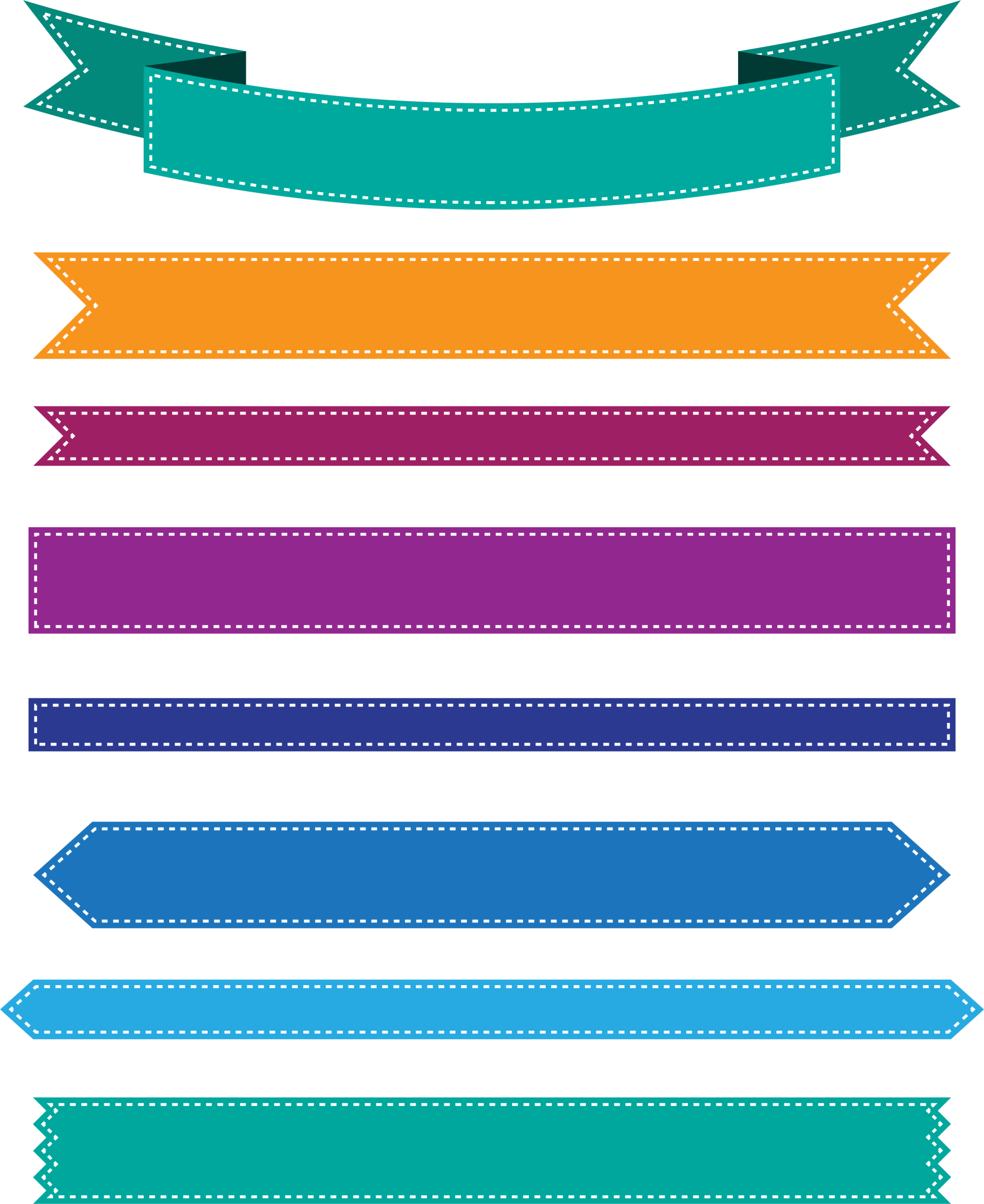 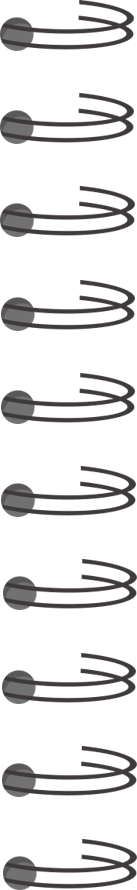 تغيير قيمة متغير عددي
اضغط على فئة أوامر Variables  (متغيرات)، اسحب وأفلت أمر 0 = item.
اضغط على فئة أوامر Variables  (متغيرات)، اسحب وأفلت الأمر  change.
 من فئة الأوامر Basic (أساسي) قم بسحب وإفلات الأمر show number  واكتب داخل الأقواس اسم المتغير) item العنصر).
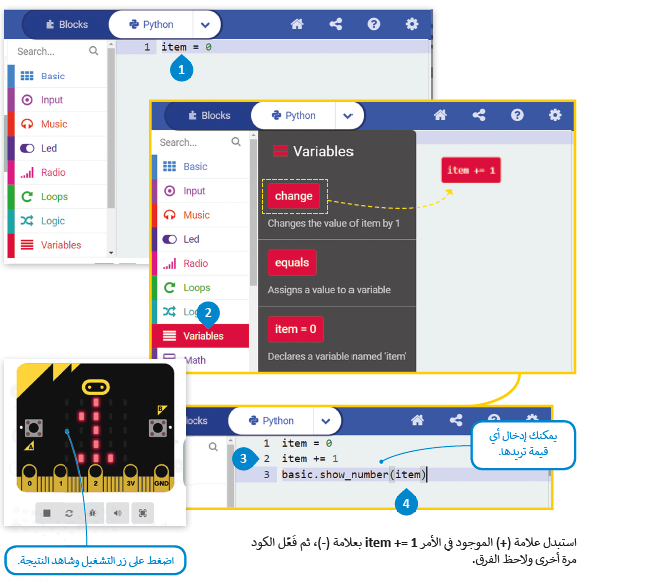 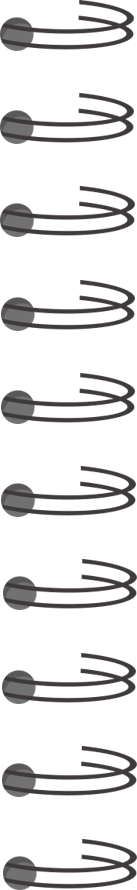 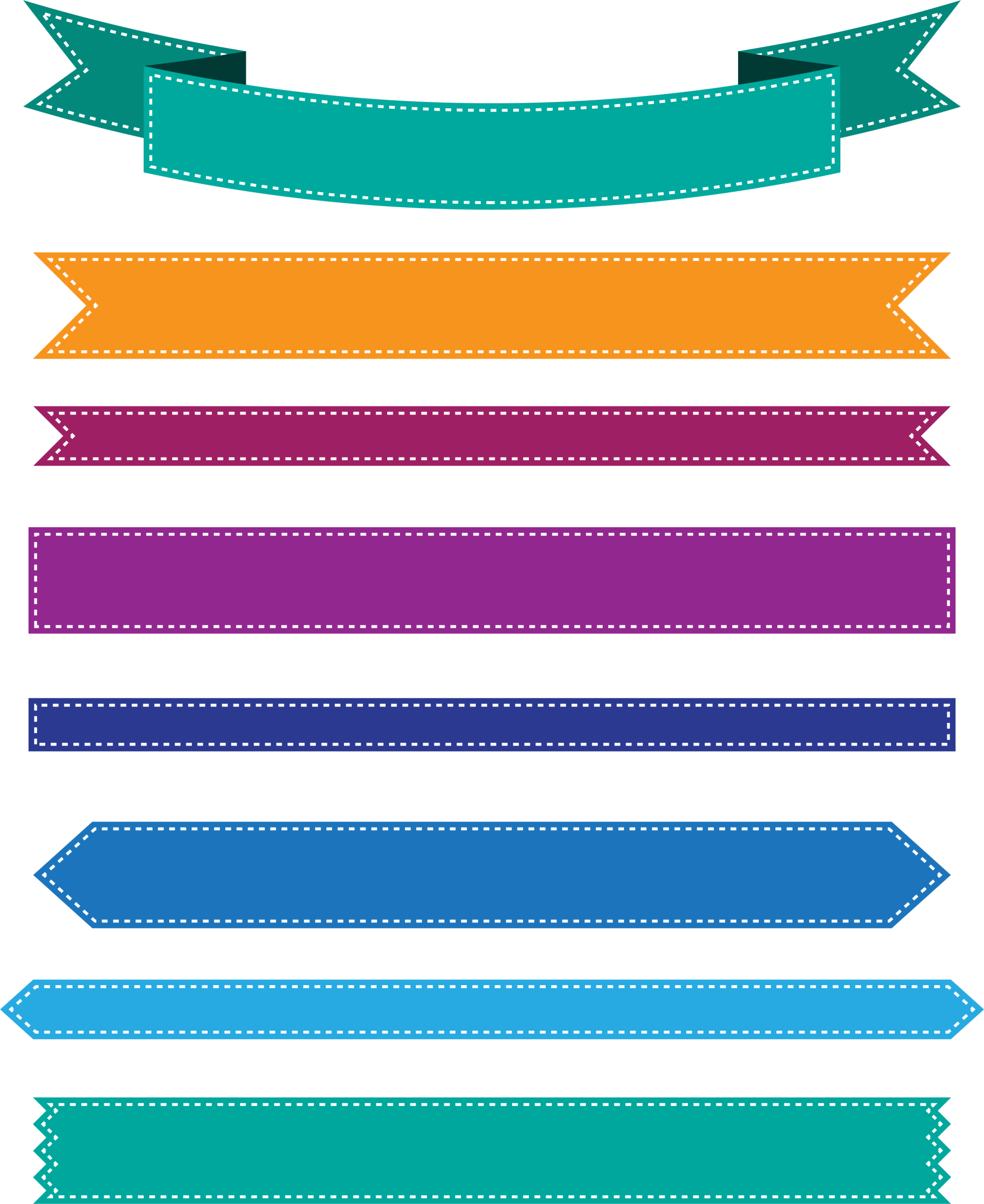 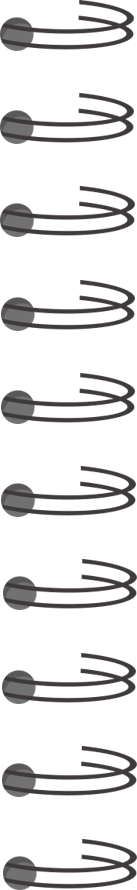 المتغيرات المحلية و المتغيرات العامة
يتم تصنيف المتغيرات إلى متغيرات محلية و متغيرات عامة بناءً على نطاقها. 
ونطاق المتغير هو الجزء من البرنامج الذي يمكن من خلاله الوصول إلى المتغير ورؤيته واستخدامه.
المتغيرات العامة
المتغيرات المحلية
يتم التعريف خارج أي دالة ويمكن الوصول إليها بشكل عام في البرنامج بأكمله، وبمعنى آخر يمكن استخدامها في أي مكان في البرنامج.
مثل:
Variable = 0

Def  name ( ) : 
    global Variable
    command
Close.def( )
يتم التعريف داخل دالة ولذا تنتمي فقط إلى هذه الدالة المحددة، ولا يمكن الوصول إليها إلا من خلال تلك الدالة التي تم تعريفها داخلها.
مثل:
Variable = 0

Def  name ( ) :
    command
Close.def( )
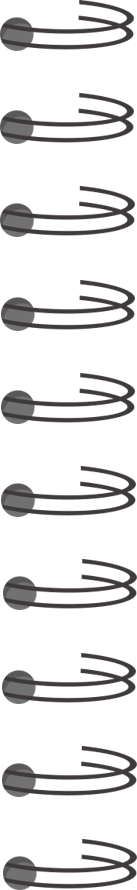 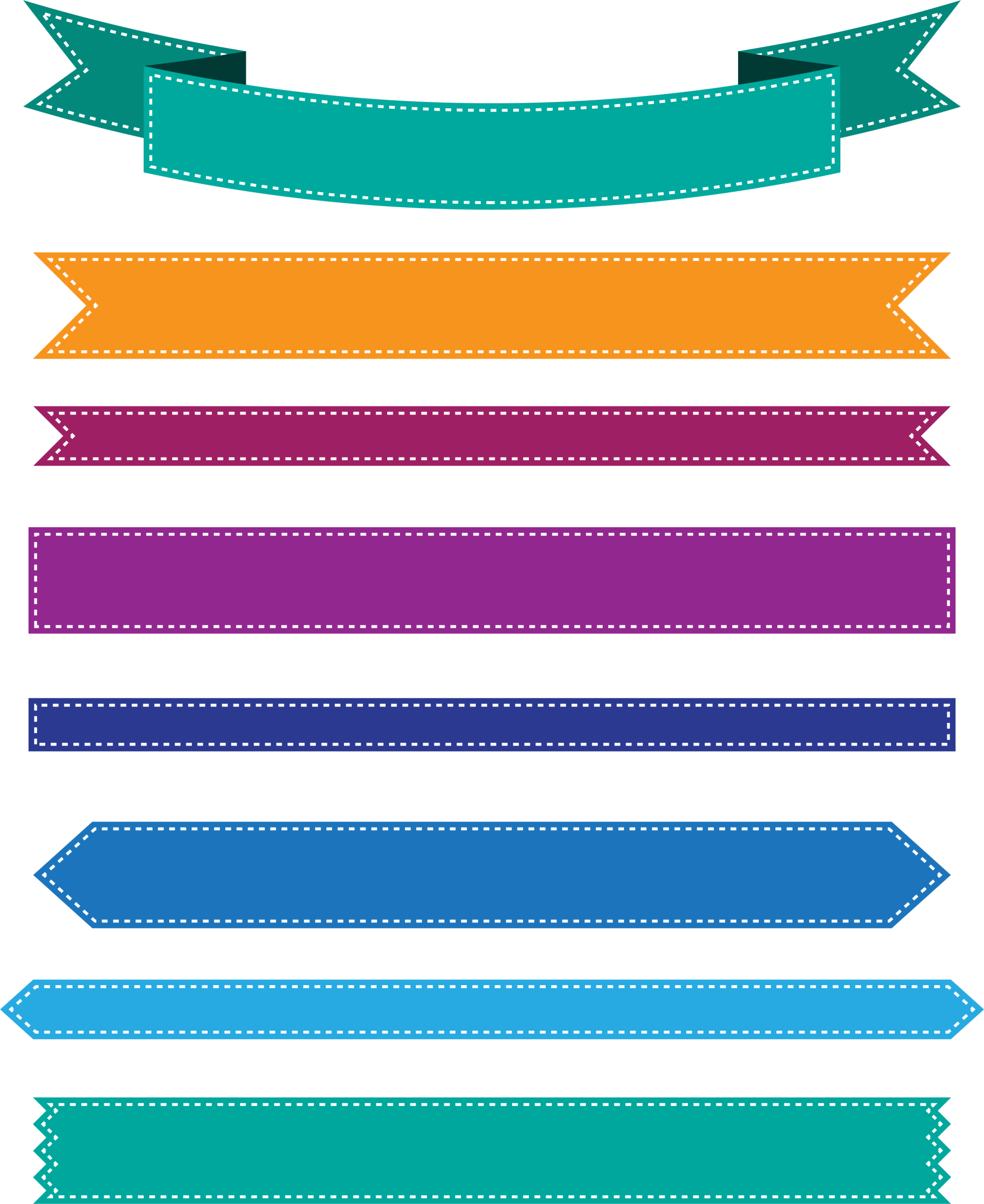 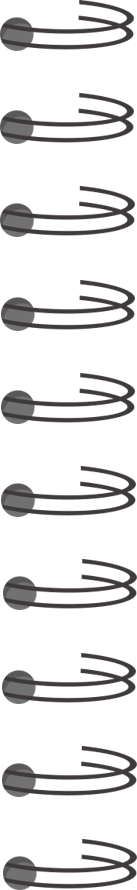 تطبيق عملي
أنشئ برنامجا بحيث تتغير قيمة المتغير myVar بمقدار 1 في كل مرة تضغط فيها على زرA  من المايكروبت.
ستستخدم الأمر عام  (global)للدلالة على أن myVar هو متغير ف عام، مما يعني أن تعيين قيمة myVar داخل الدالة يغير ما سيتم عرضه عند استخدام القيمة myVar في  القسم الرئيس من البرنامج.
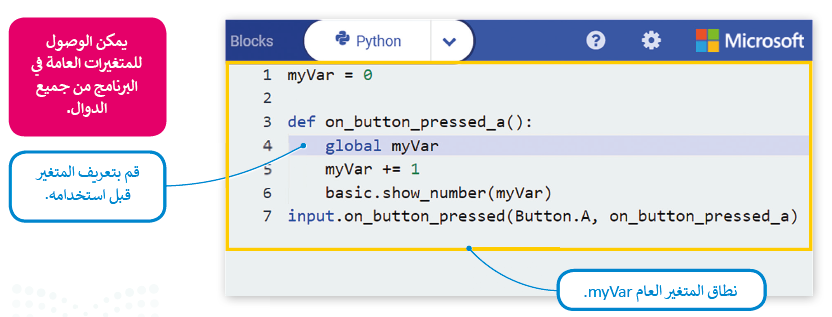 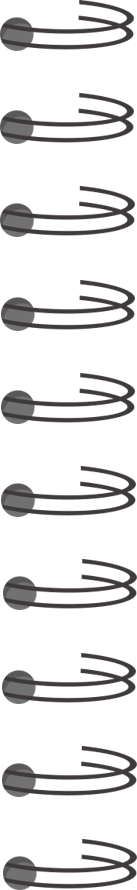 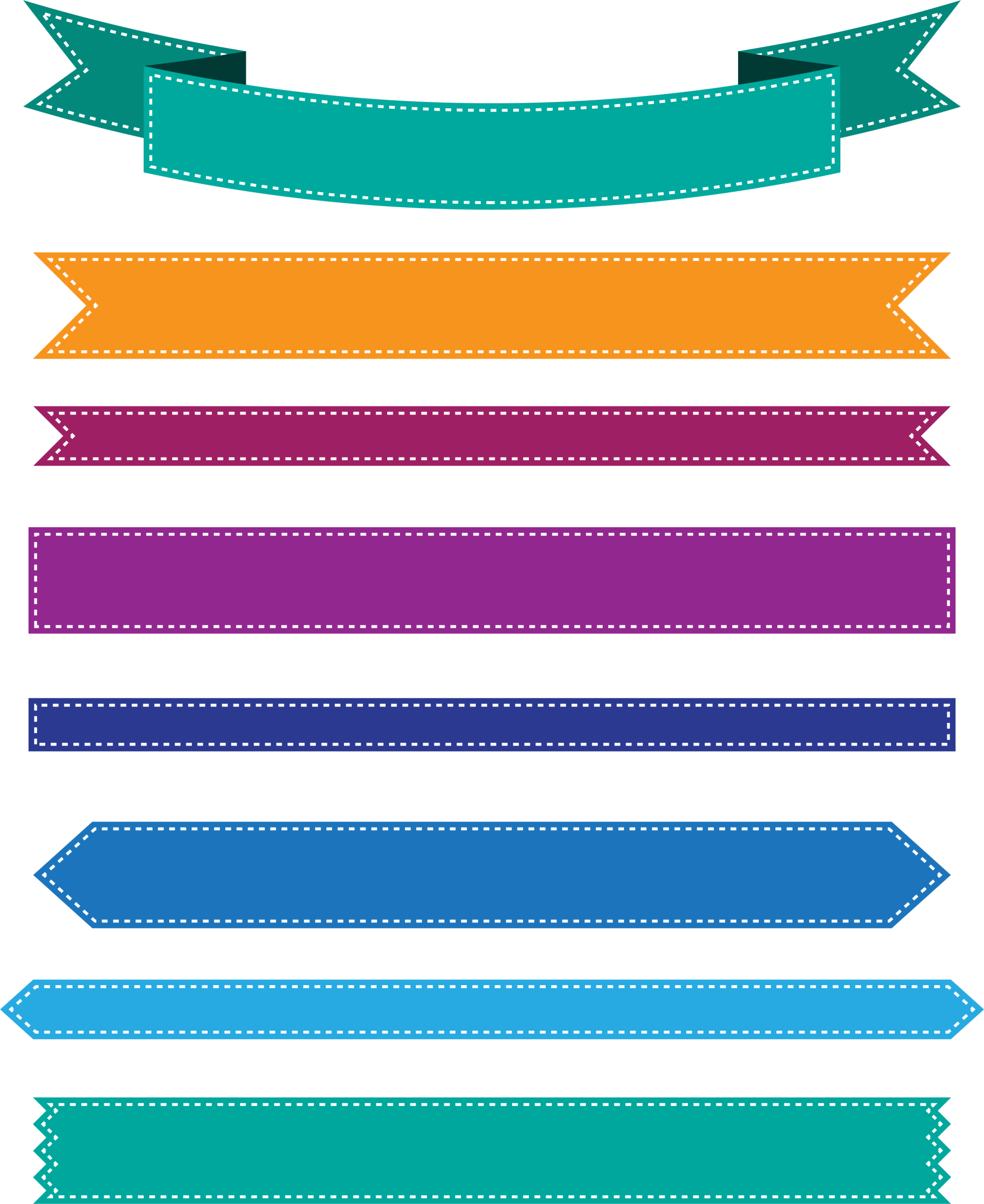 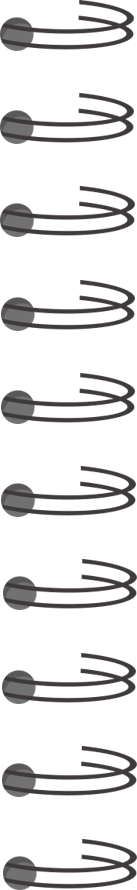 تقويم ختامي
Google
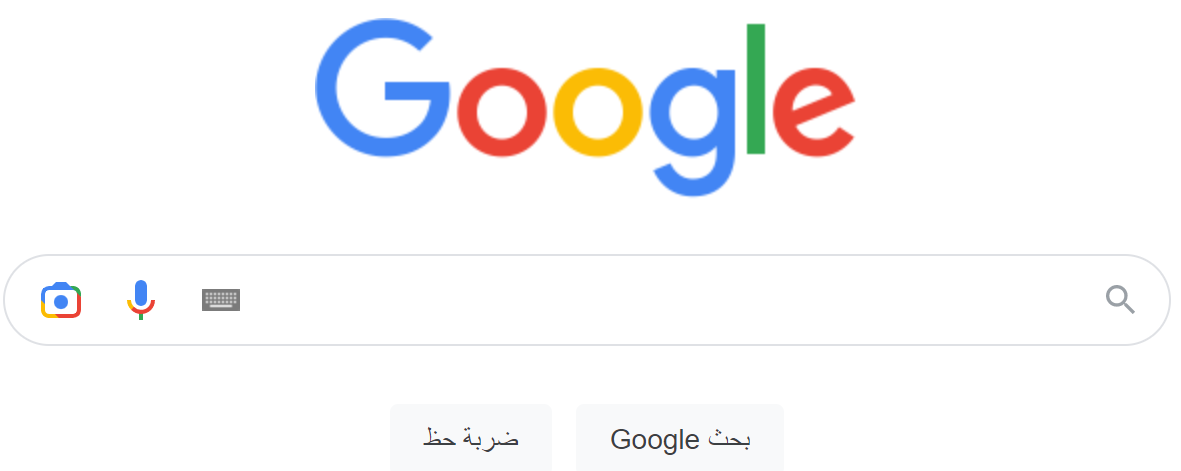 حددي الإجابة الصحيحة ام خاطئة
يمكن تنزيل البرنامج على جهاز المايكروبت عبر سلك .USB
لا يمكن حذف لبنة أو مجموعة من اللبنات.
الإعلان عن المتغير هو عملية تعيين قيمة ومعرف ( اسم فريد ) للمتغير .
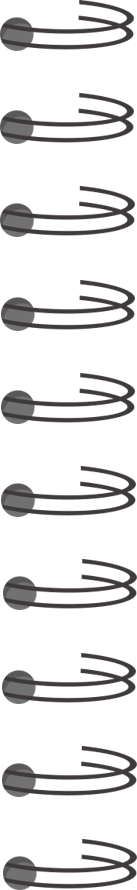 متغيرات العامة يتم تعريفها داخل دالة ولذا تنتمي فقط إلى هذه الدالة المحددة.
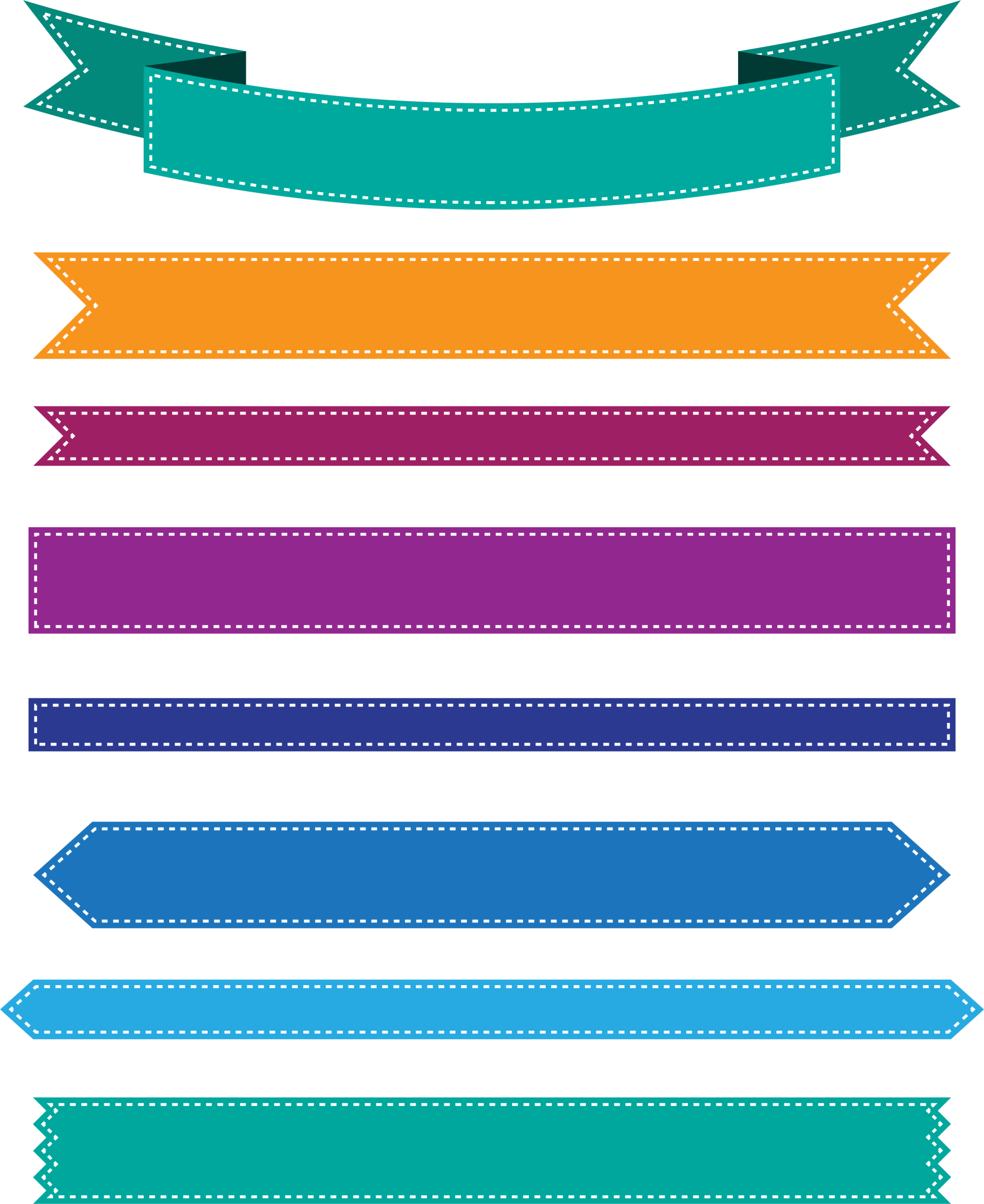 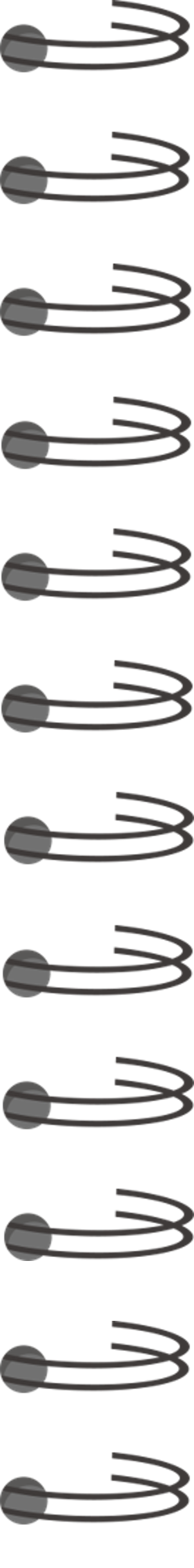 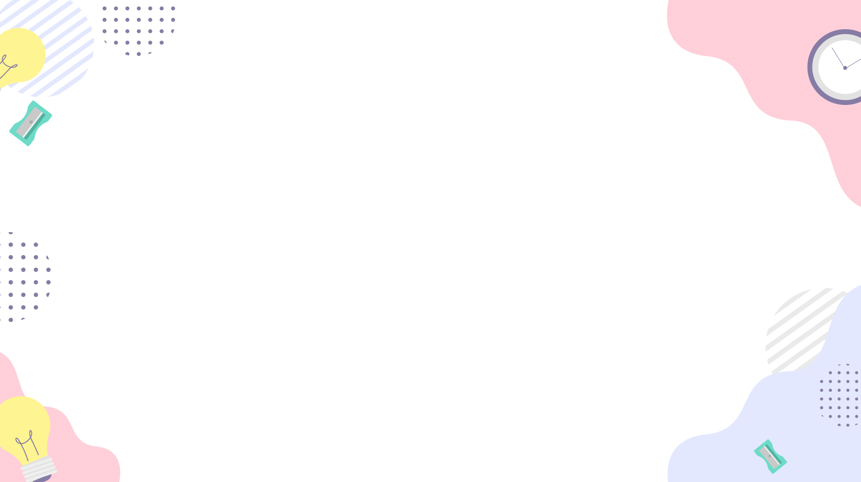 تحفيز المجموعات
مجموعة 1
مجموعة 1
مجموعة 1
مجموعة 1
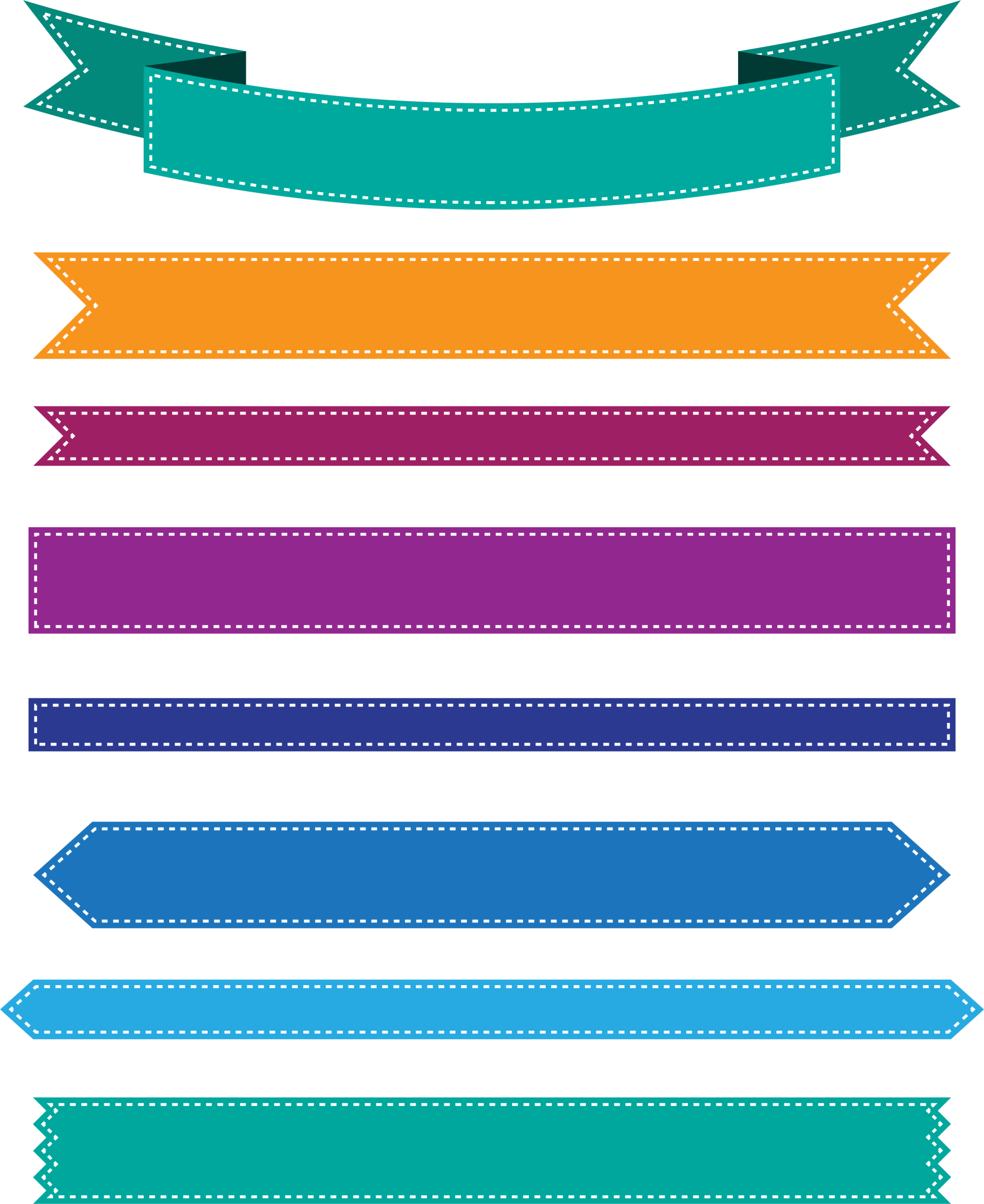 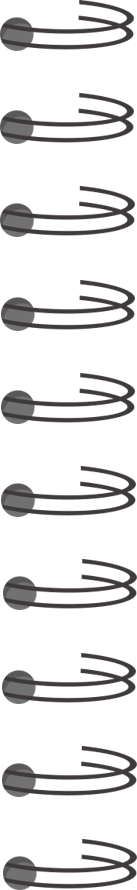 الواجب
ما هو المايكروبت ؟ وكم  يحتوي من ازرار ؟
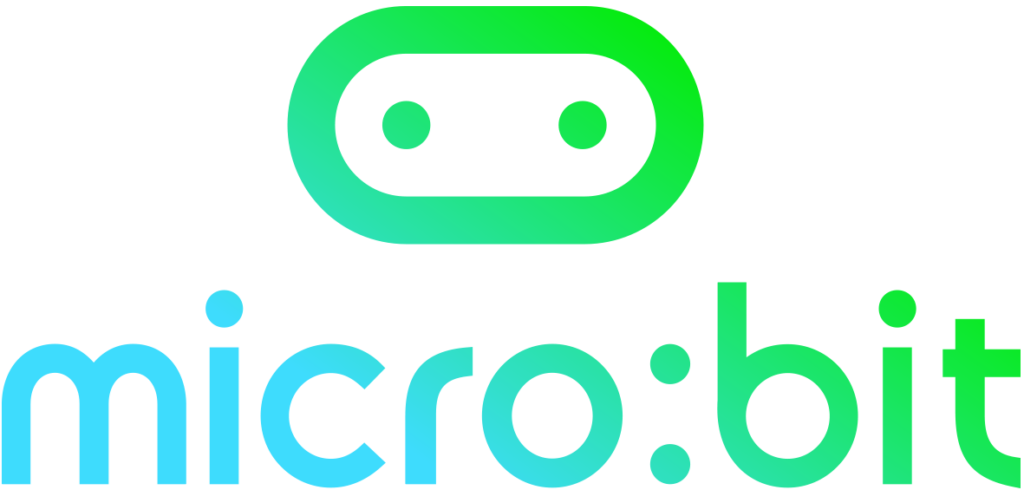 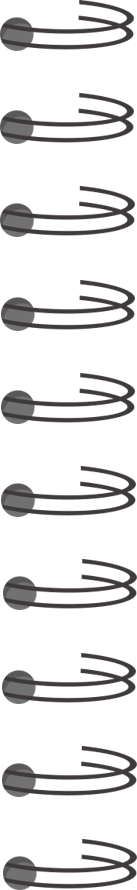 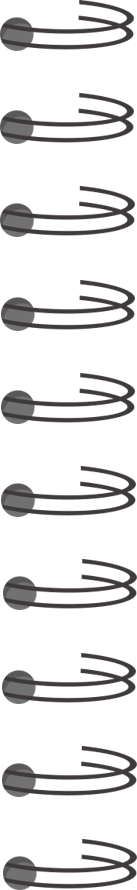 شكراً لكم
ونلتقي بأذن الله على خير ..
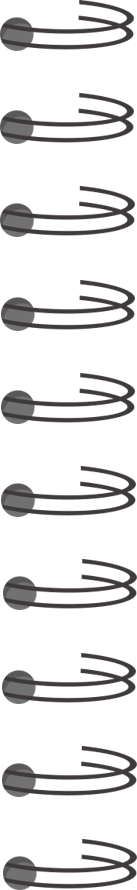